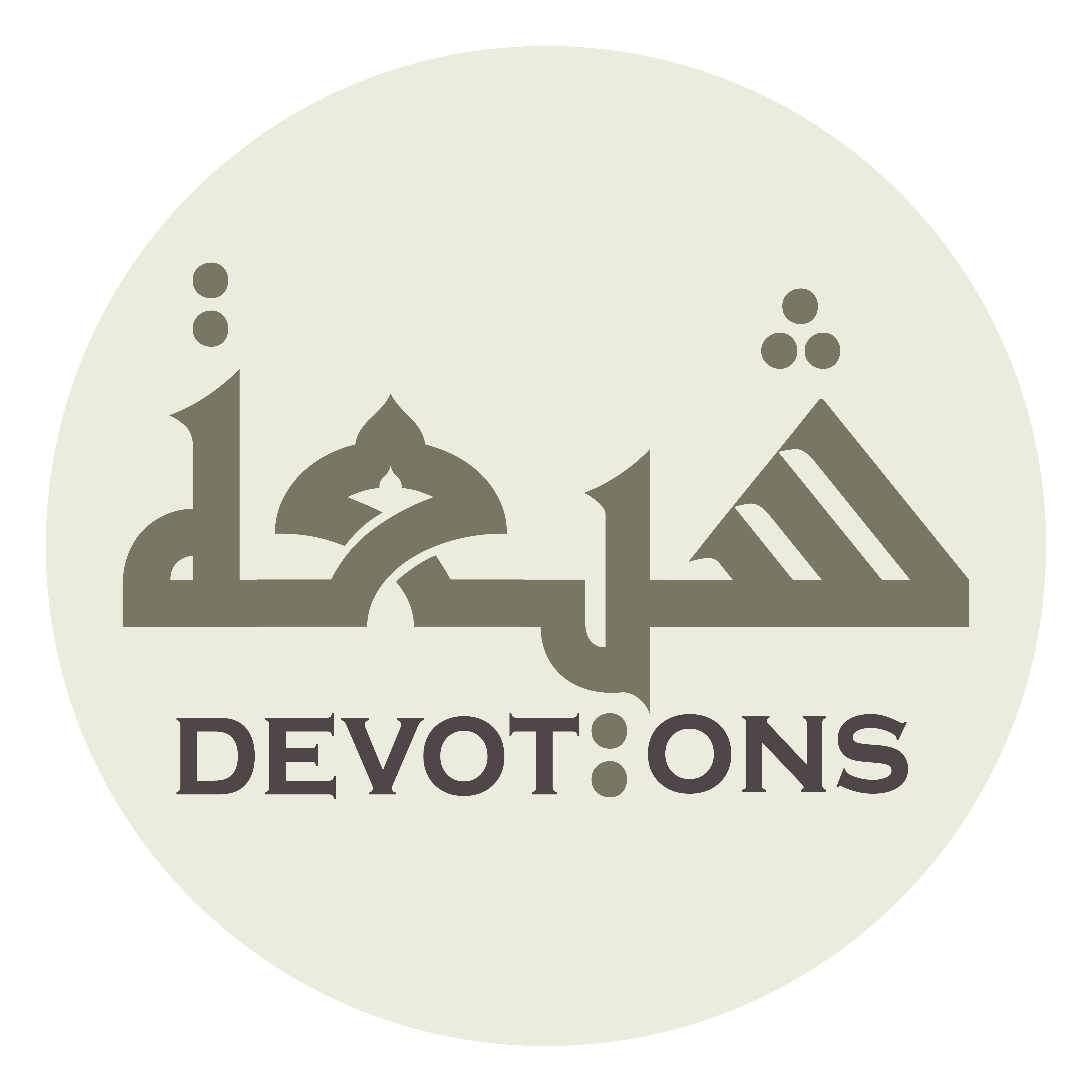 Dua 49 - Sahifat Sajjadiyyah
إِلَهِيْ هَدَيْتَنِيْ فَلَهَوْتُ
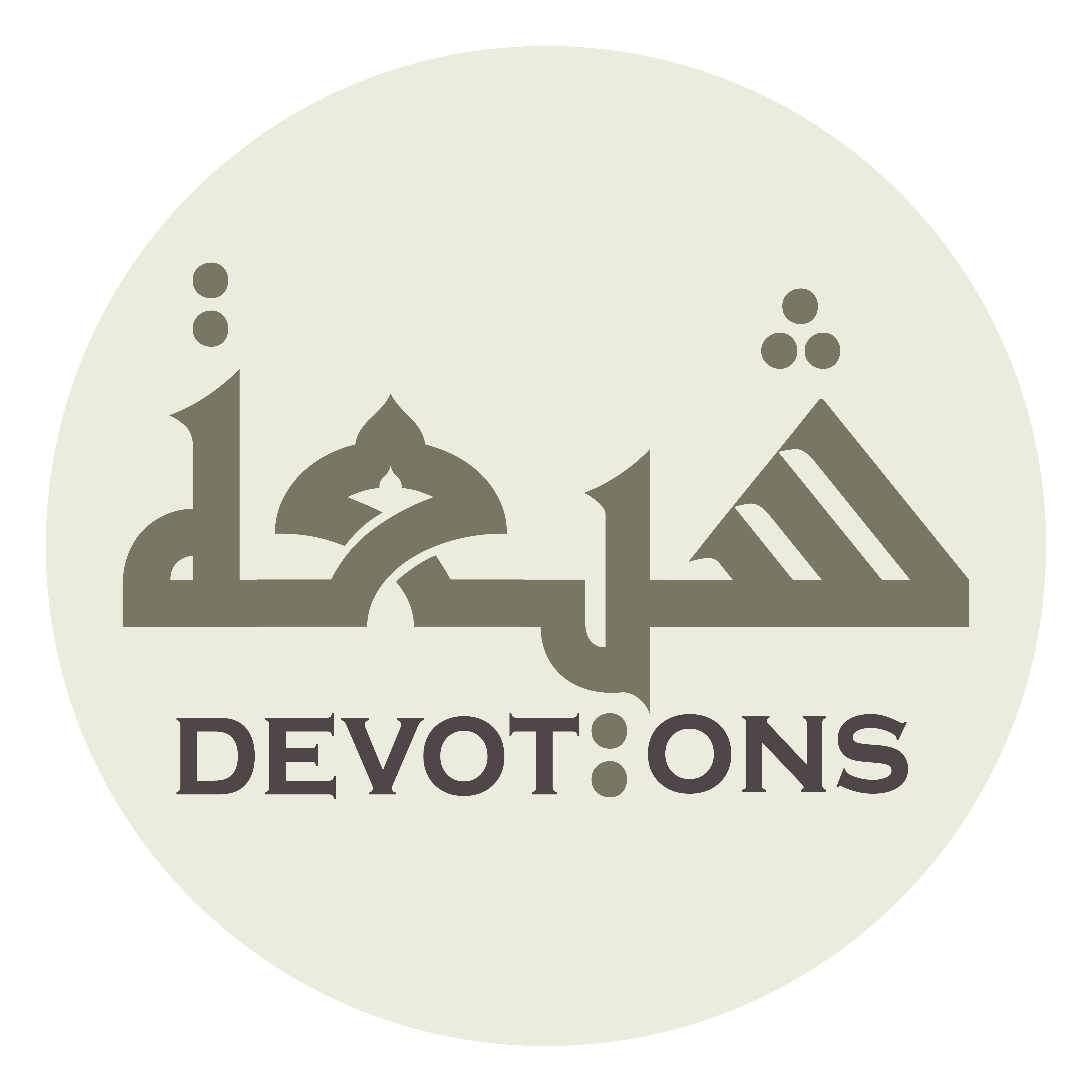 اَللَّهُمَّ صَلِّ عَلَى مُحَمَّدٍ وَ آلِ مُحَمَّدٍ

allāhumma ṣalli `alā muḥammadin wa āli muḥammad

O' Allāh send Your blessings on Muhammad and the family of Muhammad.
Dua 49 - Sahifat Sajjadiyyah
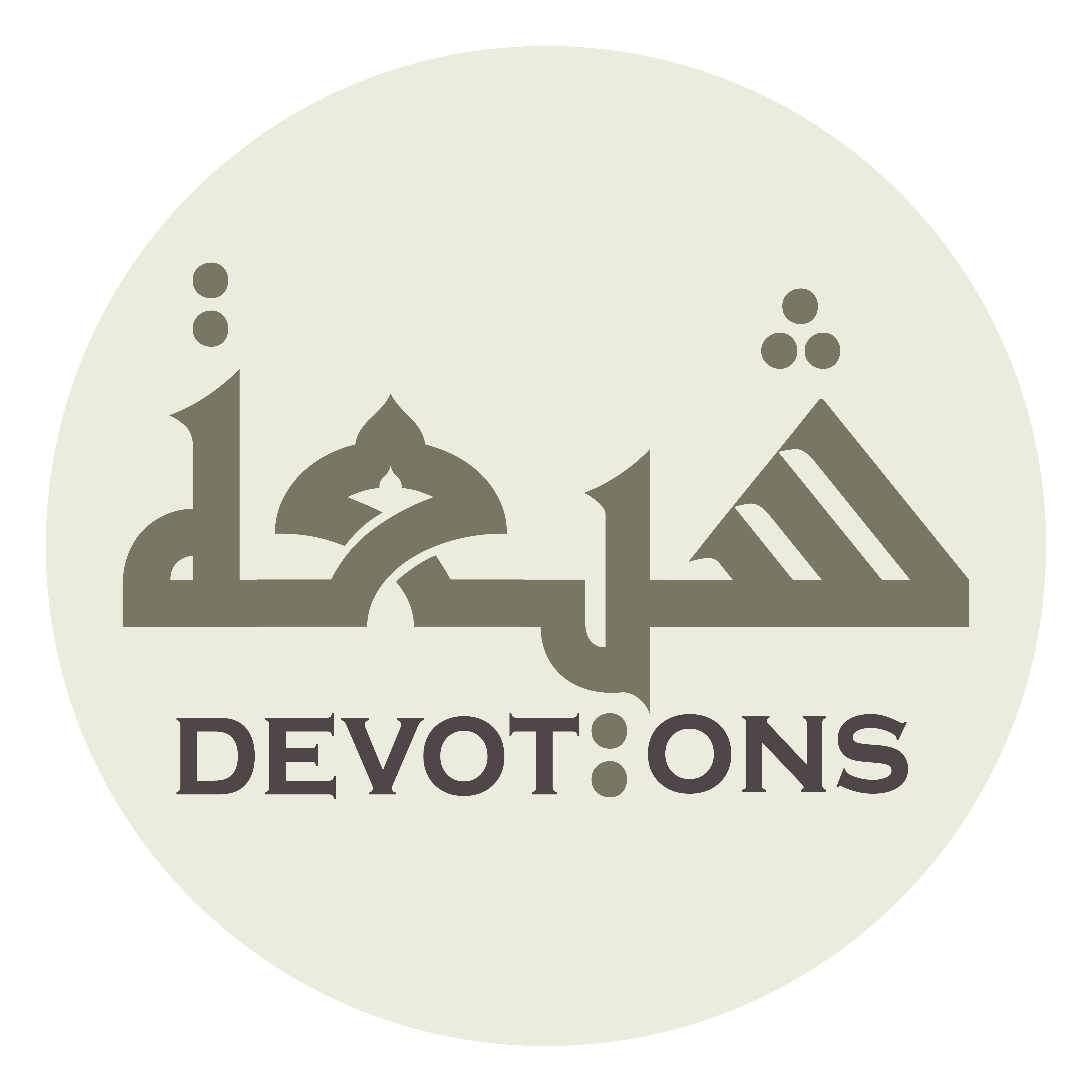 بِسْمِ اللَّـهِ الرَّحْمَـٰنِ الرَّحِيمِ

bismillāhir raḥmānir raḥīm

In the Name of Allāh,the All-beneficent, the All-merciful.
Dua 49 - Sahifat Sajjadiyyah
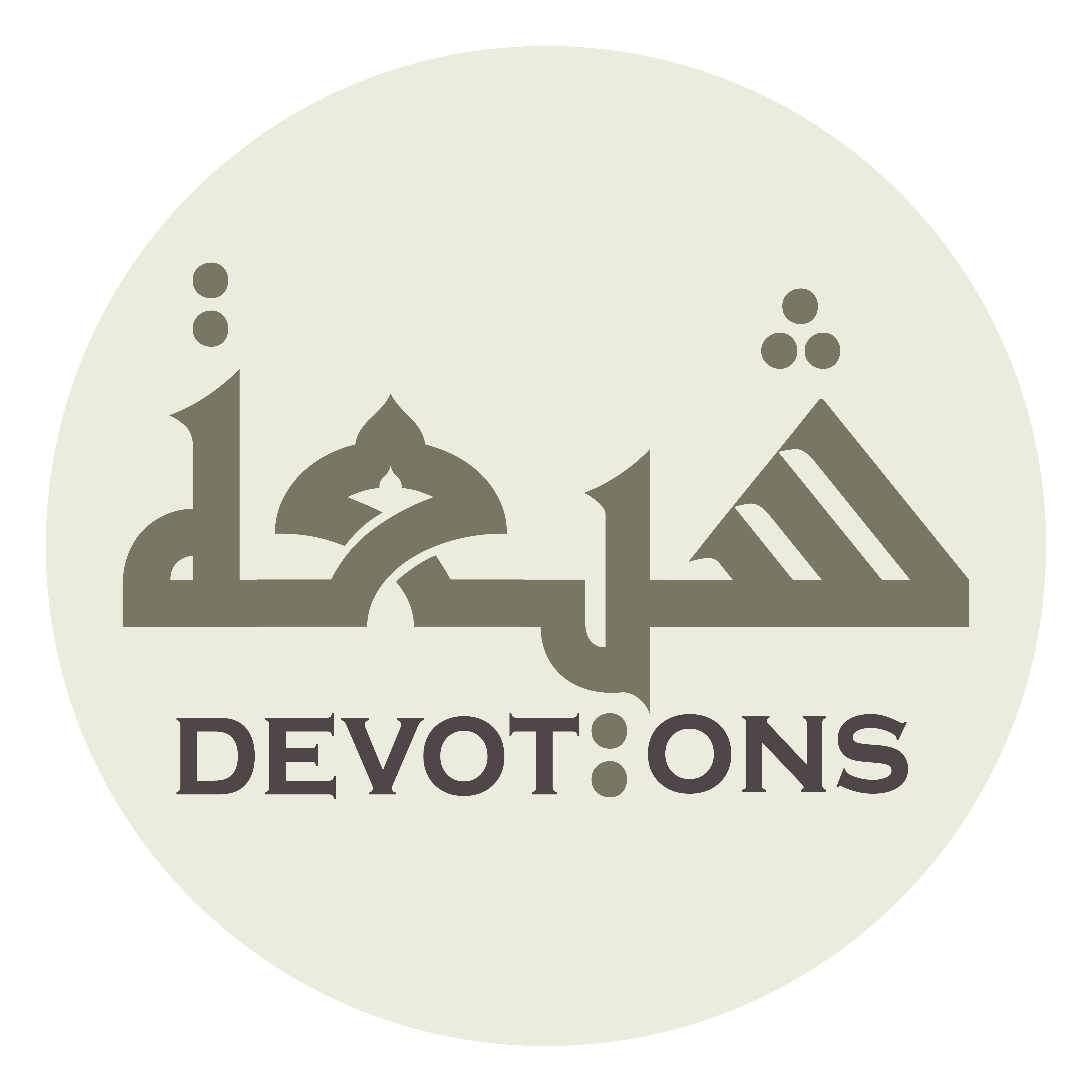 إِلَهِيْ هَدَيْتَنِيْ فَلَهَوْتُ

ilahī hadaytanī falahawt

My God, You guided me but I diverted myself,
Dua 49 - Sahifat Sajjadiyyah
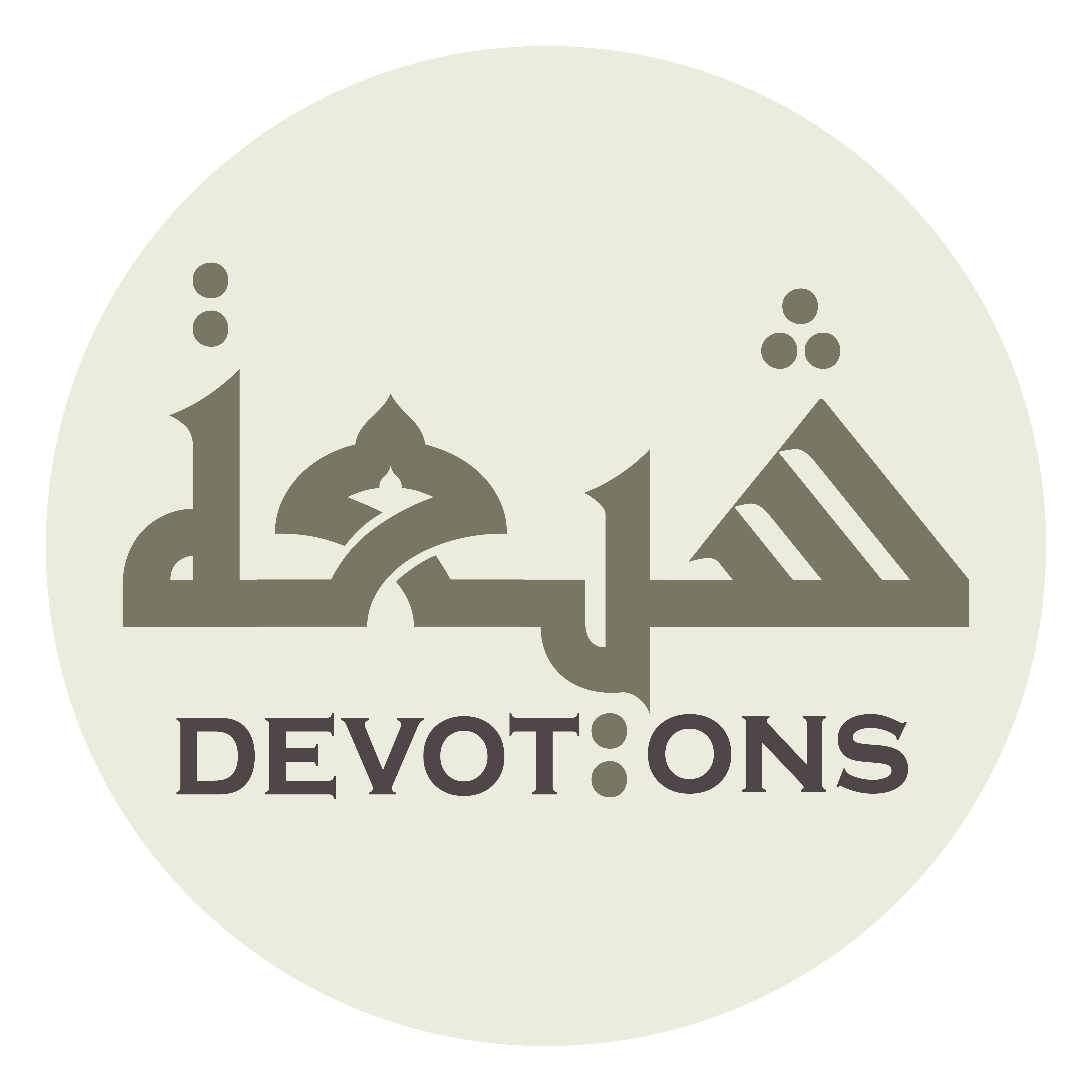 وَ وَعَظْتَ فَقَسَوْتُ

wa wa`aẓta faqasawt

You admonished me but my heart became hardened,
Dua 49 - Sahifat Sajjadiyyah
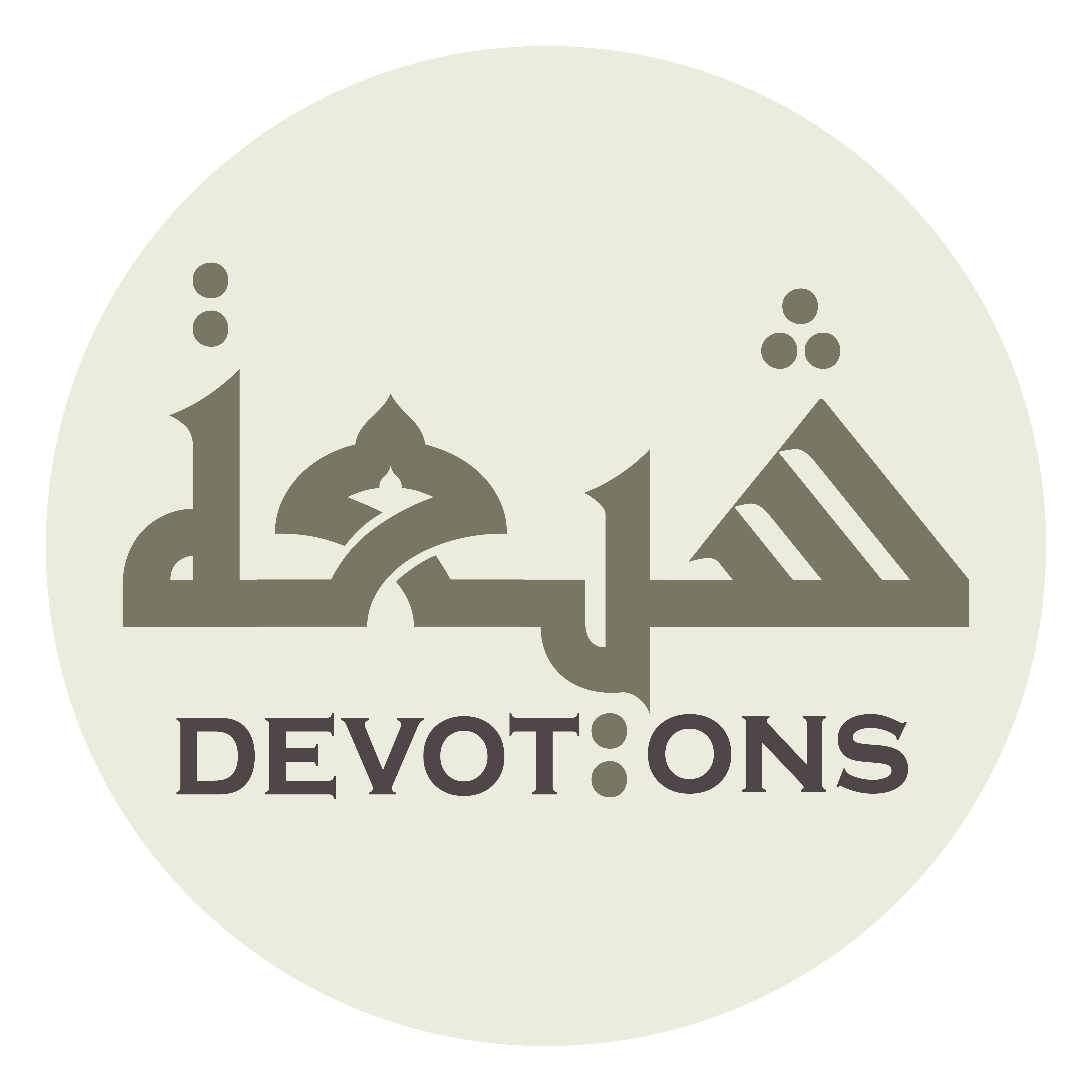 وَ أَبْلَيْتَ الْجَمِيلَ فَعَصَيْتُ

wa ablaytal jamīla fa`aṣayt

You tried me graciously but I disobeyed.
Dua 49 - Sahifat Sajjadiyyah
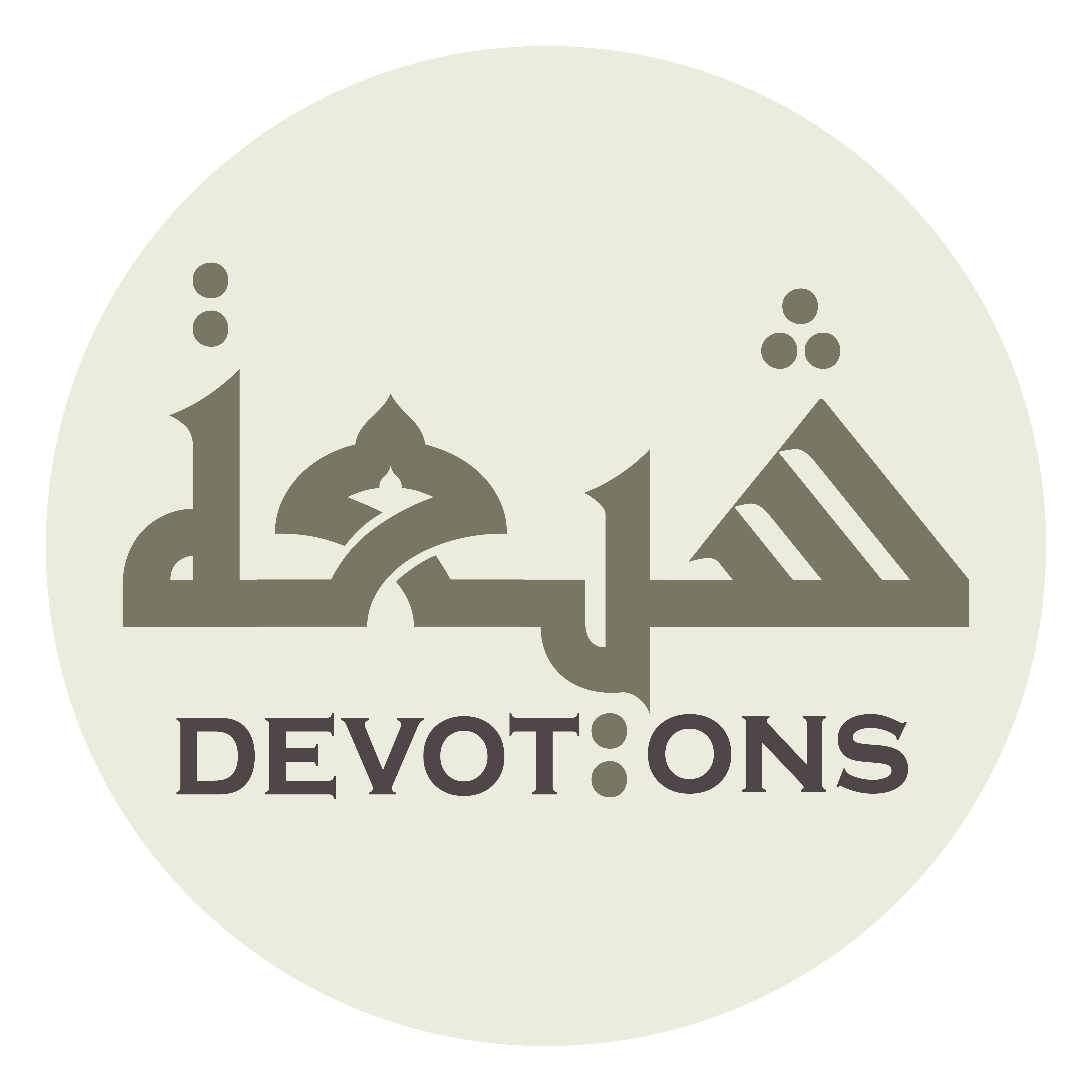 ثُمَّ عَرَفْتُ مَا أَصْدَرْتَ

thumma `araftu mā aṣdar-t

Then, when You caused me to know it, I came to know that from
Dua 49 - Sahifat Sajjadiyyah
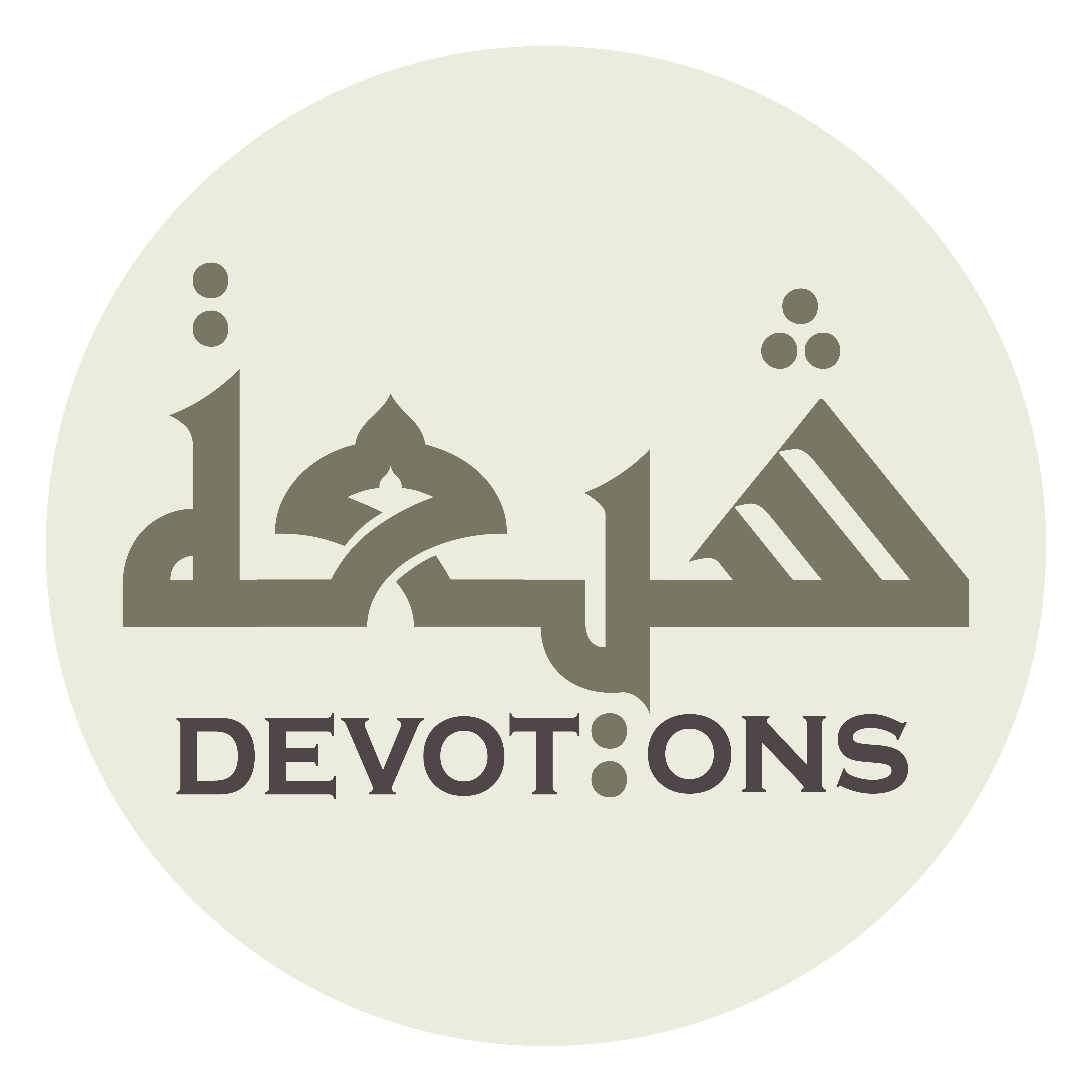 إِذْ عَرَّفْتَنِيهِ، فَاسْتَغْفَرْتُ فَأَقَلْتَ، فَعُدْتُ فَسَتَرْتَ

idh `arraftanīh, fastaghfar-tu fa-aqalt, fa`udtu fasatar-t

which You hadst turned [me] away, so I prayed forgiveness and You released, and I returned
Dua 49 - Sahifat Sajjadiyyah
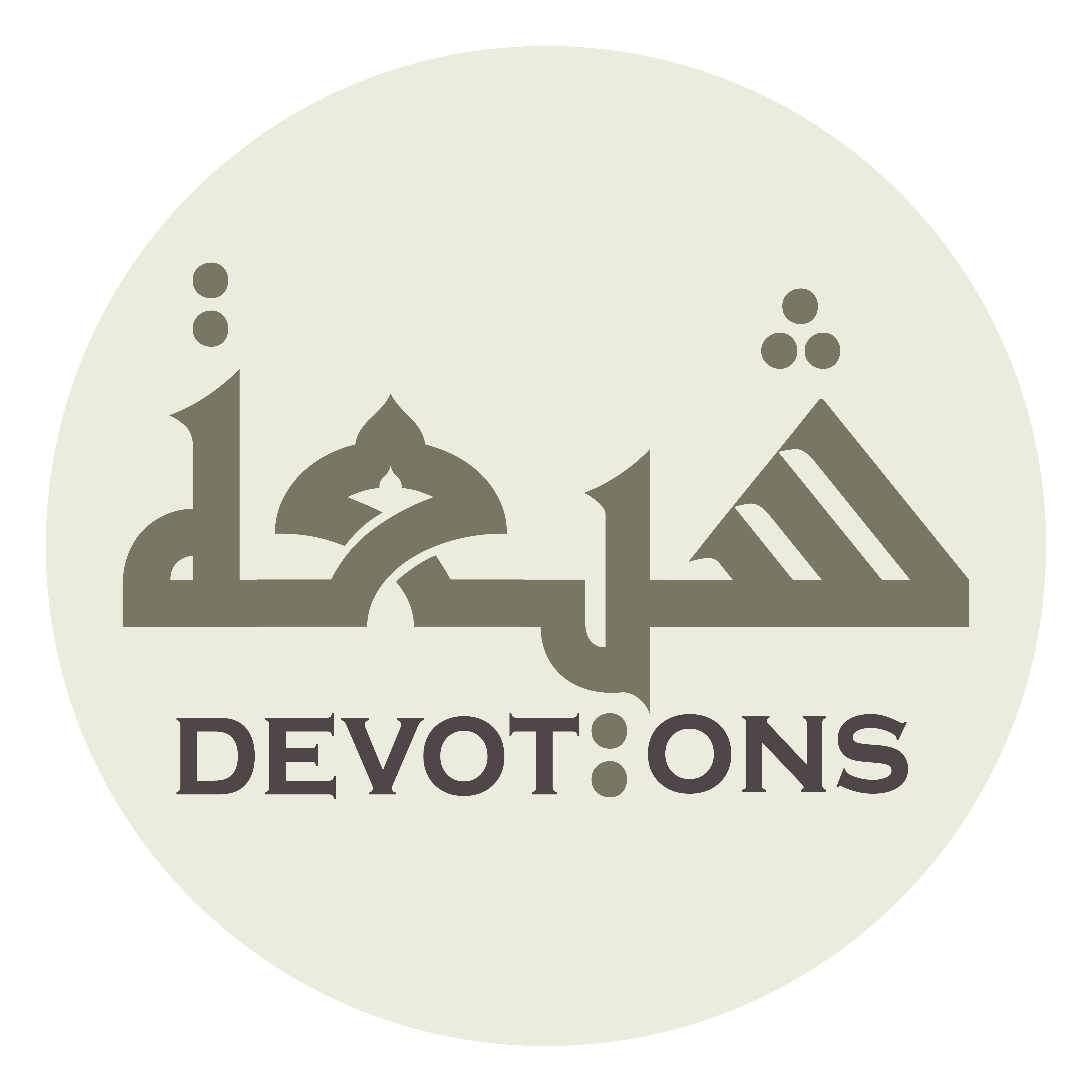 فَلَكَ إِلَهِيْ الْحَمْدُ

falaka ilahil ḥamd

and You covered over. So Thine, my God, is the praise!
Dua 49 - Sahifat Sajjadiyyah
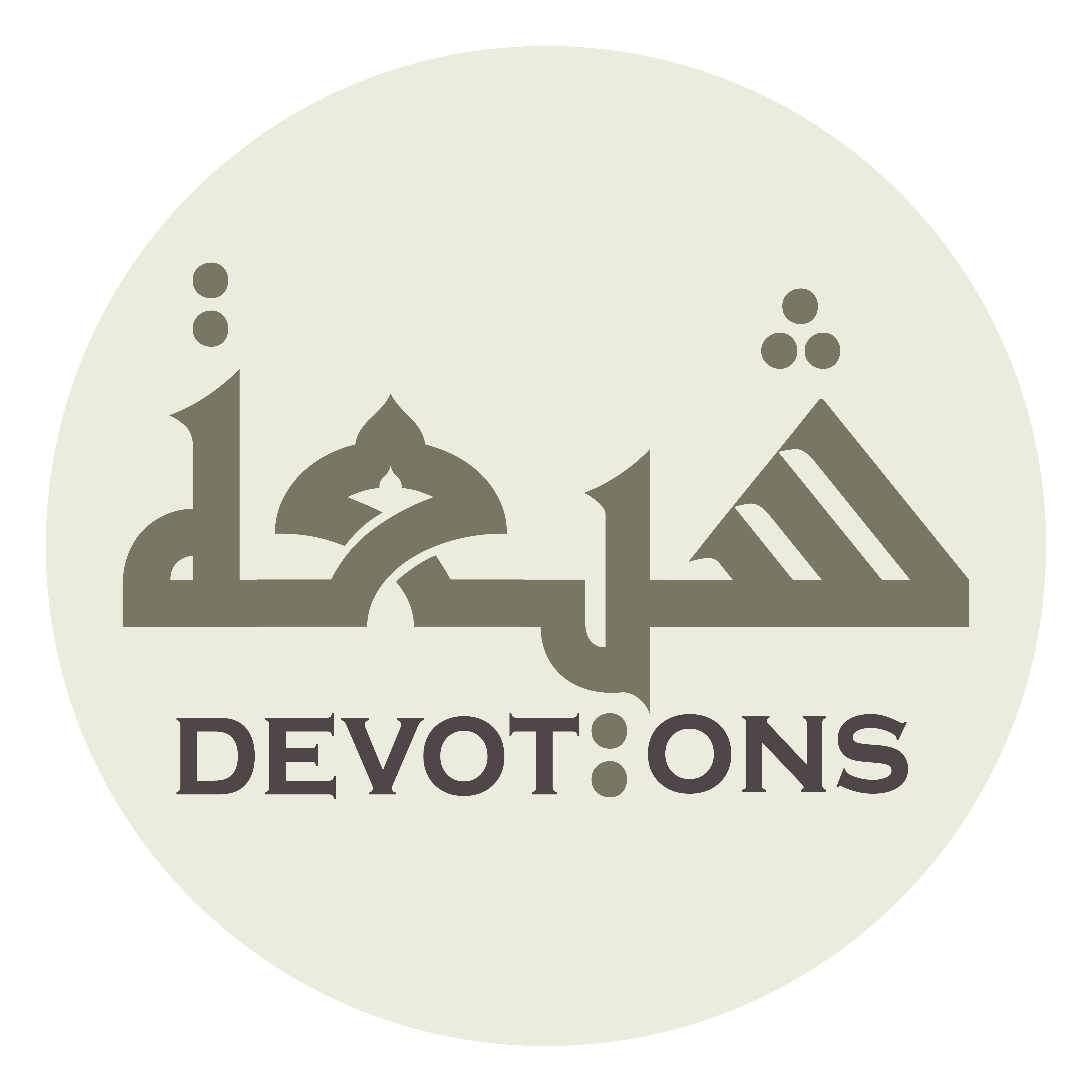 تَقَحَّمْتُ أَوْدِيَةَ الْهَلَاكِ

taqaḥḥamtu awdiyatal halāk

I plunged into the valleys of destruction
Dua 49 - Sahifat Sajjadiyyah
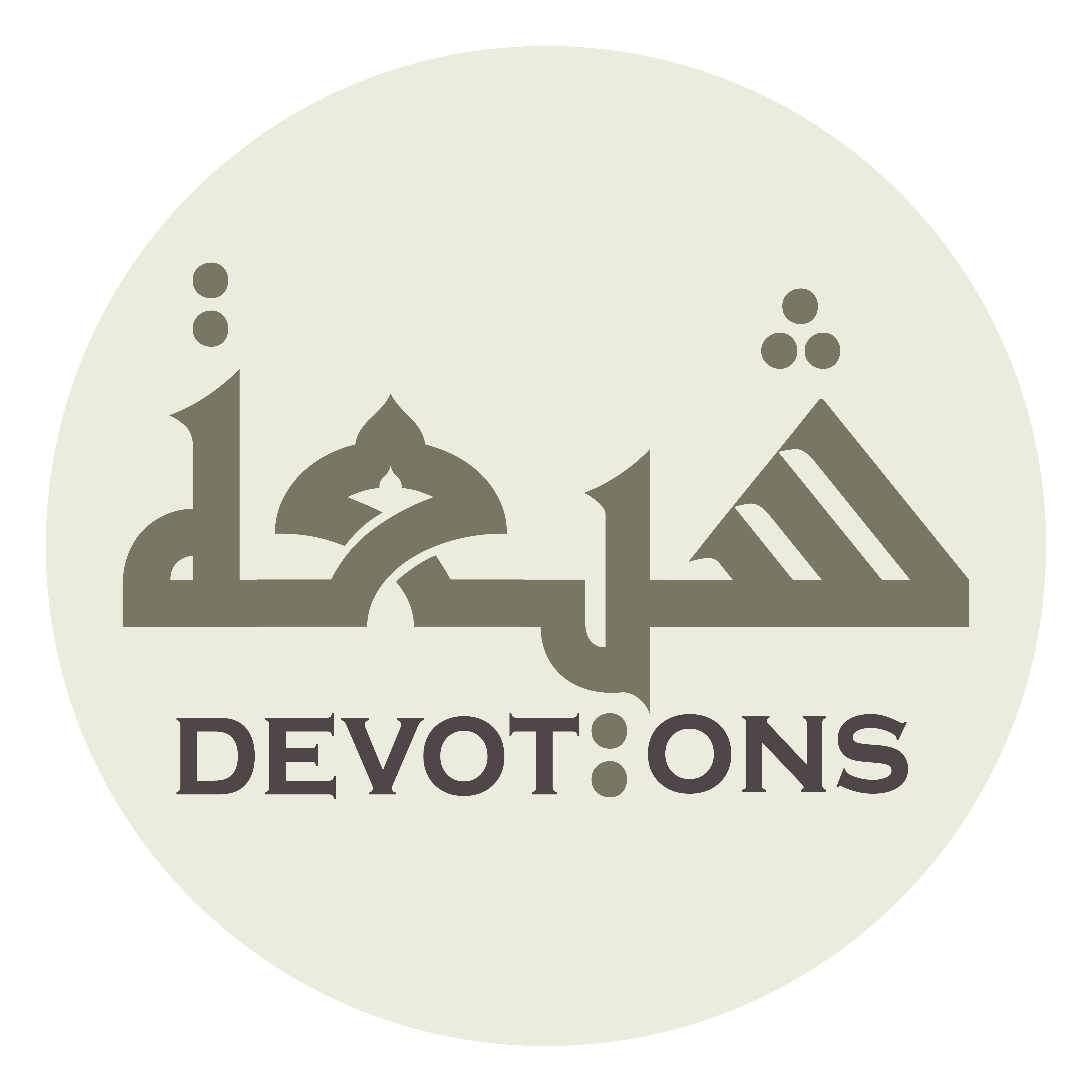 وَ حَلَلْتُ شِعَابَ تَلَفٍ تَعَرَّضْتُ فِيهَا لِسَطَوَاتِكَ

wa ḥalaltu shi`āba talafin ta`arraḍtu fīhā lisaṭawātik

and settled in the ravines of ruin, exposing myself to Your chastisements
Dua 49 - Sahifat Sajjadiyyah
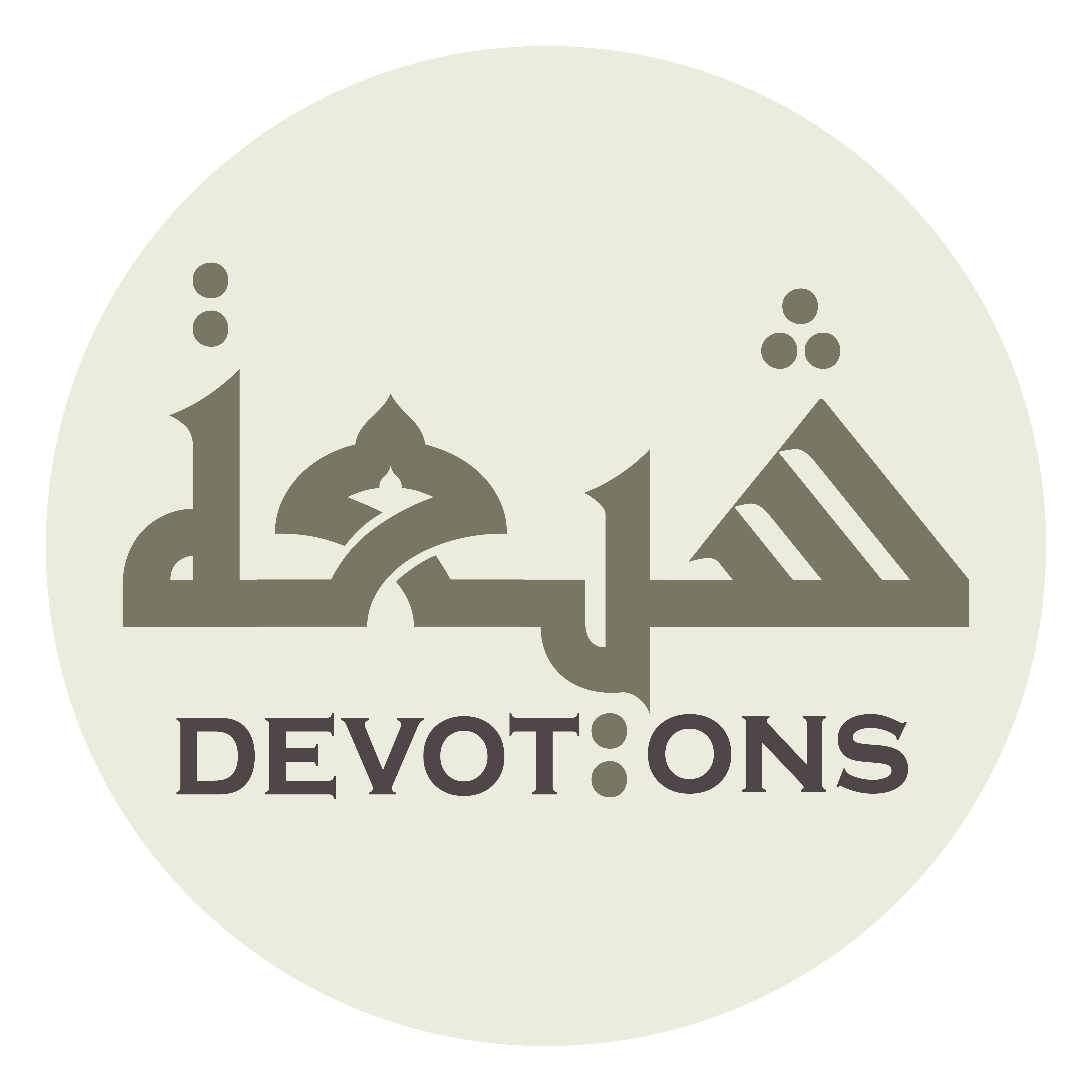 وَ بِحُلُوْلِهَا عُقُوبَاتِكَ

wa biḥulūlihā `uqūbātik

and the descent of Your punishments!
Dua 49 - Sahifat Sajjadiyyah
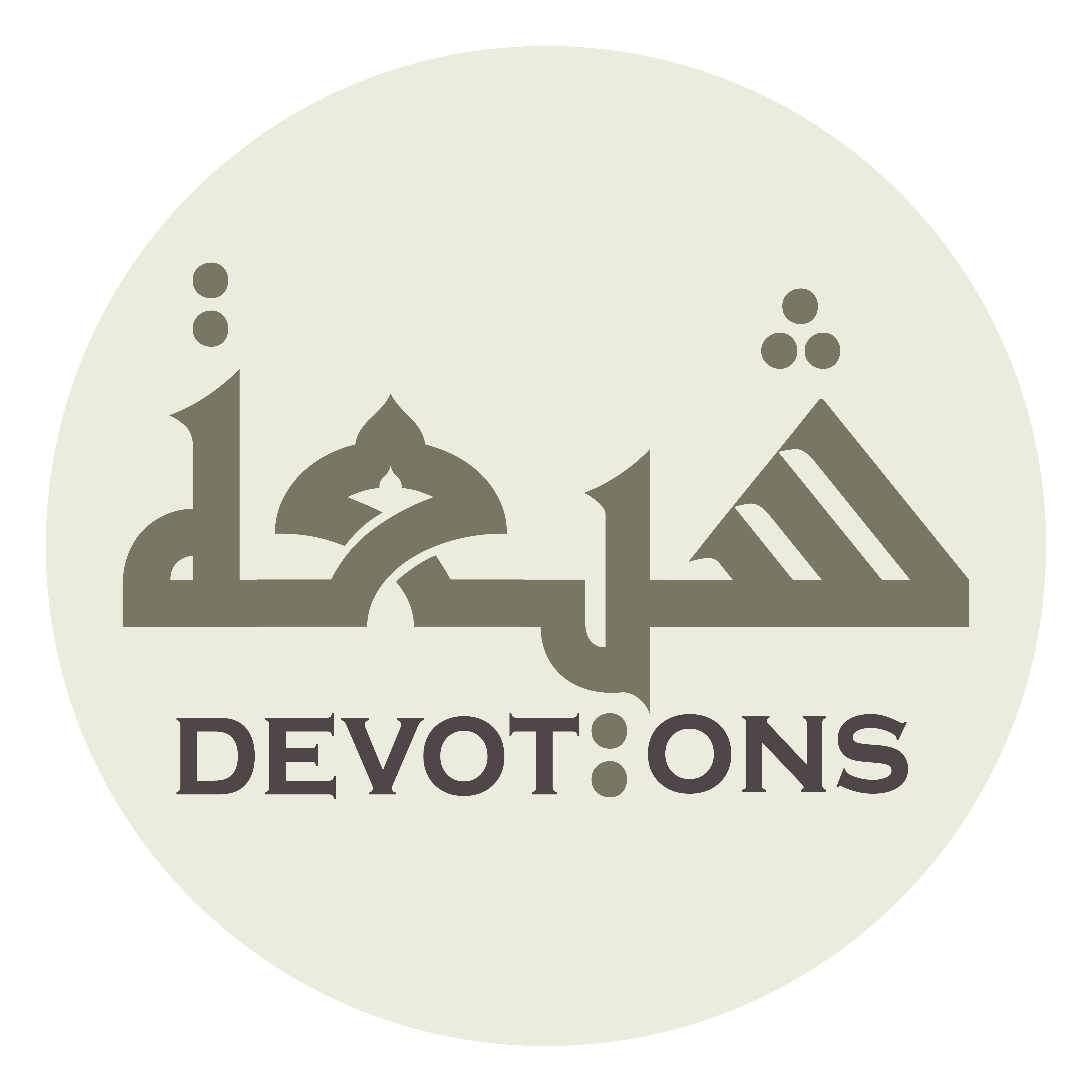 وَ وَسِيْلَتِيْ إِلَيْكَ التَّوْحِيدُ

wa wasīlatī ilaykat tawḥīd

My mediation with You is the profession of Unity,
Dua 49 - Sahifat Sajjadiyyah
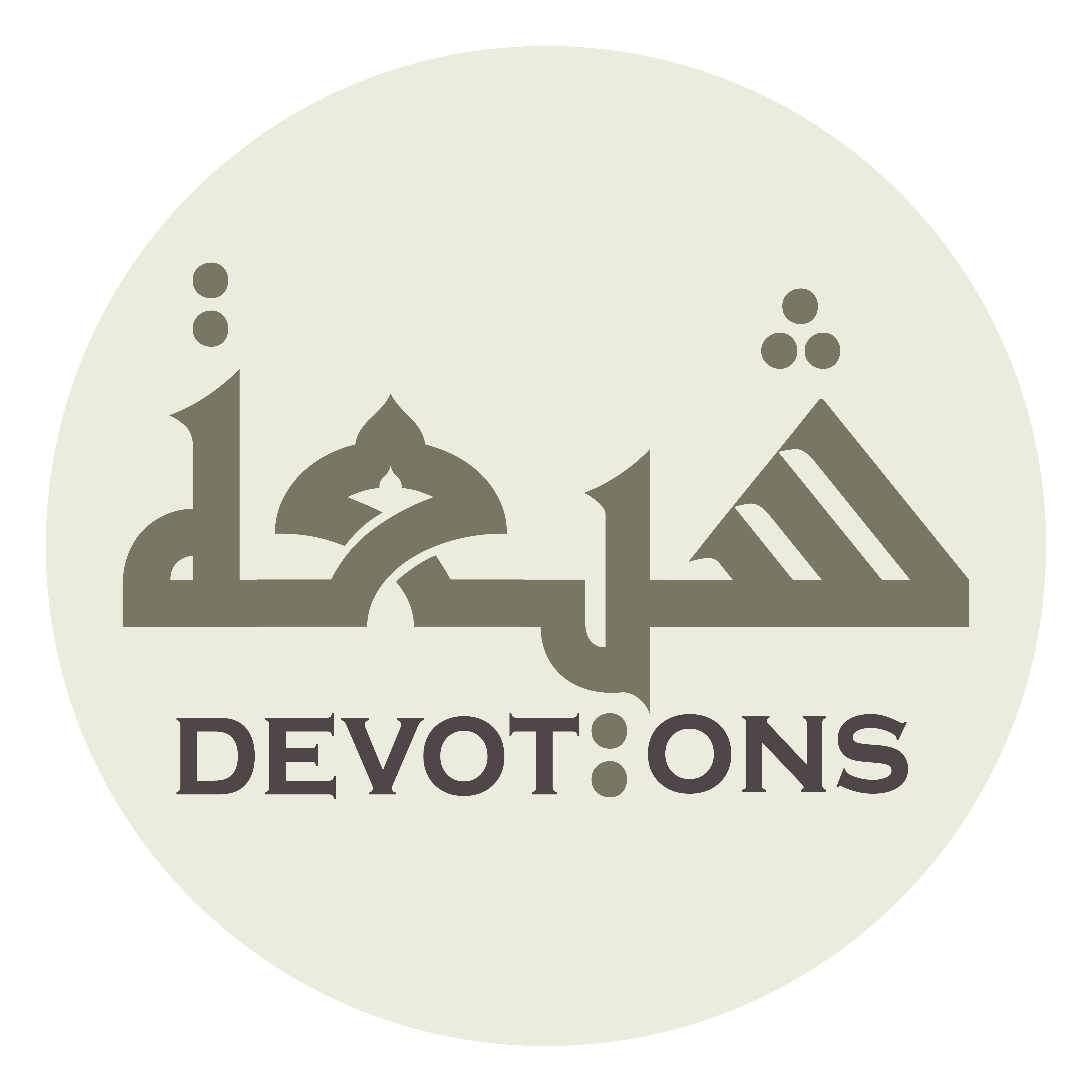 وَ ذَرِيْعَتِيْ أَنِّيْ لَمْ أُشْرِكْ بِكَ شَيْئًا

wa dharī`atī annī lam ushrik bika shay-ā

my way of coming to You that I associate nothing with You,
Dua 49 - Sahifat Sajjadiyyah
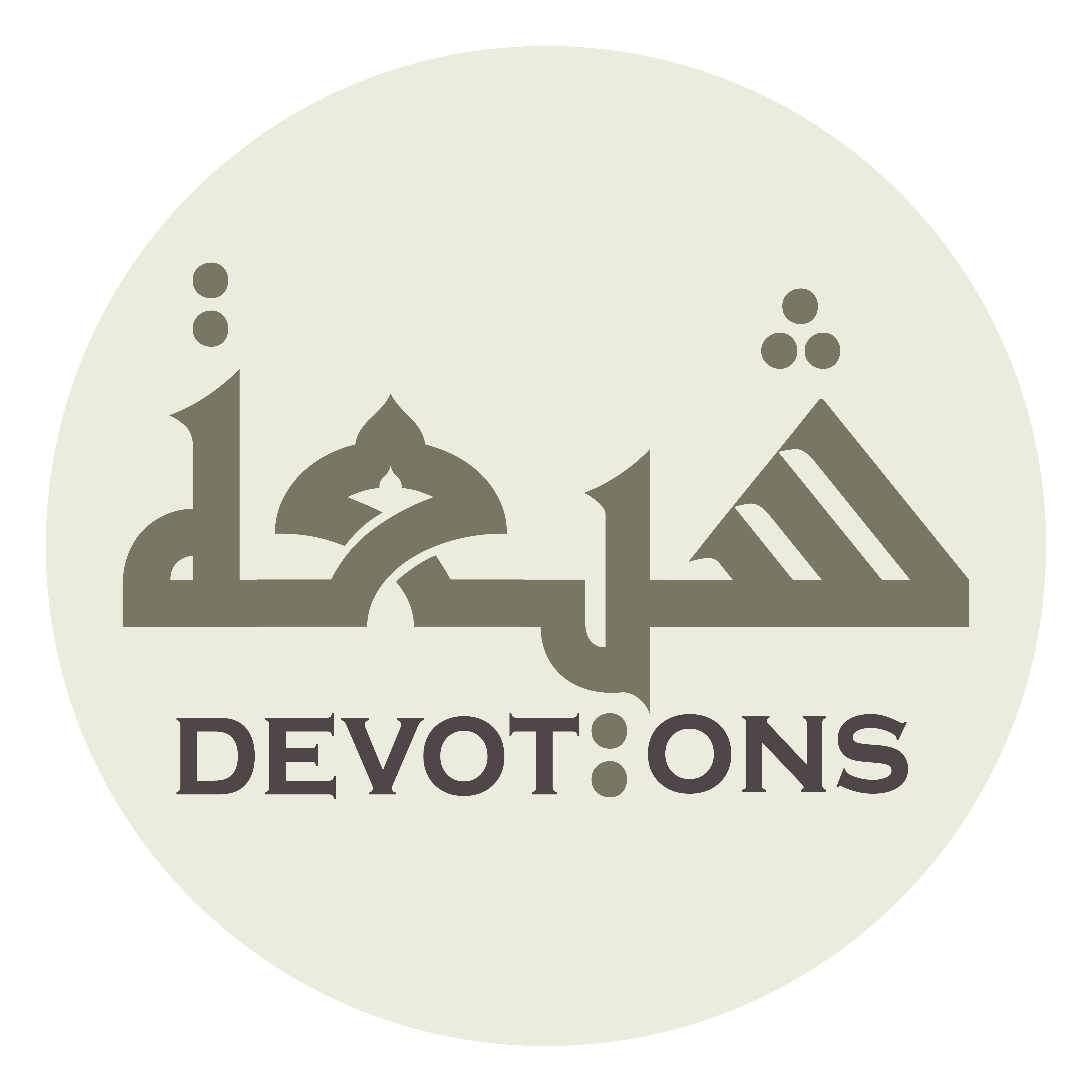 وَ لَمْ أَتَّخِذْ مَعَكَ إِلَهًا

wa lam attakhidh ma`aka ilahā

nor do I take along with You a god;
Dua 49 - Sahifat Sajjadiyyah
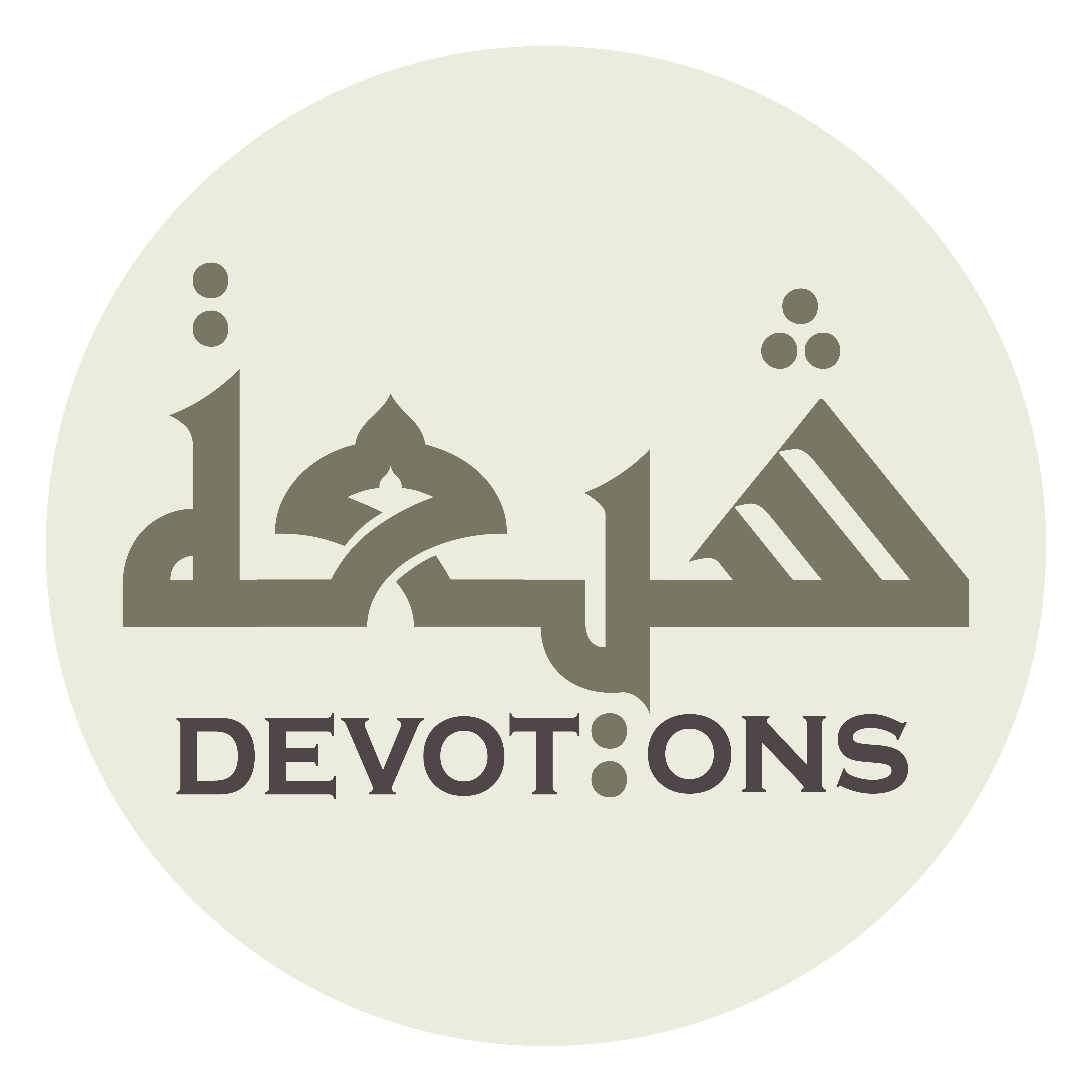 وَ قَدْ فَرَرْتُ إِلَيْكَ بِنَفْسِي

wa qad farar-tu ilayka binafsī

I have fled to You with my soul -
Dua 49 - Sahifat Sajjadiyyah
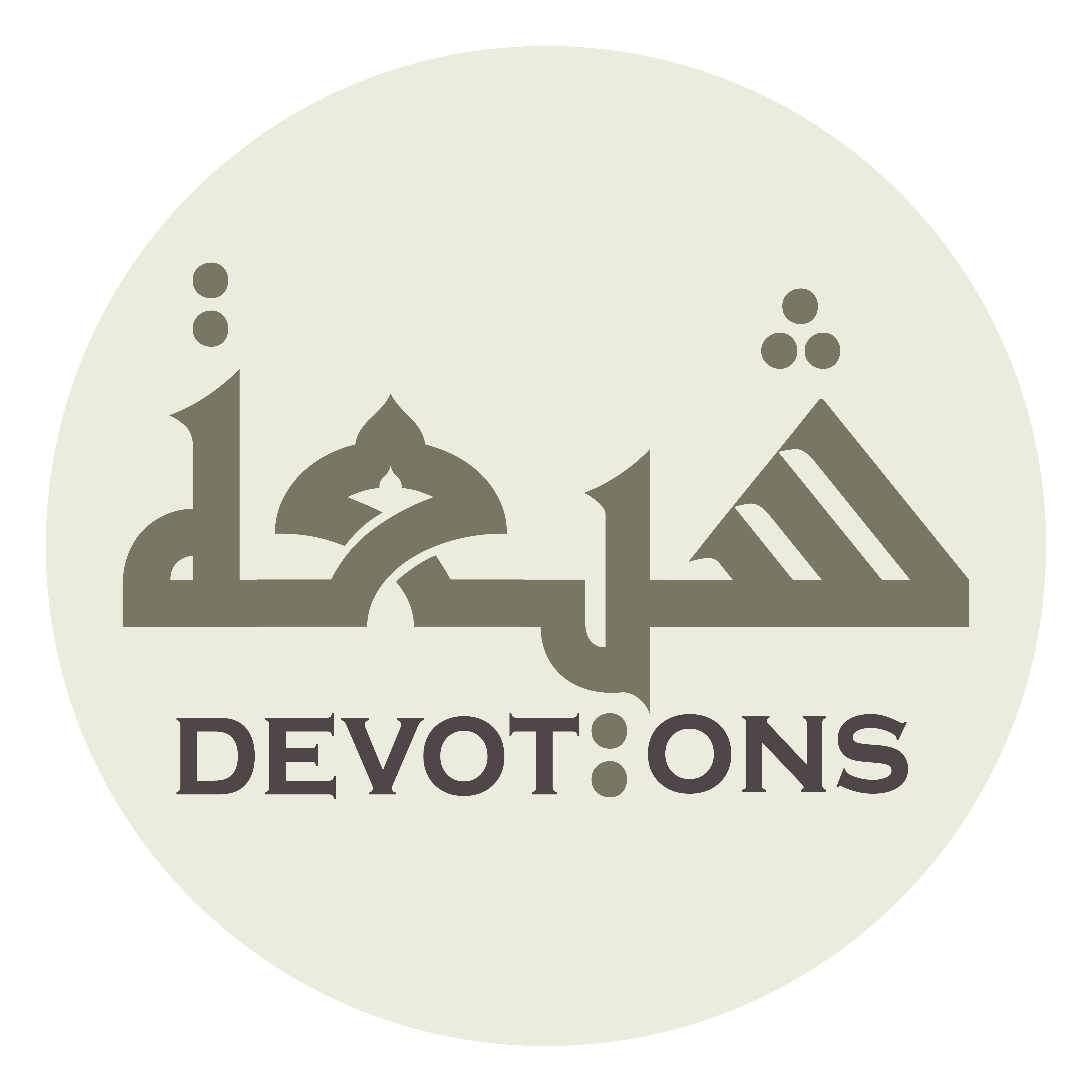 وَ إِلَيْكَ مَفَرُّ المُسِيءِ

wa ilayka mafarrul musī

in You is the place of flight for the evildoer,
Dua 49 - Sahifat Sajjadiyyah
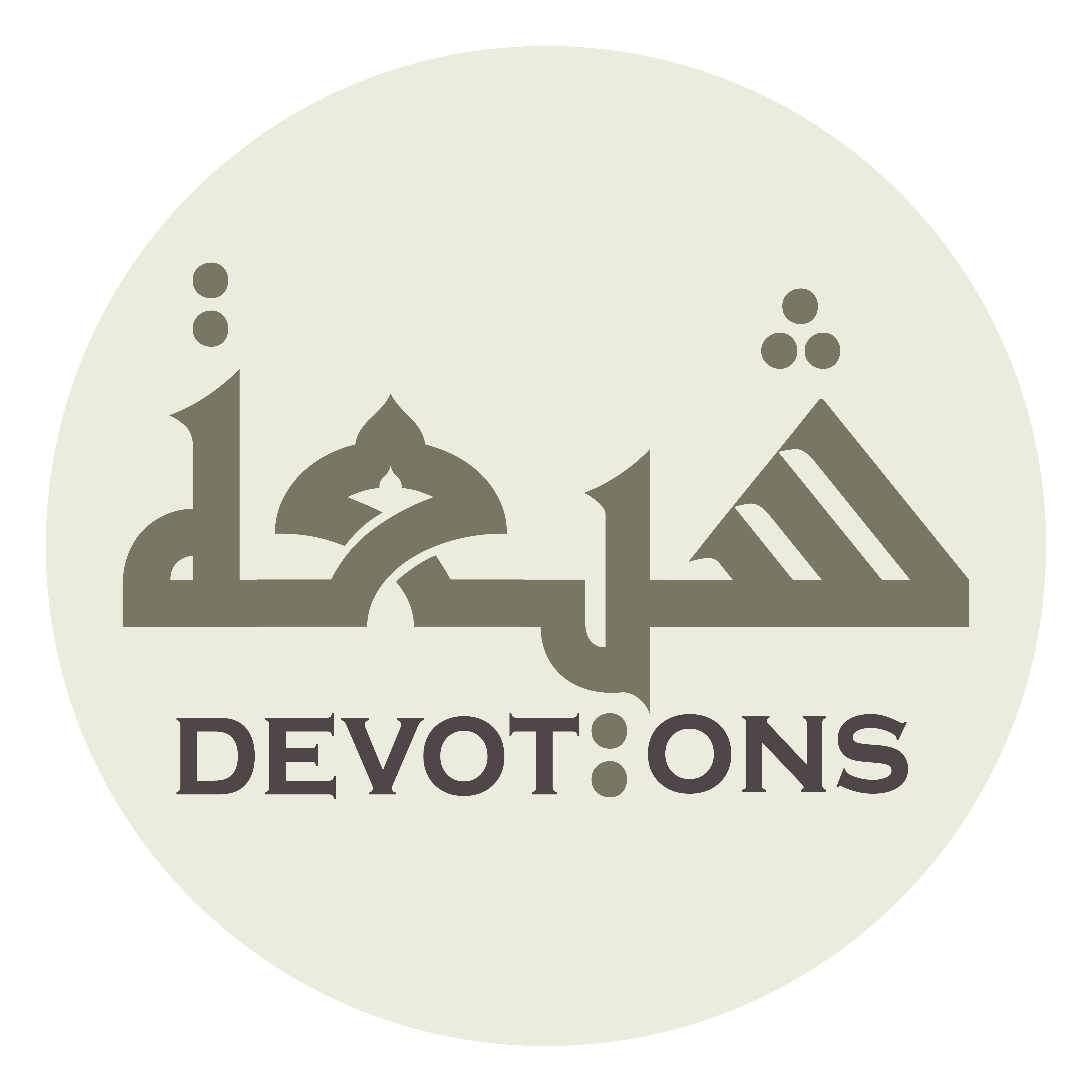 وَ مَفْزَعُ الْمُضَيِّعِ لِحَظِّ نَفْسِهِ الْمُلْتَجِىِ

wa mafza`ul muḍayyi`i liḥaẓẓi nafsihil multajia

the place of escape for him who has squandered the share of his soul and seeks asylum.
Dua 49 - Sahifat Sajjadiyyah
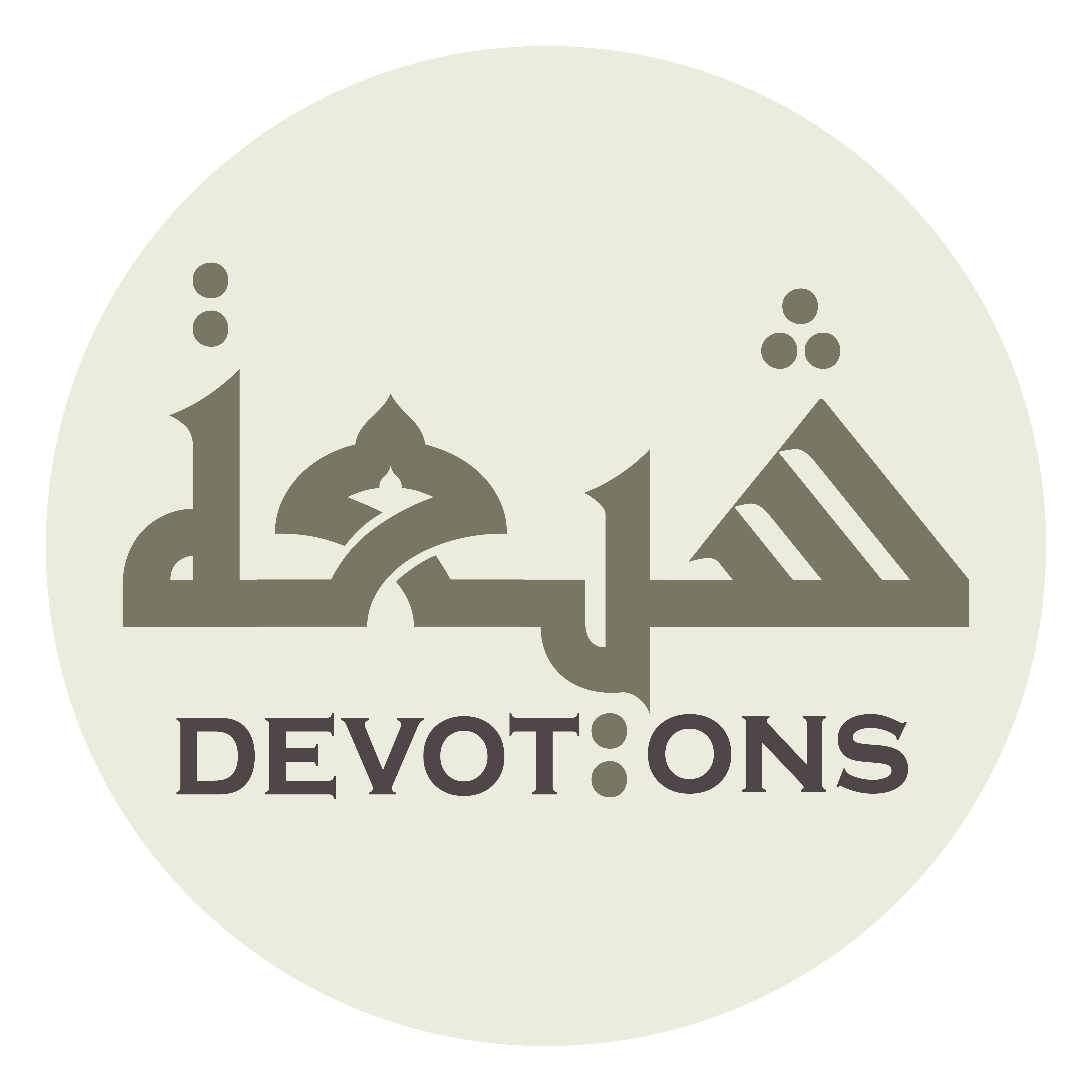 فَكَمْ مِنْ عَدُوٍّ انْتَضَى عَلَيَّ سَيْفَ عَدَاوَتِهِ

fakam min `aduwwinntaḍā `alayya sayfa `adāwatih

How many an enemy has unsheathed the sword of his enmity toward me,
Dua 49 - Sahifat Sajjadiyyah
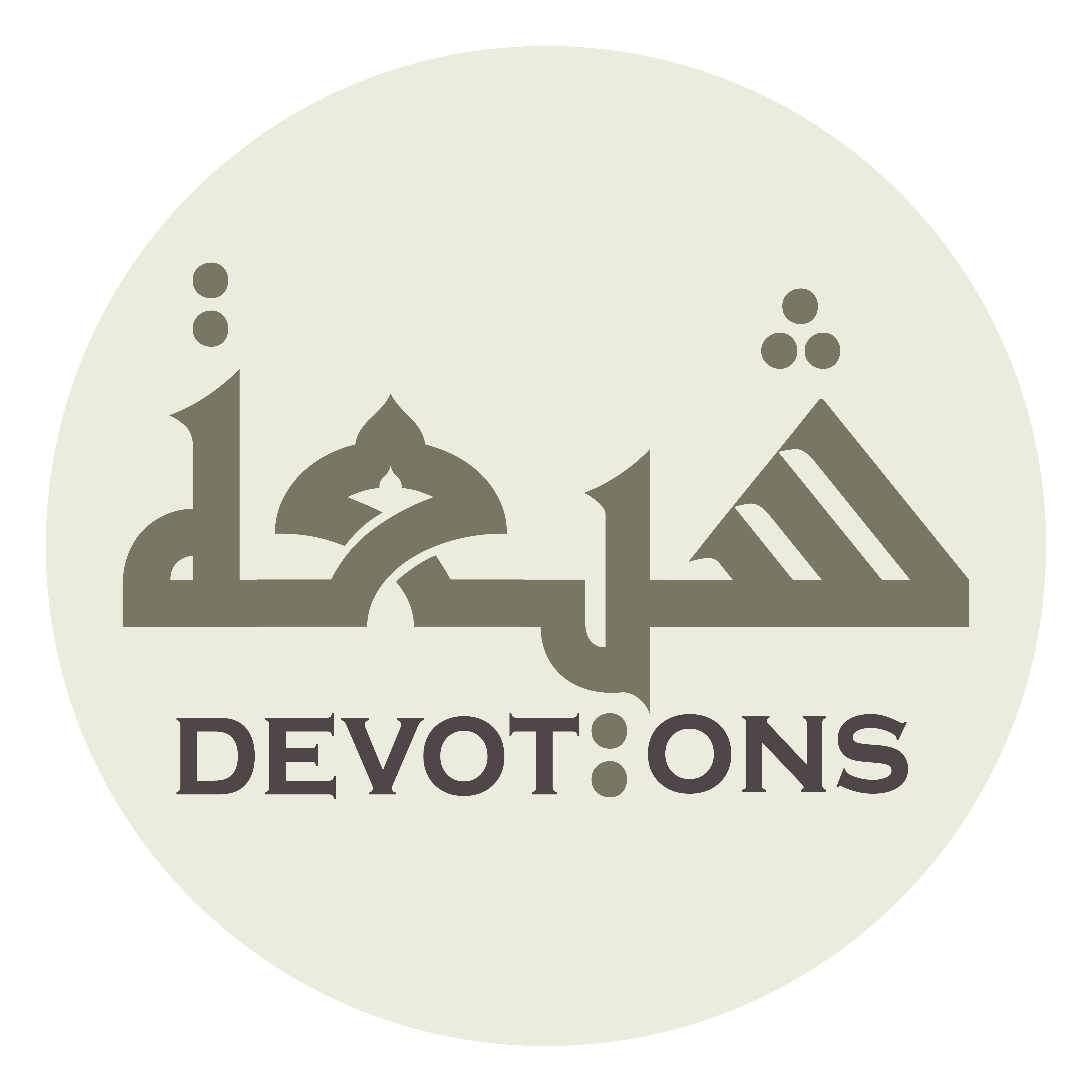 وَ شَحَذَ لِيْ ظُبَةَ مُدْيَتِهِ

wa shaḥadha lī ẓubata mudyatih

honed the cutting edge of his knife for me,
Dua 49 - Sahifat Sajjadiyyah
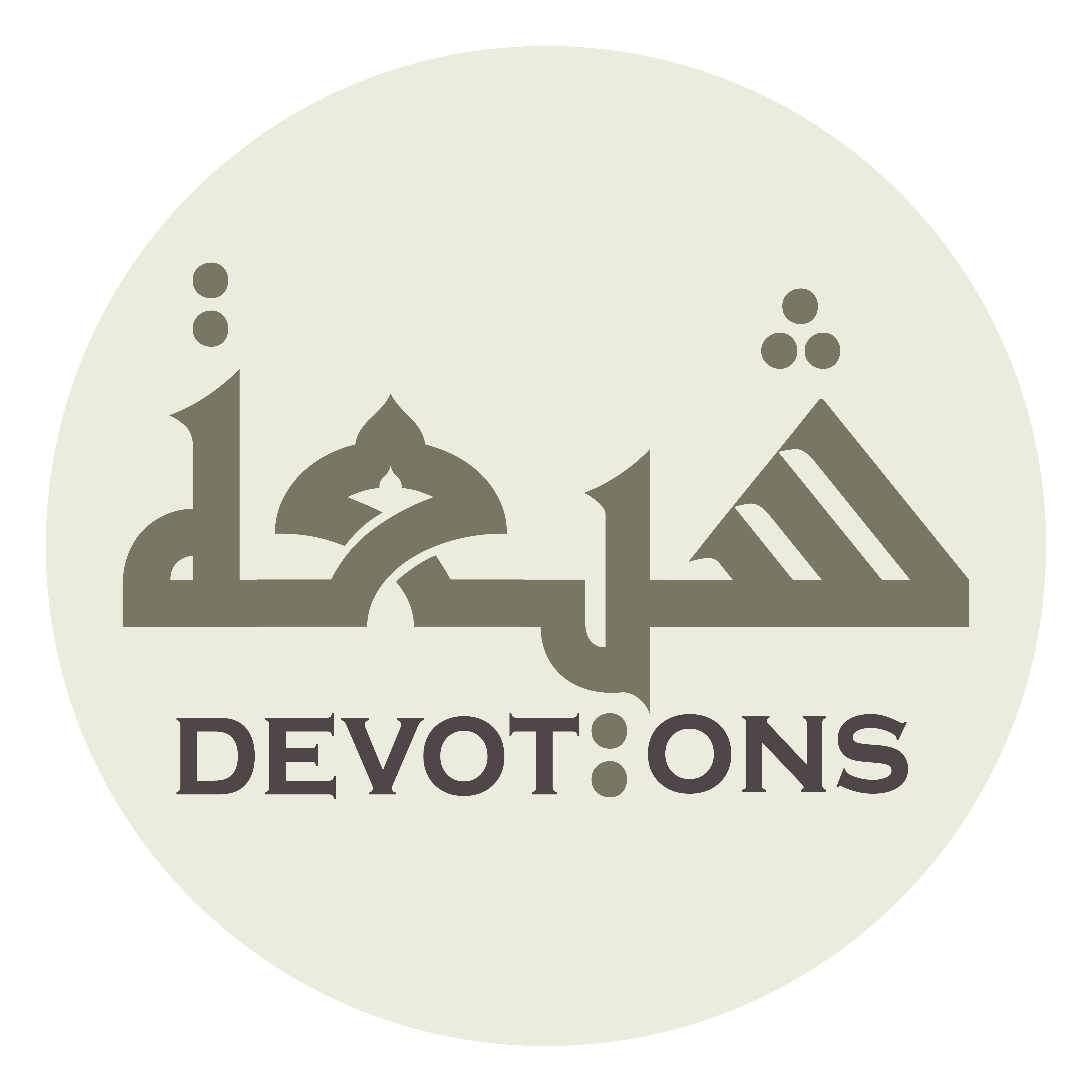 وَ أَرْهَفَ لِيْ شَبَا حَدِّهِ

wa ar-hafa lī shabā ḥaddih

sharpened the tip of his blade for me,
Dua 49 - Sahifat Sajjadiyyah
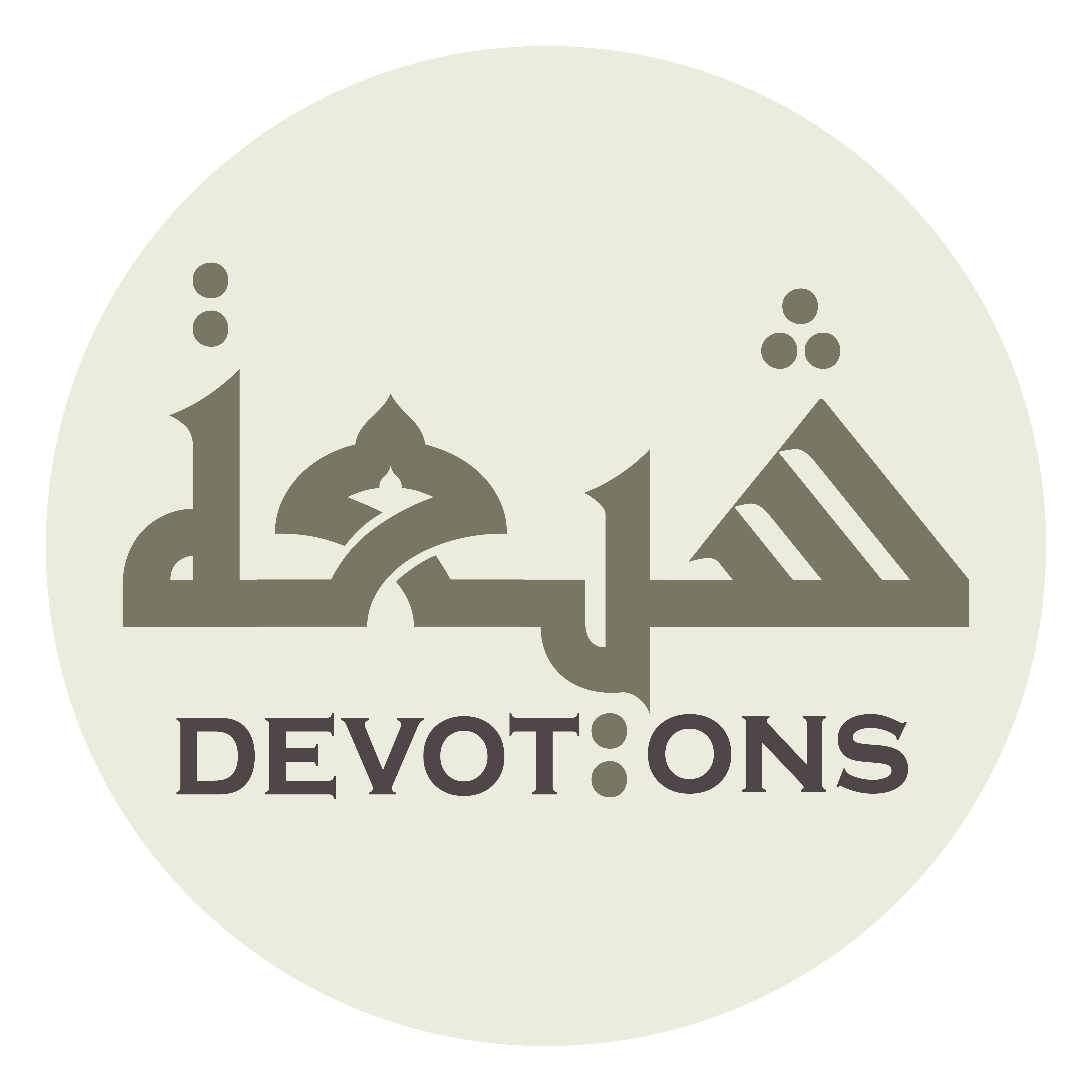 وَ دَافَ لِيْ قَوَاتِلَ سُمُومِهِ

wa dāfa lī qawātila sumūmih

mixed his killing potions for me,
Dua 49 - Sahifat Sajjadiyyah
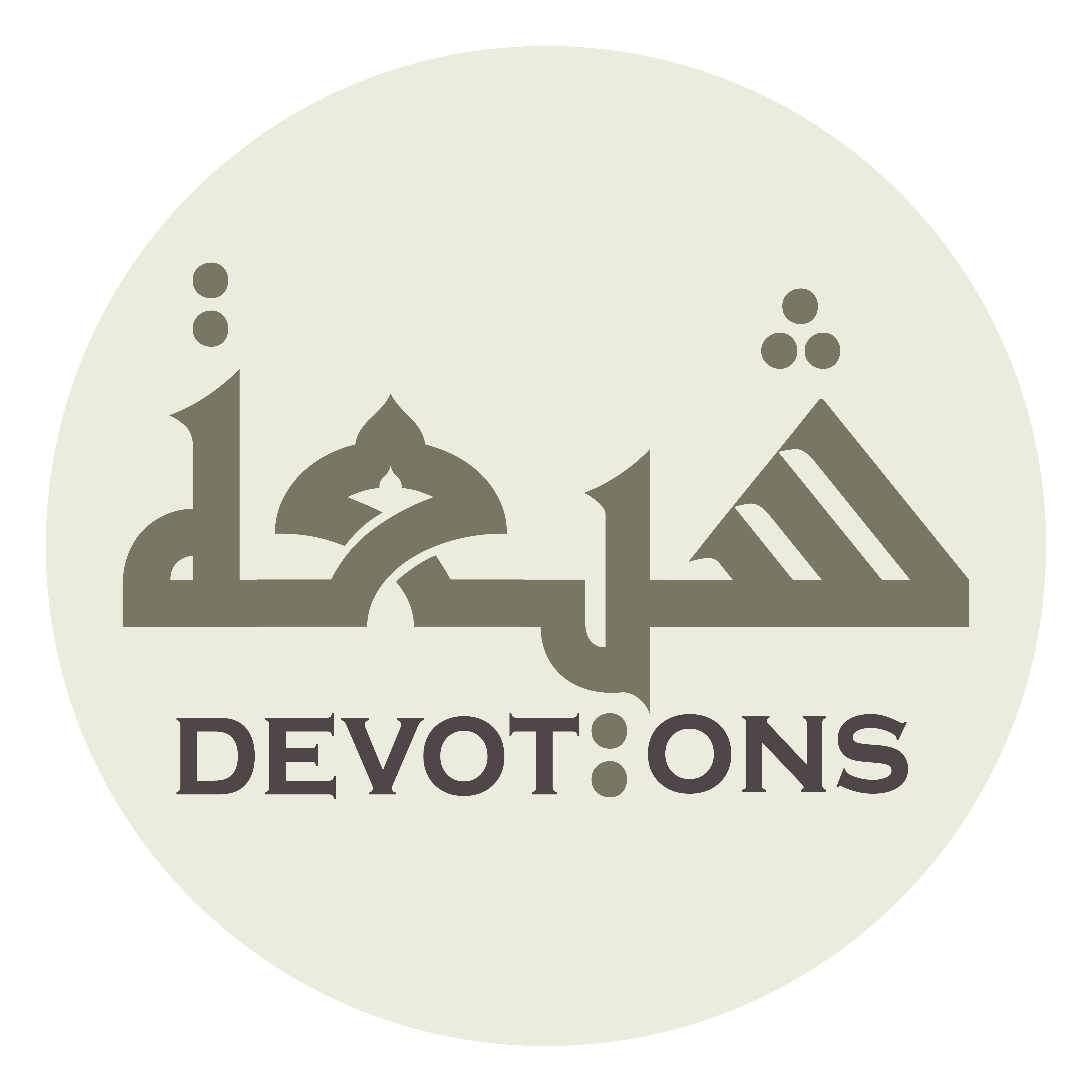 وَ سَدَّدَ نَحْوِيْ صَوَائِبَ سِهَامِهِ

wa saddada naḥwī ṣawā-iba sihāmih

pointed toward me his straight-flying arrows,
Dua 49 - Sahifat Sajjadiyyah
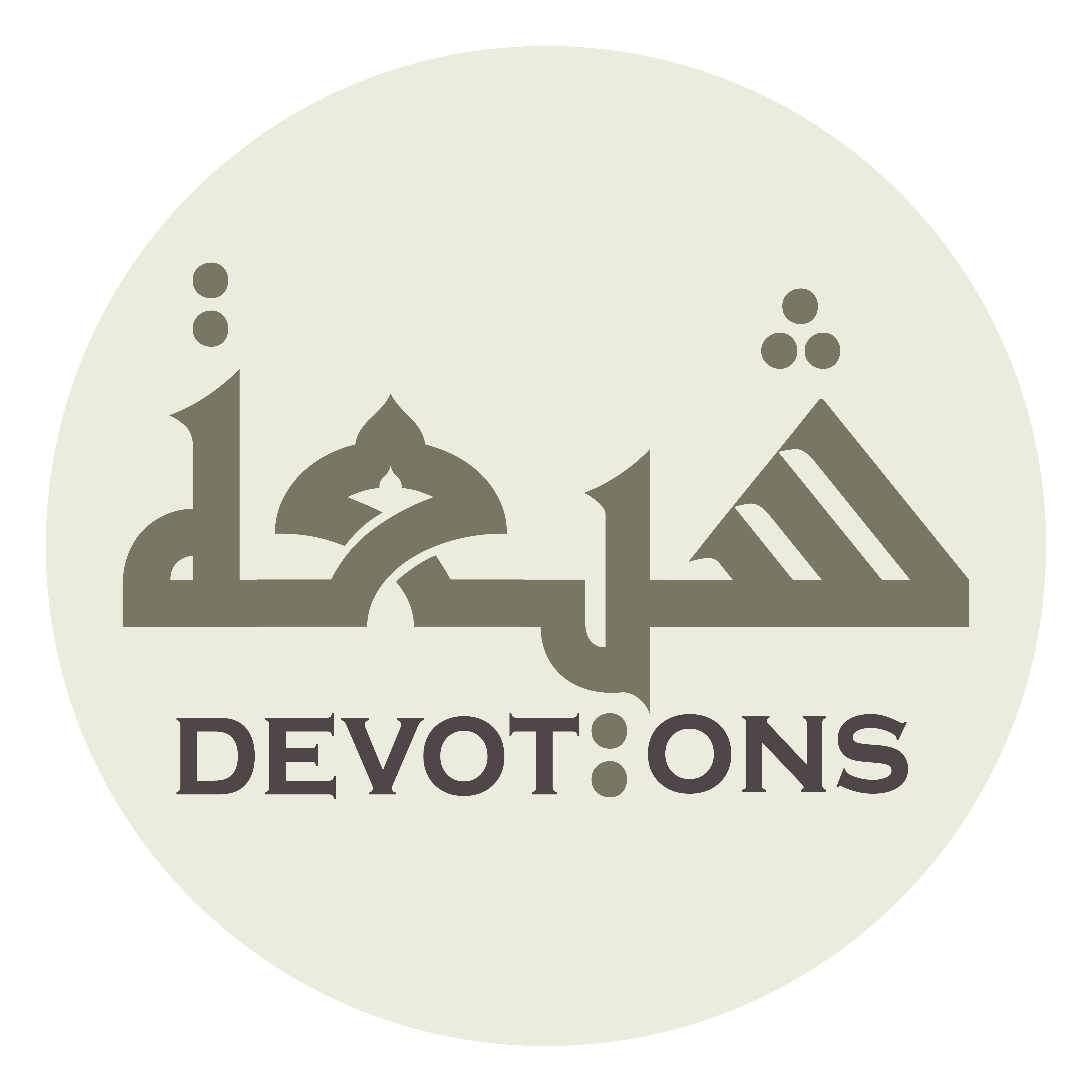 وَ لَمْ تَنَمْ عَنِّيْ عَيْنُ حِرَاسَتِهِ

wa lam tanam `annī `aynu ḥirāsatih

not allowed the eye of his watchfulness to sleep toward me,
Dua 49 - Sahifat Sajjadiyyah
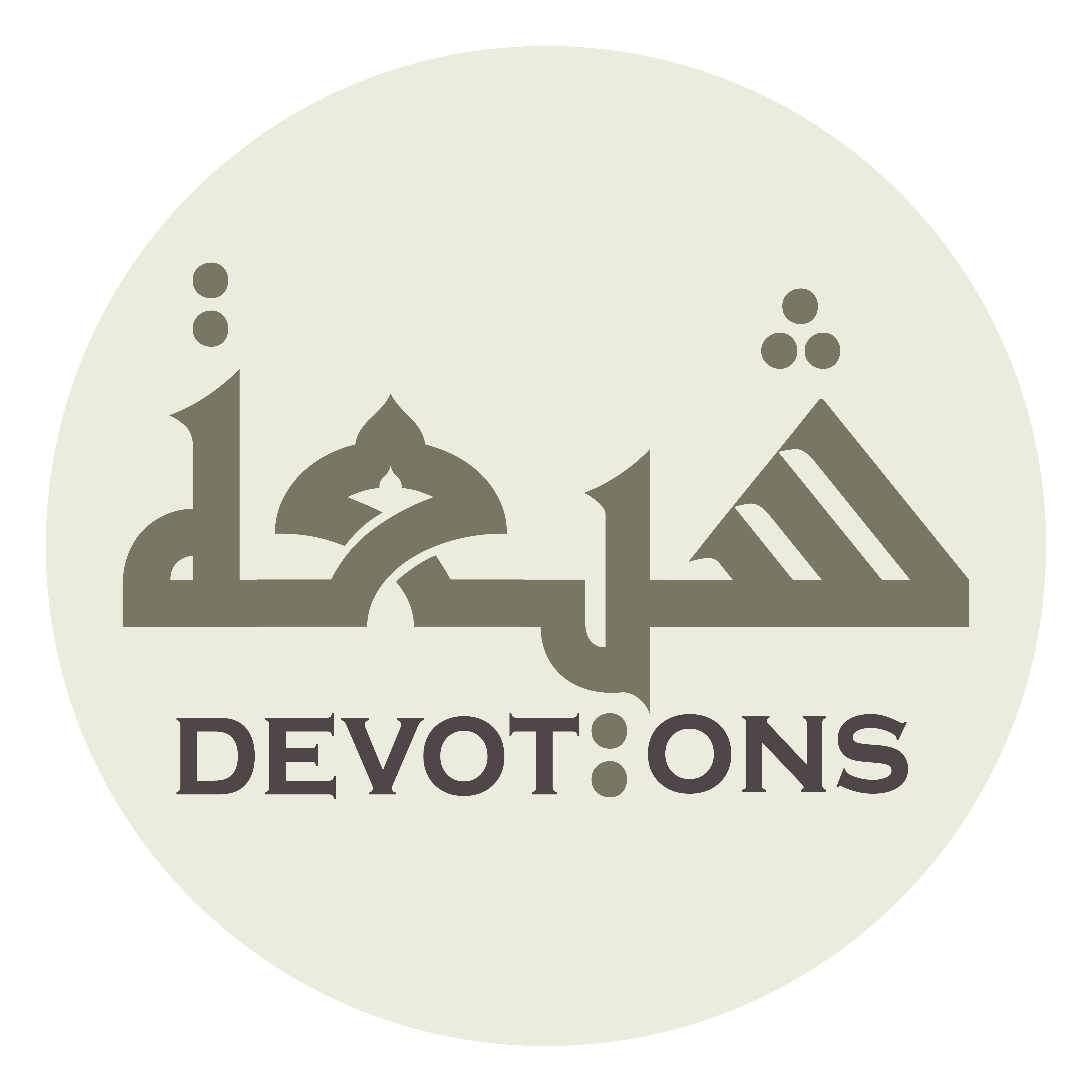 وَ أَضْمَرَ أَنْ يَسُومَنِيْ الْمَكْرُوهَ وَ يُجَرِّعَنِيْ زُعَاقَ مَرَارَتِهِ

wa aḍmara an yasūmanil makrūha wa yujarri`anī zu`āqa marāratih

and secretly thought of visiting me with something hateful and making me gulp down the bitter water of his bile!
Dua 49 - Sahifat Sajjadiyyah
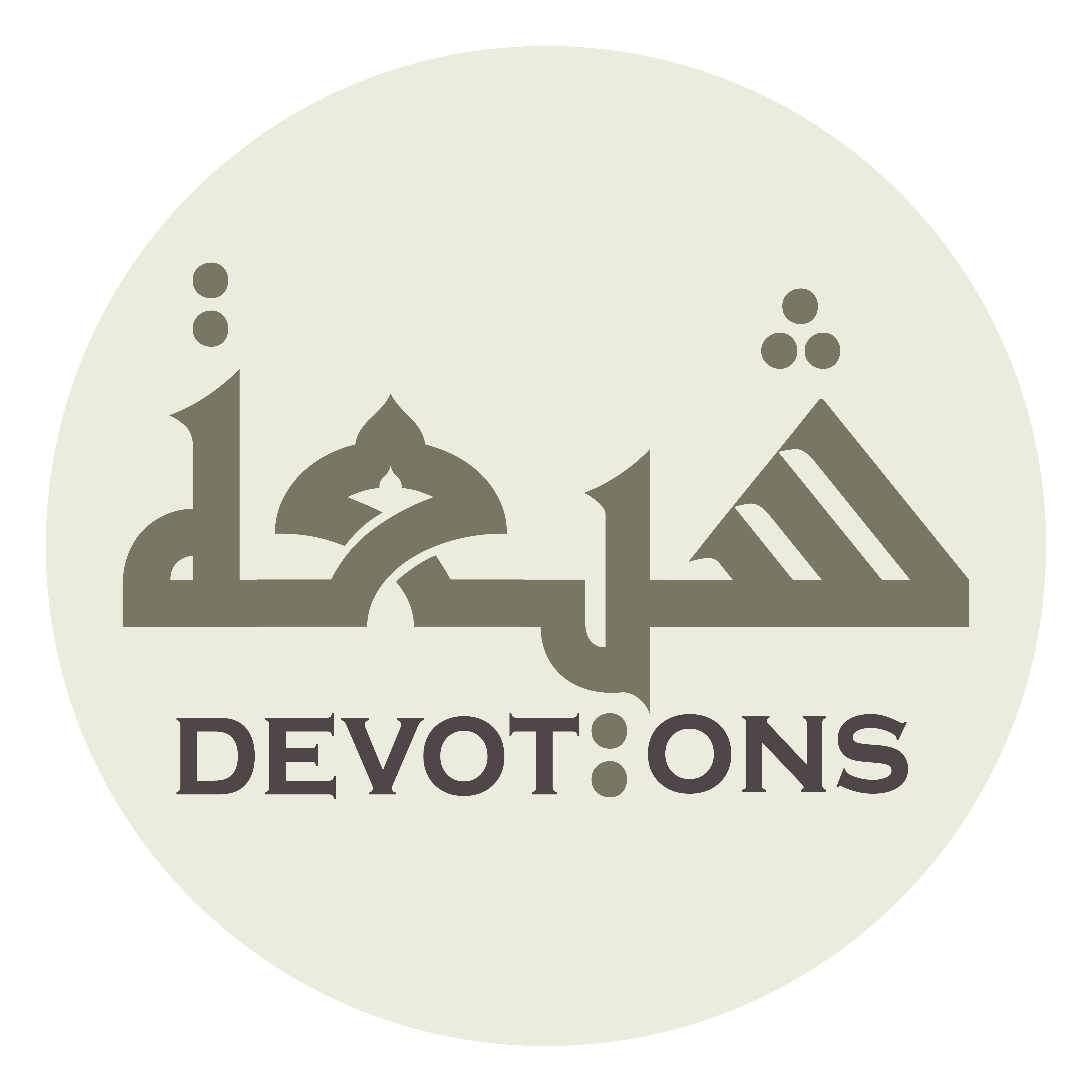 فَنَظَرْتَ يَا إِلَهِيْ إِلَى ضَعْْفِيْ عَنِ احْتِمَالِ الْفَوَادِحِ

fanaẓar-ta yā ilahī ilā ḍa`fī `aniḥtimālil fawādiḥ

So You looked my God, at my weakness in bearing oppressive burdens,
Dua 49 - Sahifat Sajjadiyyah
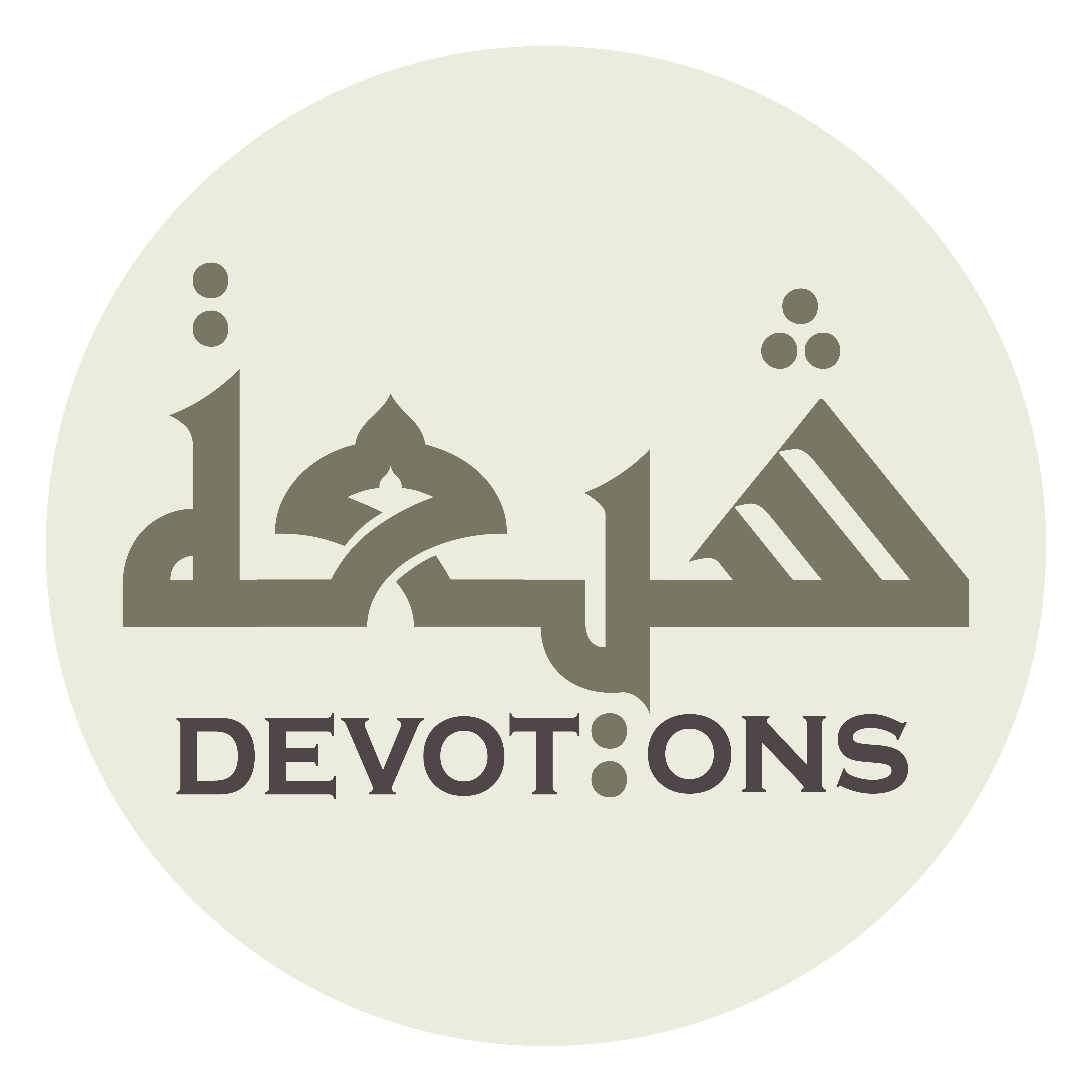 وَ عَجْزِيْ عَنِ الِانْتِصَارِ مِمَّنْ قَصَدَنِيْ بِمُحَارَبَتِهِ

wa `ajzī `anil intiṣāri mimman qaṣadanī bimuḥārabatih

my inability to gain victory over him who aims to war against me,
Dua 49 - Sahifat Sajjadiyyah
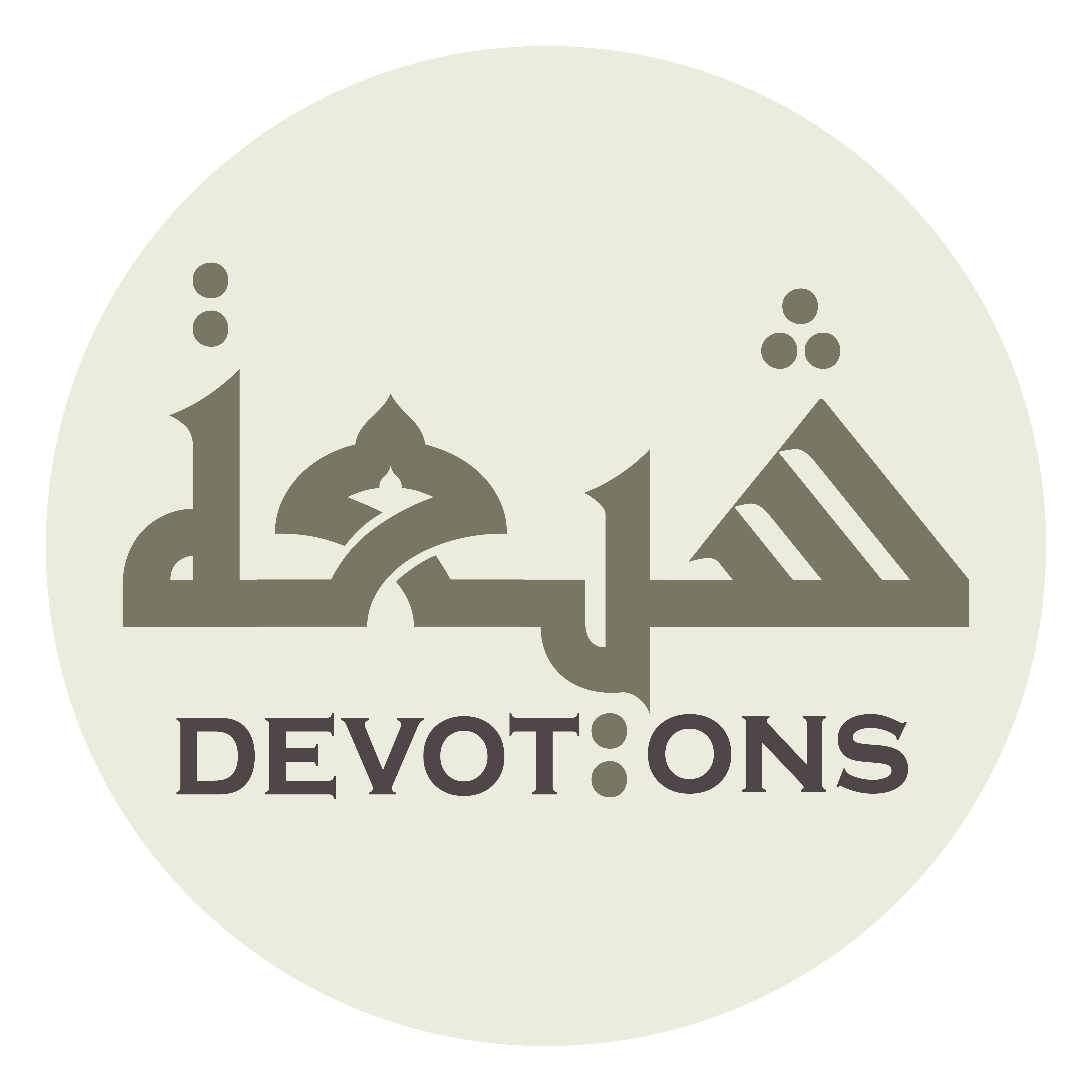 وَ وَحْدَتِيْ فِيْ كَثِيرِ عَدَدِ مَنْ نَاوَانِي

wa waḥdatī fī kathīri `adadi man nāwānī

and my being alone before the great numbers of him who is hostile toward me
Dua 49 - Sahifat Sajjadiyyah
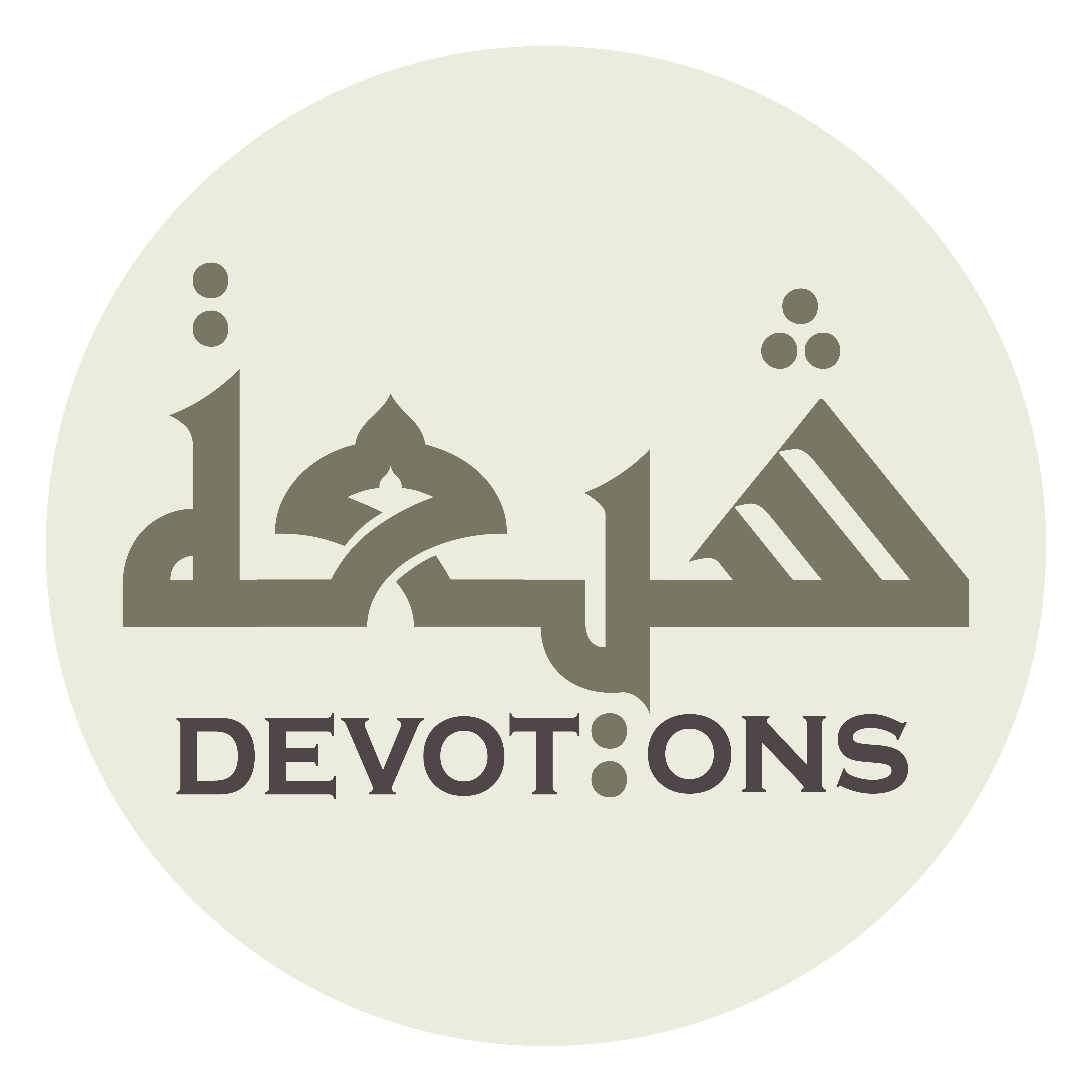 وَ أَرْصَدَ لِيْ بِالْبَلَاءِ فِيمَا لَمْ أُعْمِلْ فِيهِ فِكْرِي

wa ar-ṣada lī bil balā-i fīmā lam u`mil fīhi fikrī

and lies in wait for me with an affliction about which I have not thought.
Dua 49 - Sahifat Sajjadiyyah
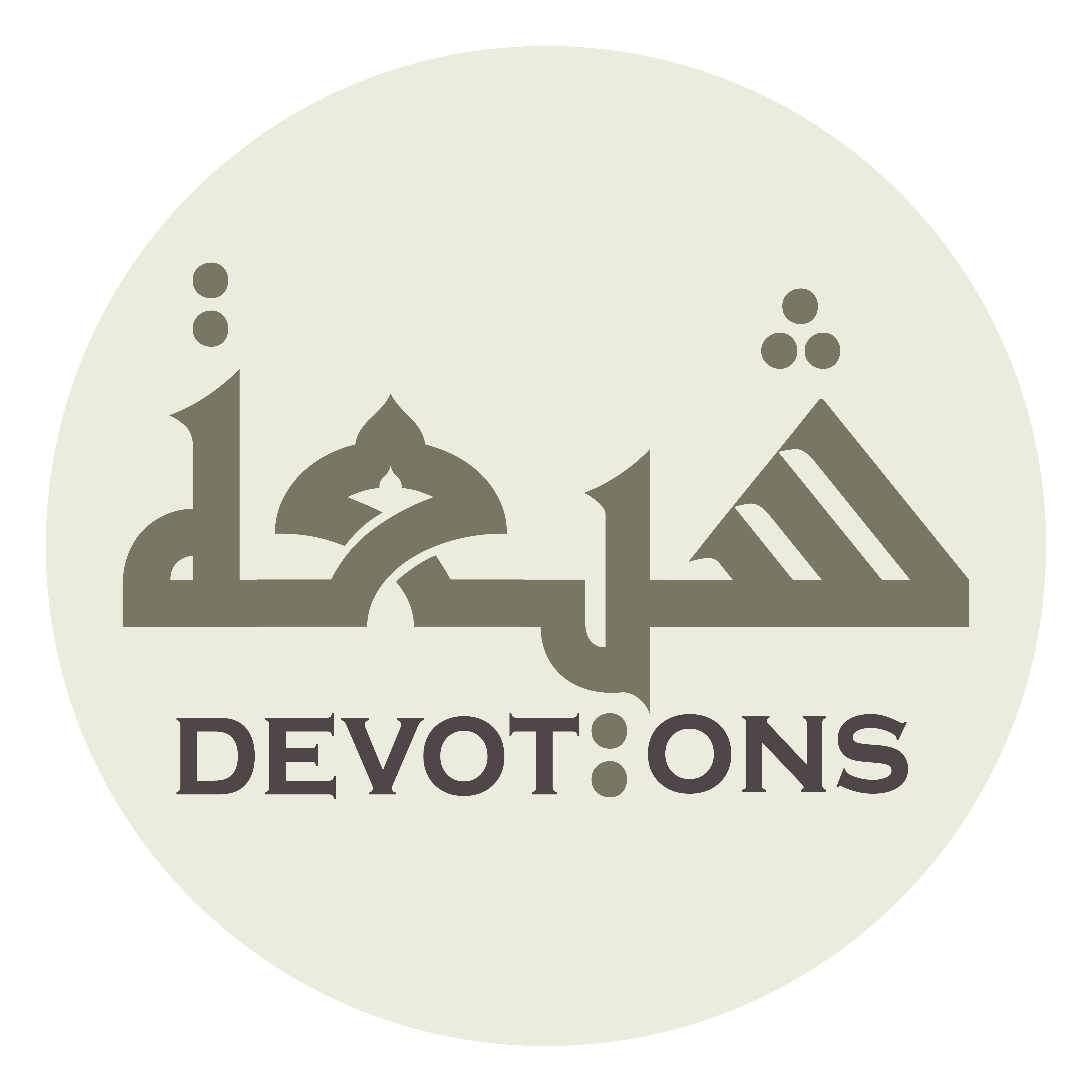 فَابْتَدَأْتَنِيْ بِنَصْرِكَ

fabtada-tanī binaṣrik

You set out at once to help me
Dua 49 - Sahifat Sajjadiyyah
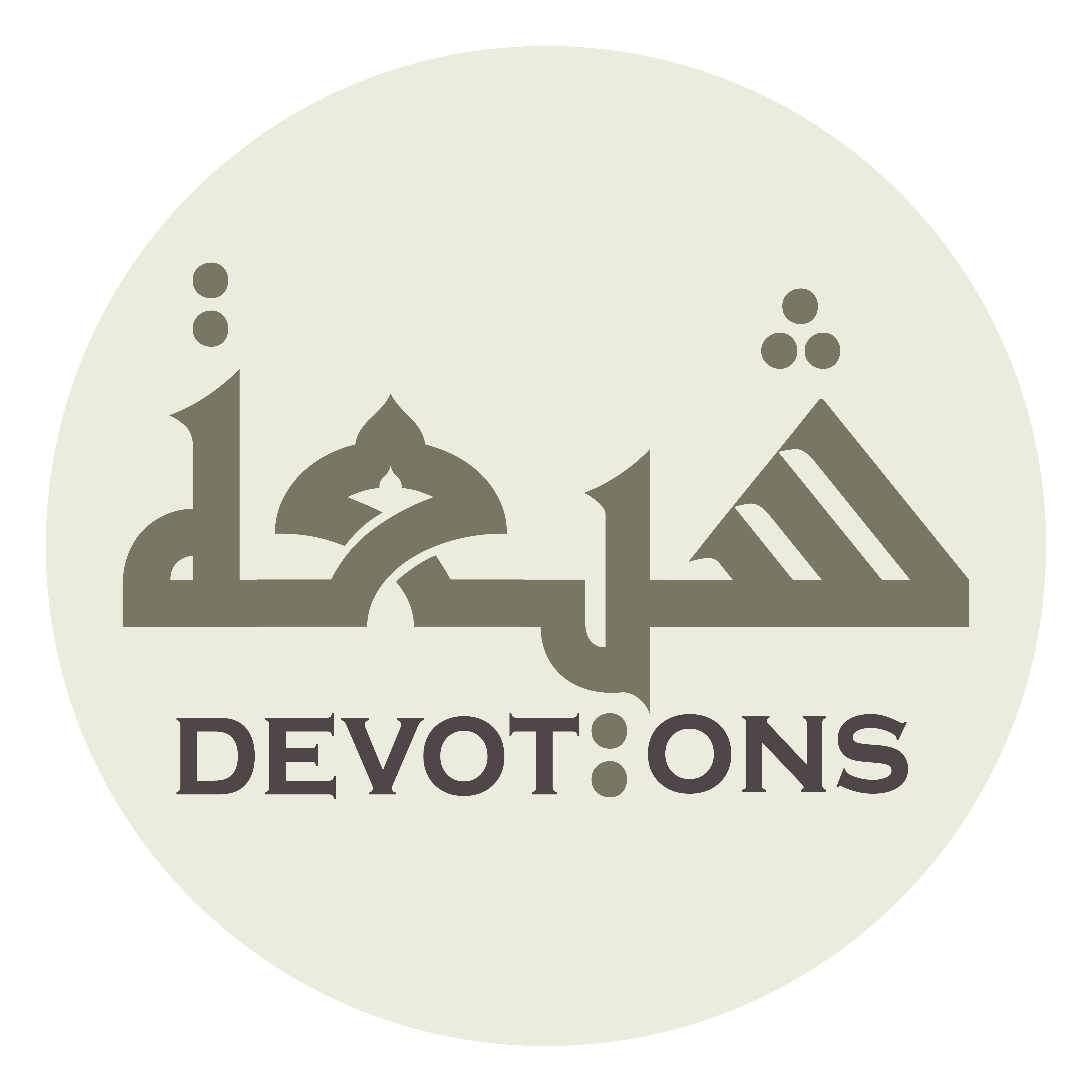 وَ شَدَدْتَ أَزْرِيْ بِقُوَّتِكَ

wa shadadta azrī biquwwatik

and You braced up my back!
Dua 49 - Sahifat Sajjadiyyah
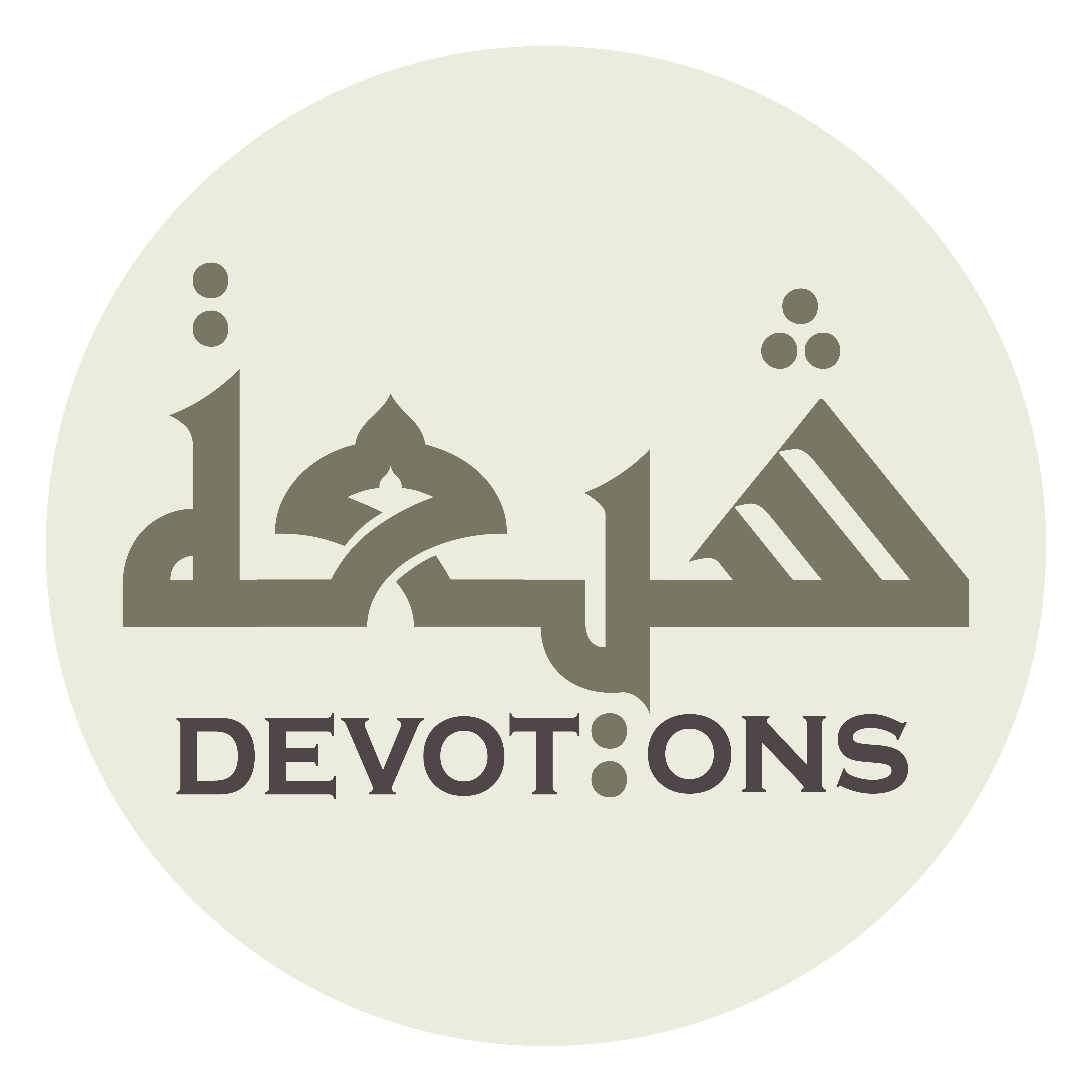 ثُمَّ فَلَلْتَ لِيْ حَدَّهُ

thumma falalta lī ḥaddah

You blunted for me his blade,
Dua 49 - Sahifat Sajjadiyyah
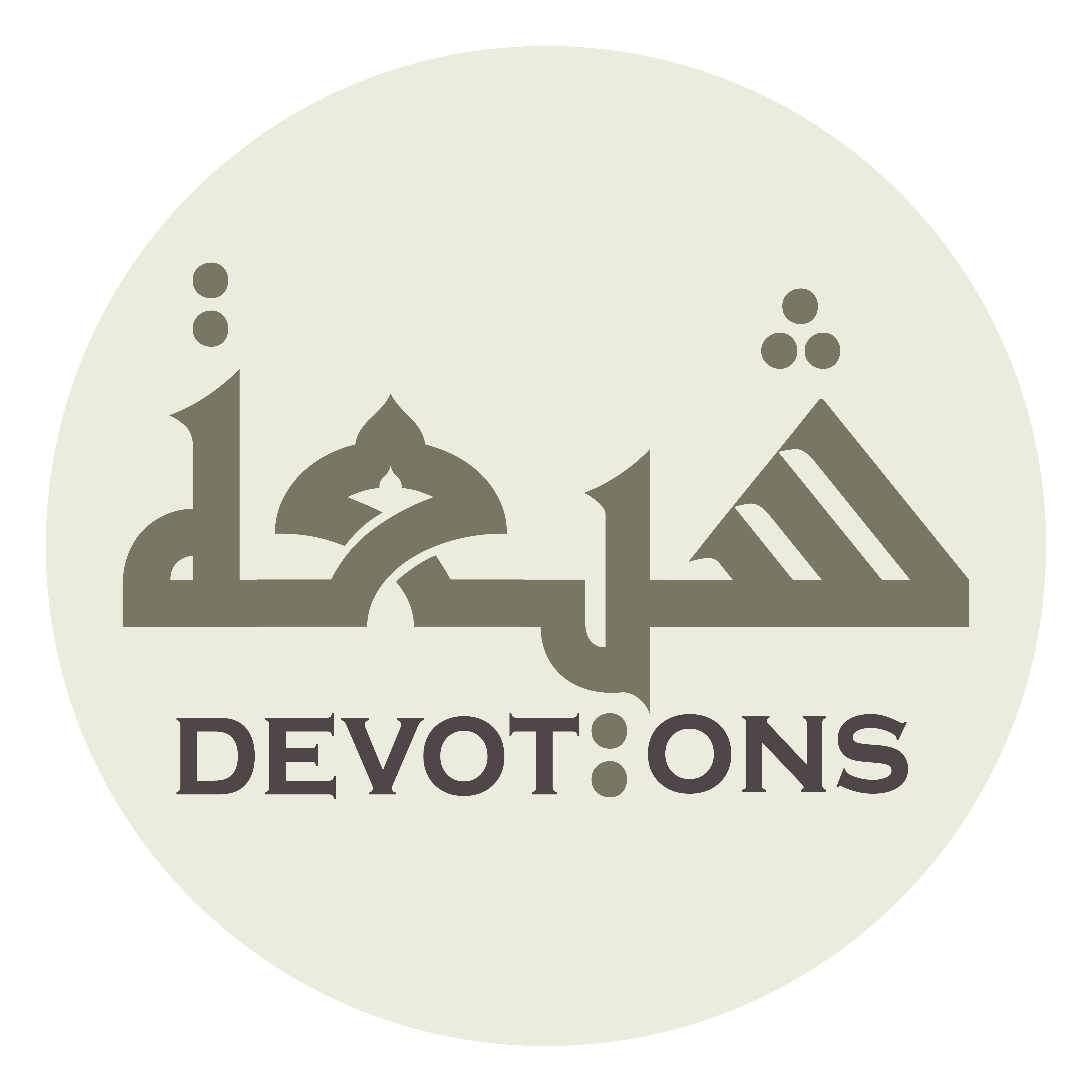 وَ صَيَّرْتَهُ مِنْ بَعْدِ جَمْعٍ عَدِيدٍ وَحْدَهُ

wa ṣayyar-tahu min ba`di jam`in `adīdin waḥdah

made him, after a great multitude, solitary,
Dua 49 - Sahifat Sajjadiyyah
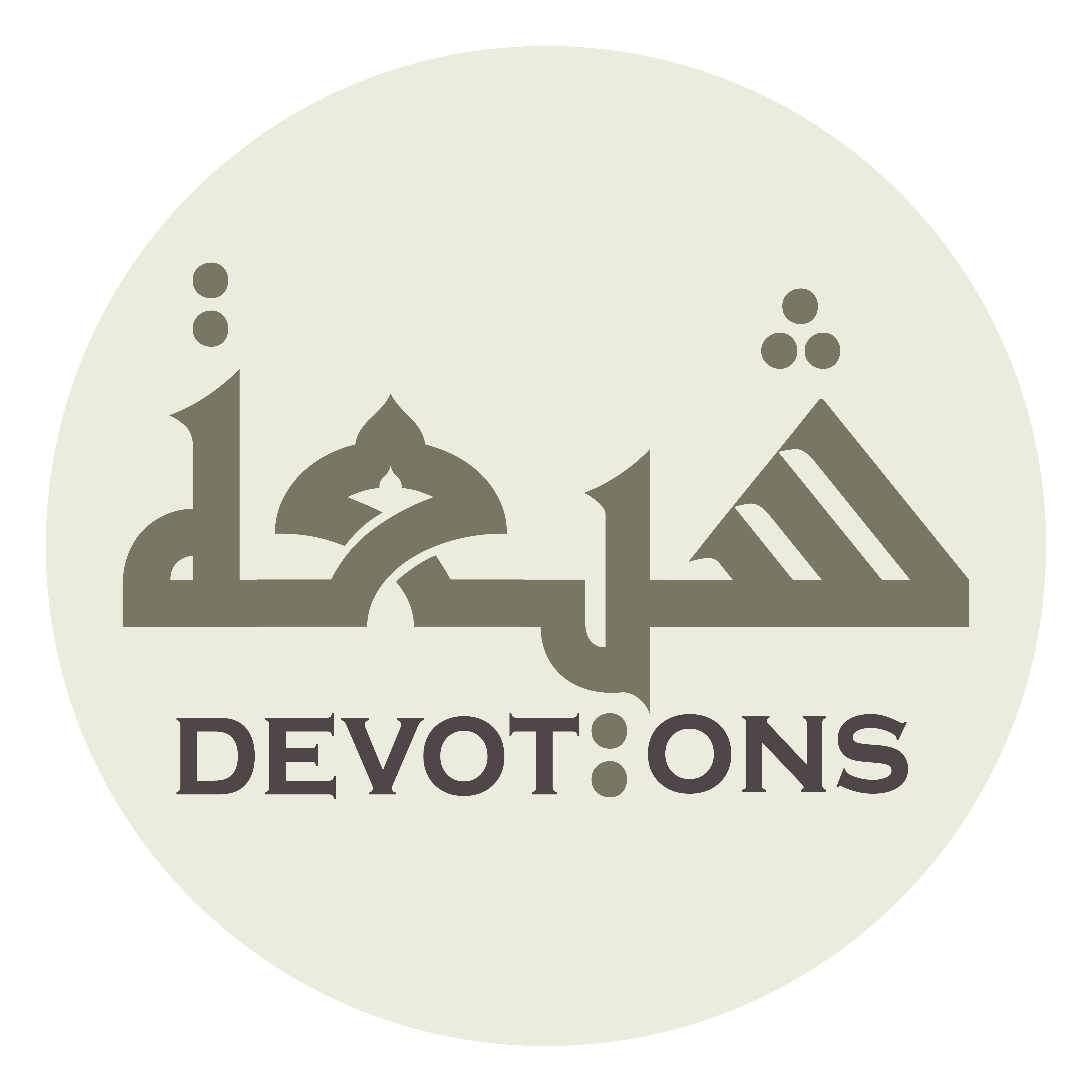 وَ أَعْلَيْتَ كَعْبِيْ عَلَيْهِ

wa a`layta ka`bī `alayh

raised up my heel over him,
Dua 49 - Sahifat Sajjadiyyah
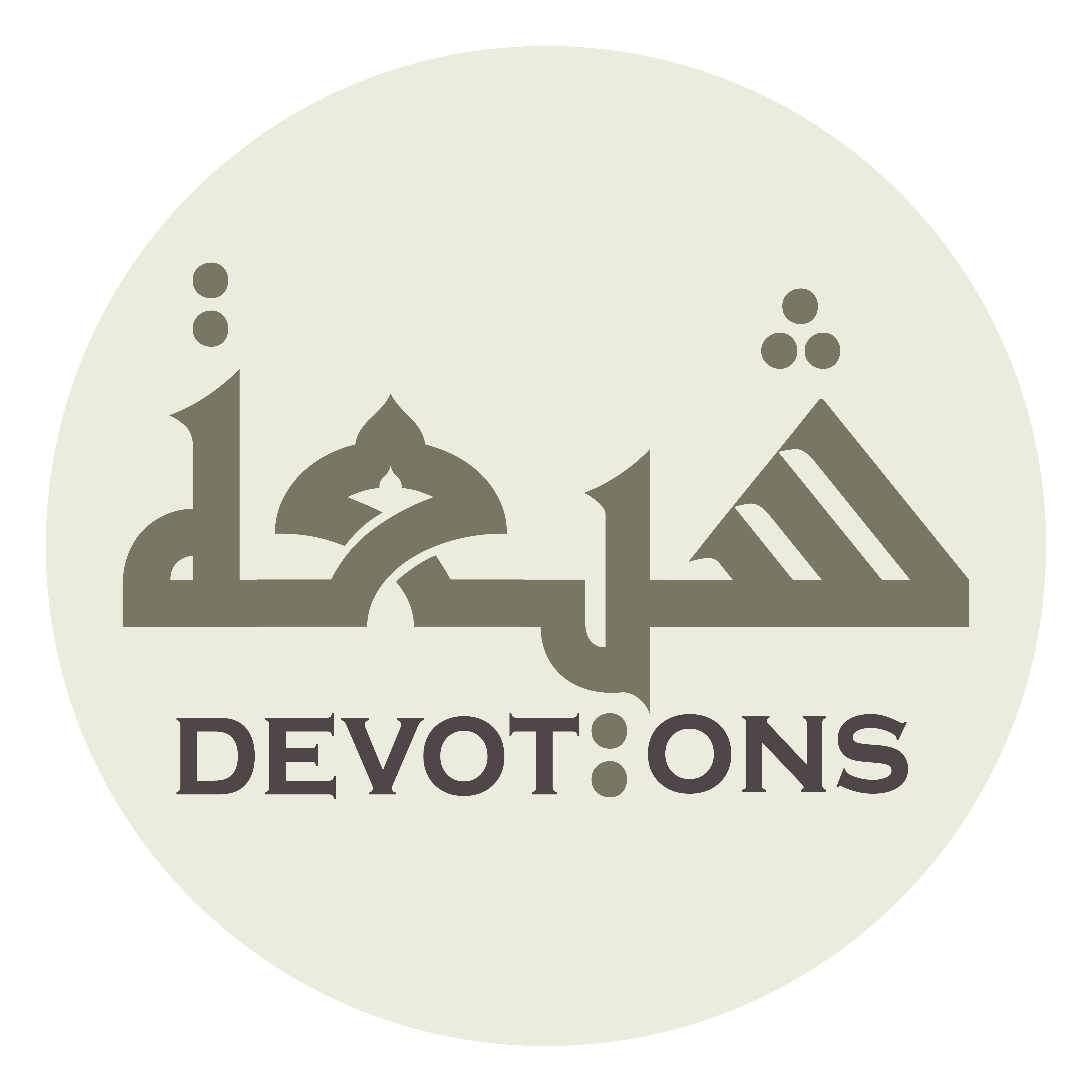 وَ جَعَلْتَ مَا سَدَّدَهُ مَرْدُودًا عَلَيْهِ

wa ja`alta mā saddadahu mar-dūdan `alayh

and turned back upon him what he had pointed straight.
Dua 49 - Sahifat Sajjadiyyah
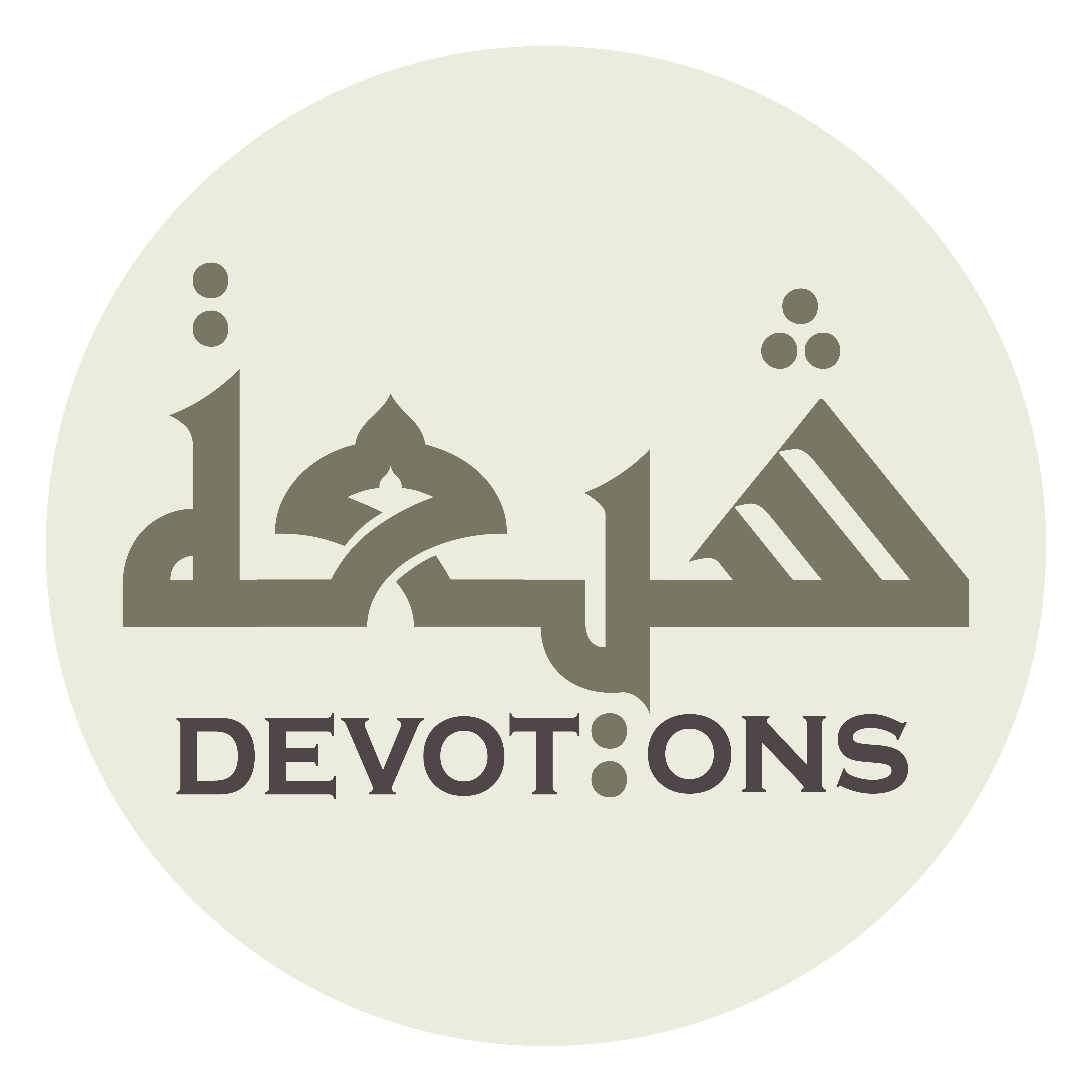 فَرَدَدْتَهُ لَمْ يَشْفِ غَيْظَهُ

faradadtahu lam yashfi ghayẓah

So You sent him back, his rage not calmed,
Dua 49 - Sahifat Sajjadiyyah
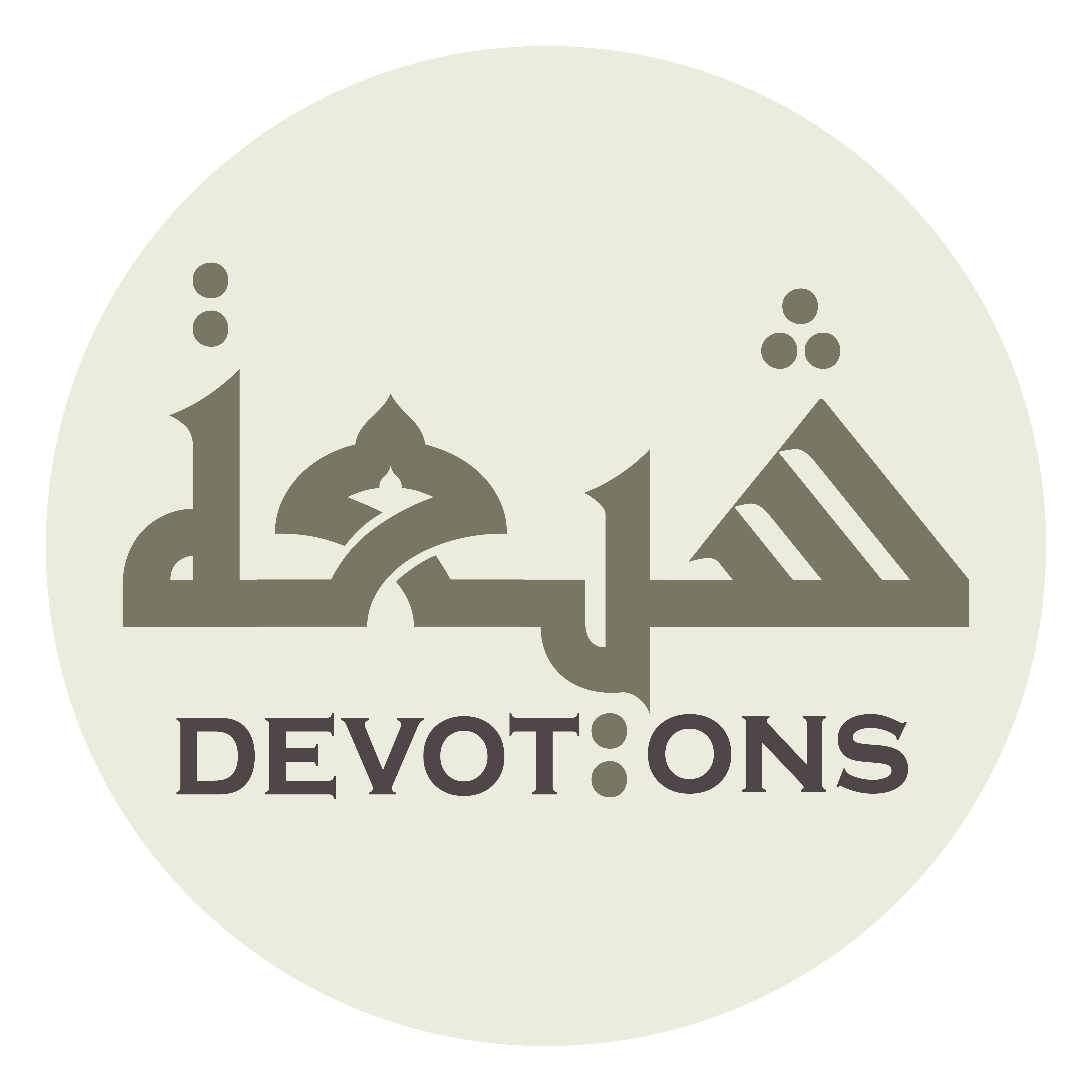 وَ لَمْ يَسْكُنْ غَلِيلُهُ

wa lam yaskun ghalīluh

his burning thirst not quenched!
Dua 49 - Sahifat Sajjadiyyah
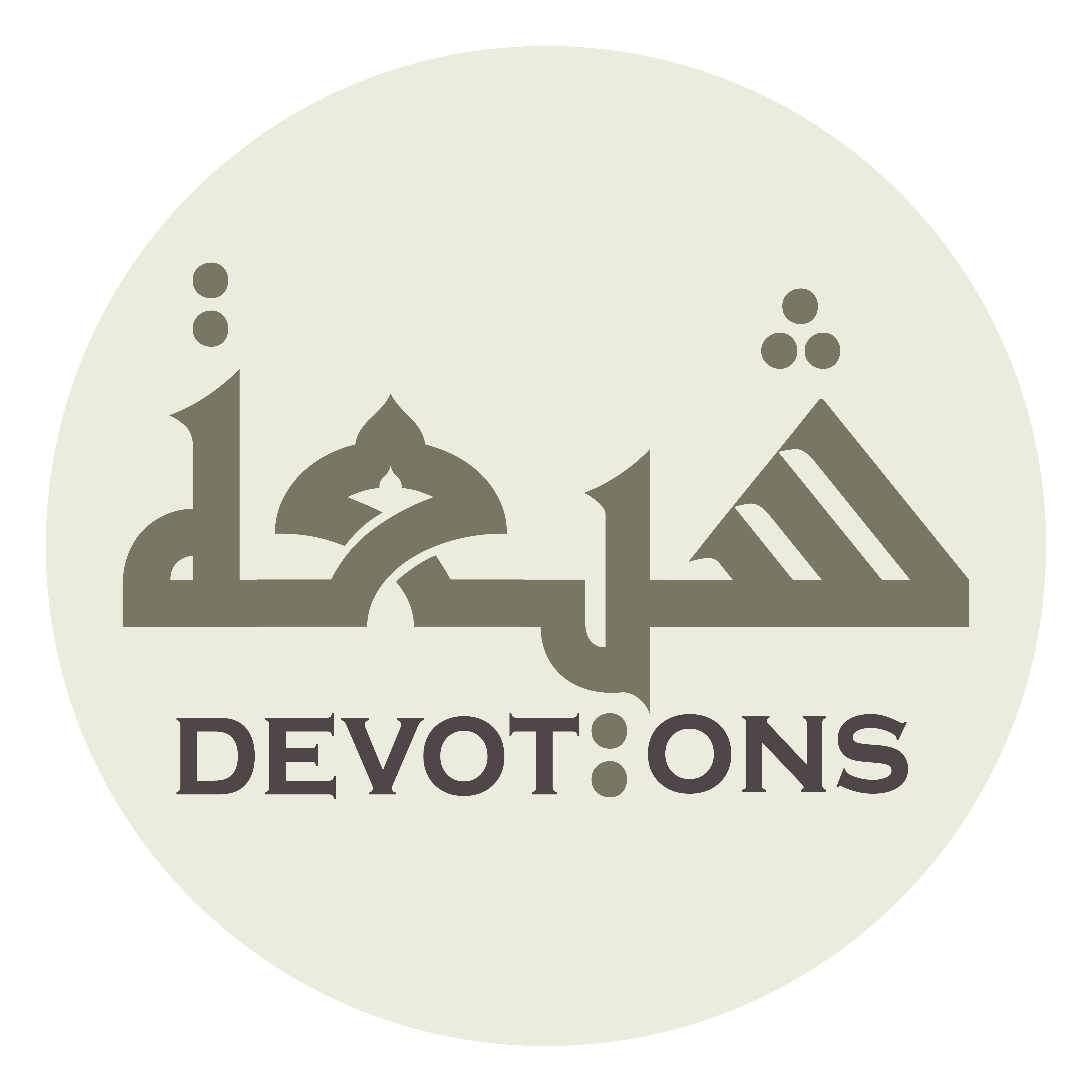 قَدْ عَضَّ عَلَى شَوَاهُ

qad `aḍḍa `alā shawāh

Biting his fingers,
Dua 49 - Sahifat Sajjadiyyah
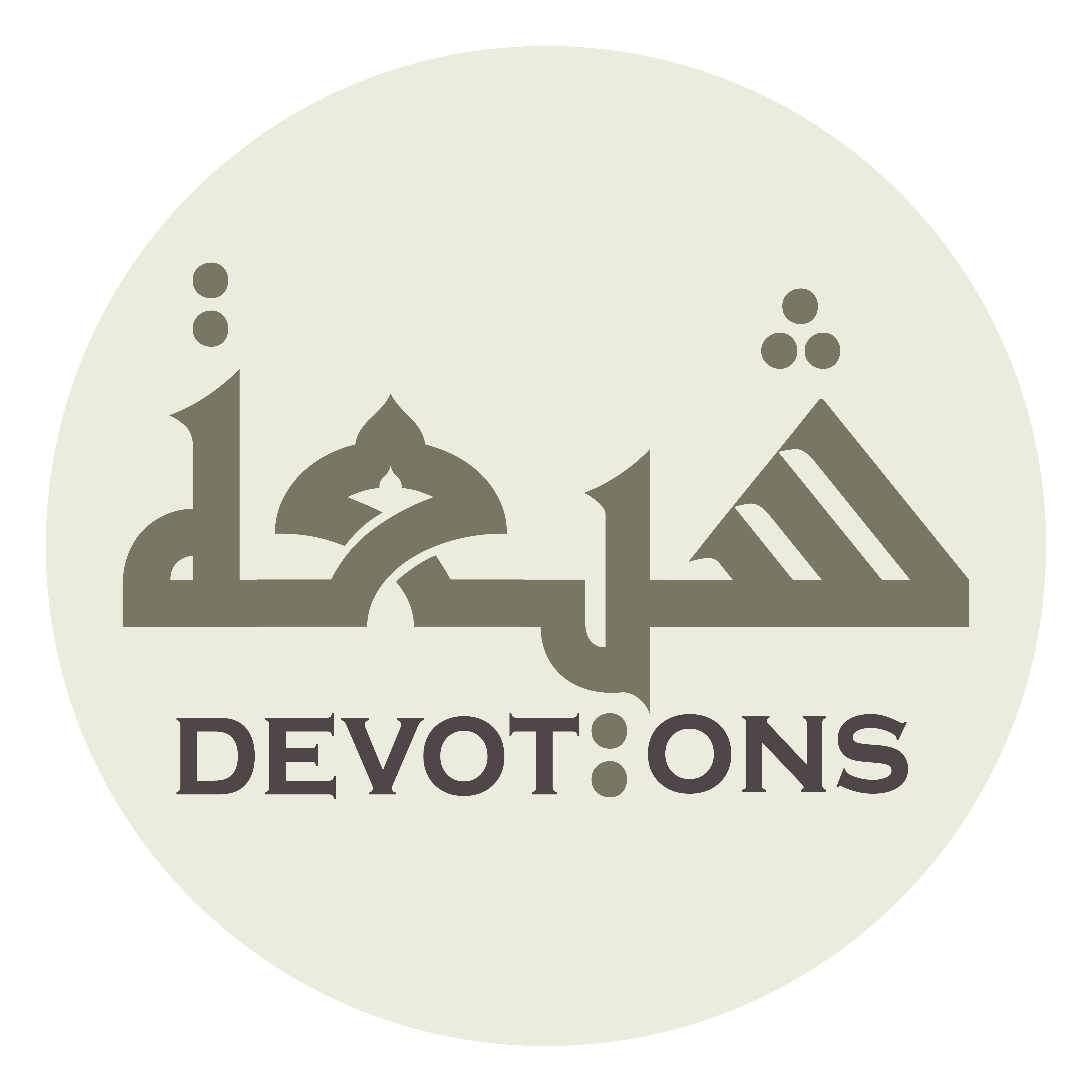 وَ أَدْبَرَ مُوَلِّيًا قَدْ أَخْلَفَتْ سَرَايَاهُ

wa adbara muwalliyan qad akhlafat sarāyāh

he turned his back in flight, his columns having been of no use.
Dua 49 - Sahifat Sajjadiyyah
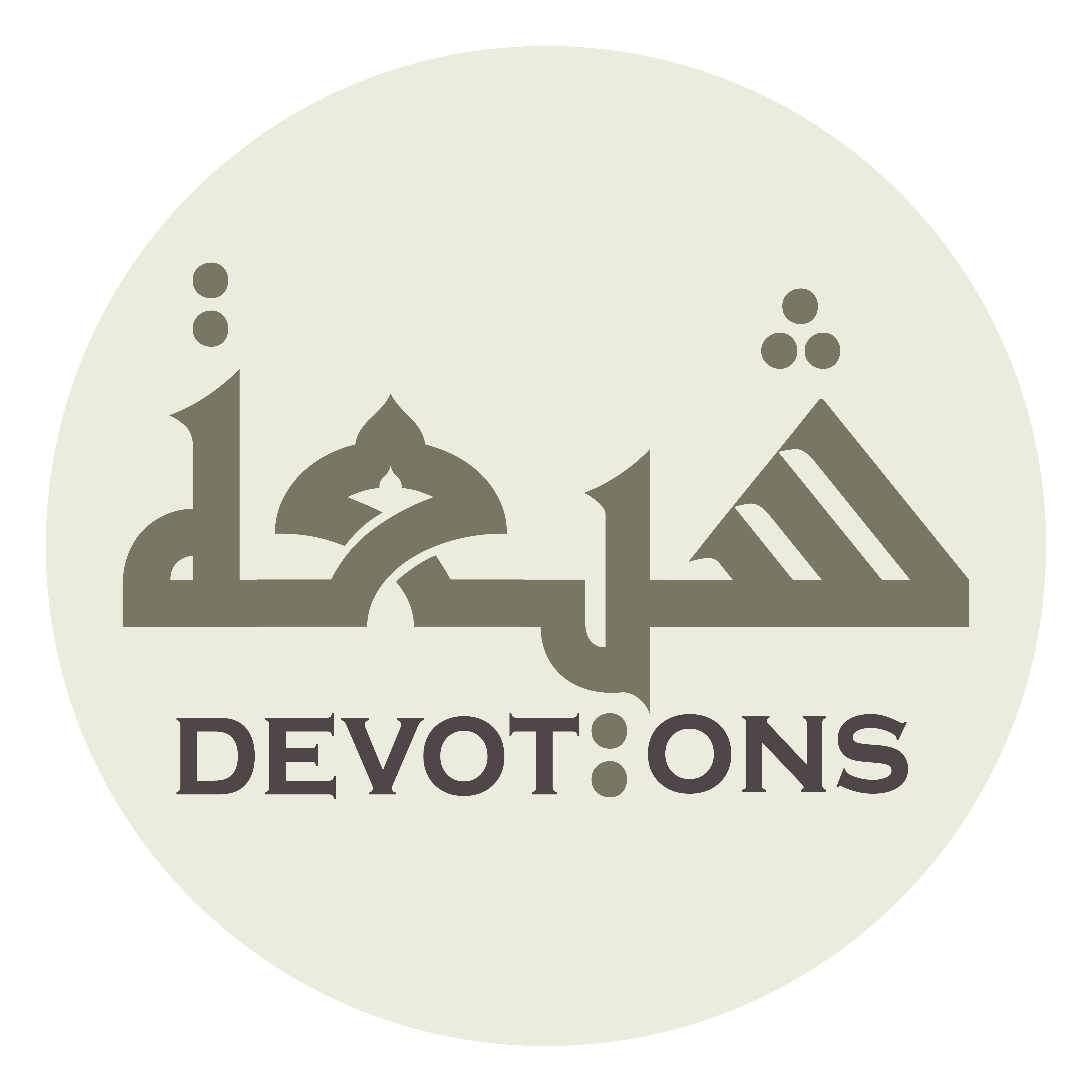 وَ كَمْ مِنْ بَاغٍ بَغَانِيْ بِمَكَايِدِهِ

wa kam min bāghin baghānī bimakāyidih

How many an oppressor has oppressed me with his tricks,
Dua 49 - Sahifat Sajjadiyyah
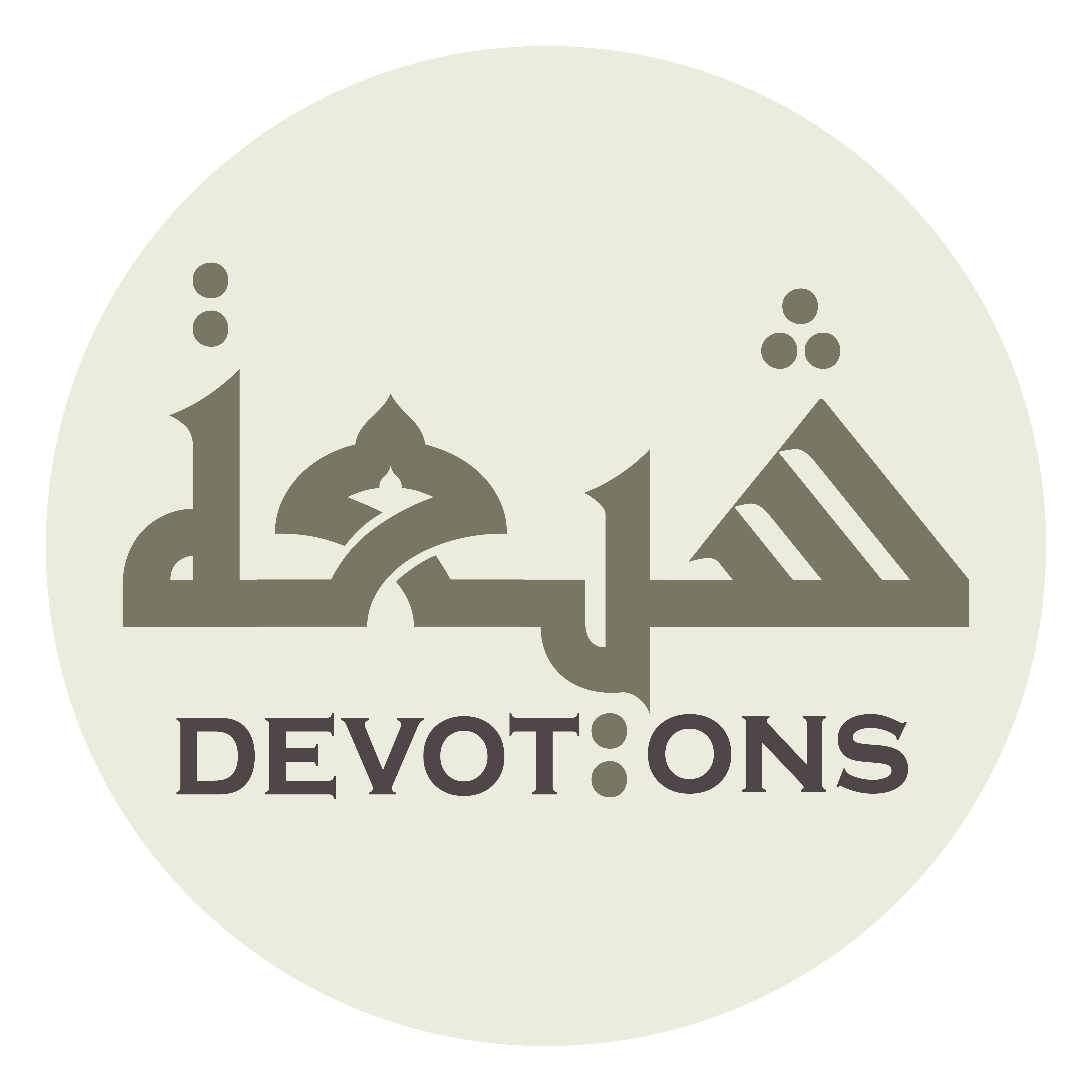 وَ نَصَبَ لِيْ شَرَكَ مَصَايِدِهِ

wa naṣaba lī sharaka maṣāyidih

set up for me the net of his snares,
Dua 49 - Sahifat Sajjadiyyah
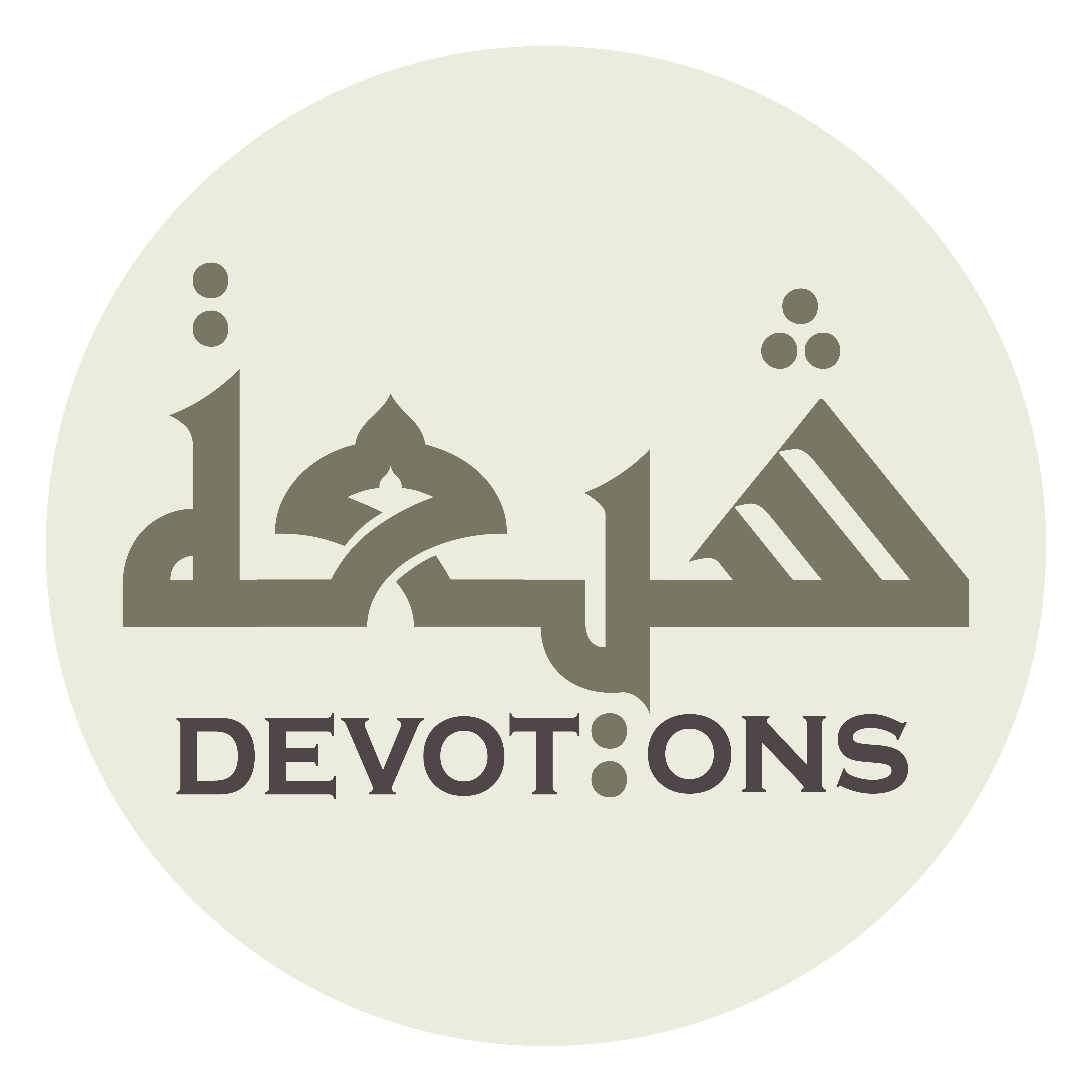 وَ وَكَّلَ بِيْ تَفَقُّدَ رِعَايَتِهِ

wa wakkala bī tafaqquda ri`āyatih

appointed over me the inspection of his regard,
Dua 49 - Sahifat Sajjadiyyah
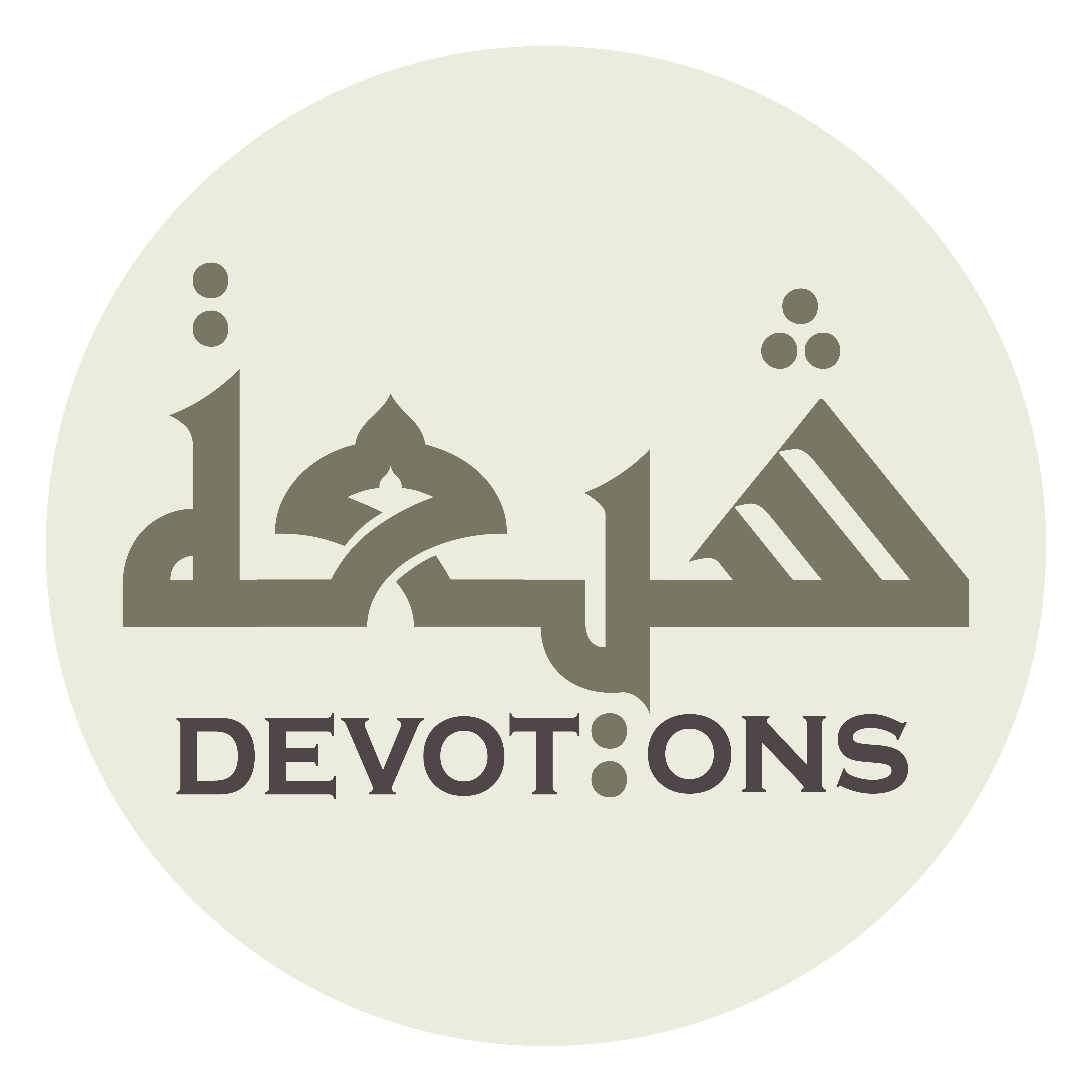 وَ أَضْبَأَ إِلَيَّ إِضْبَاءَ السَّبُعِ لِطَرِيدَتِهِ

wa aḍba-a ilayya iḍbā-as sabu`i liṭarīdatih

and lay in ambush for me, the lying in ambush of a predator for its game,
Dua 49 - Sahifat Sajjadiyyah
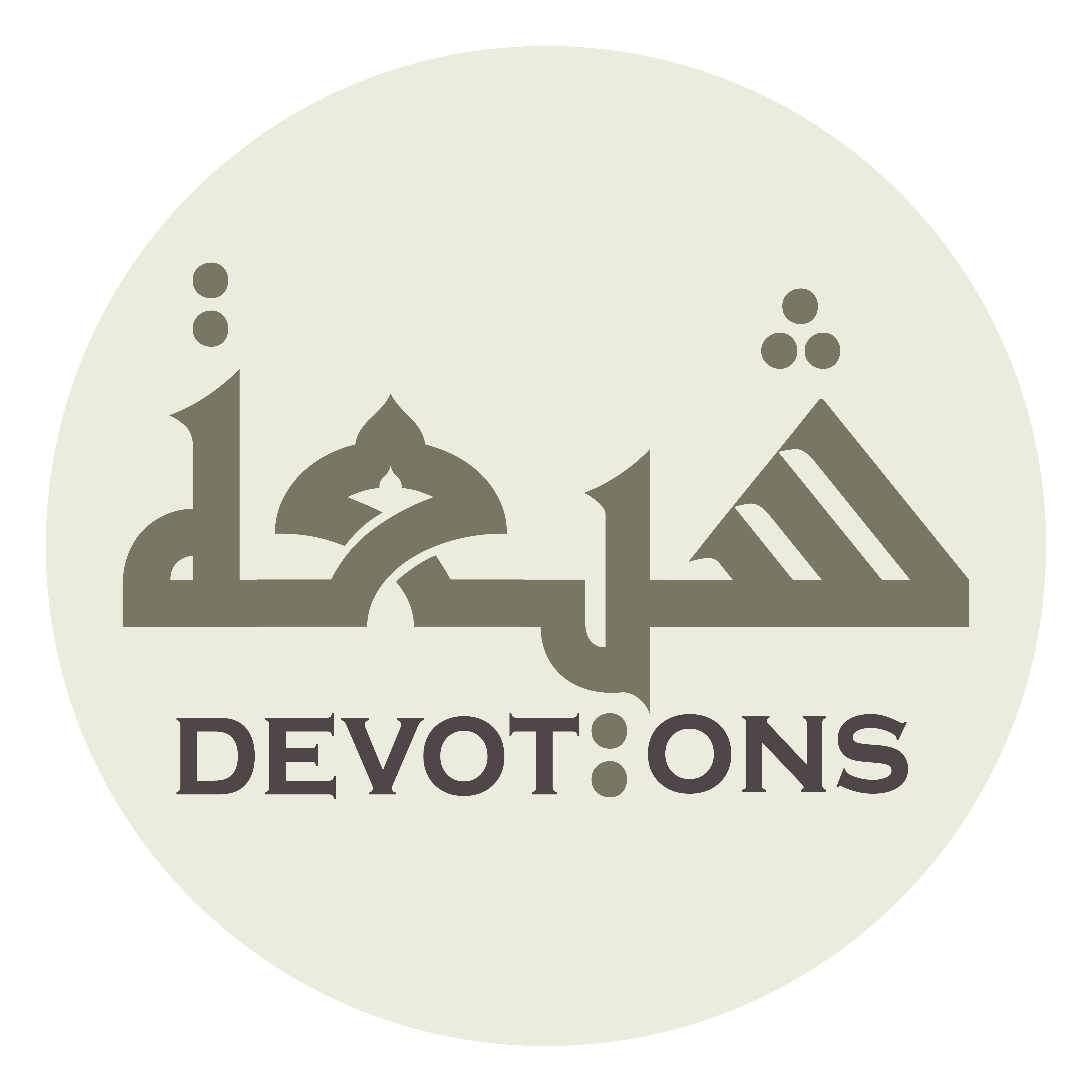 إِنْتِظَارًا لِانْتِهَازِ الْفُرْصَةِ لِفَرِيسَتِهِ

intiẓāran lintihāzil fur-ṣati lifarīsatih

waiting to take advantage of its prey,
Dua 49 - Sahifat Sajjadiyyah
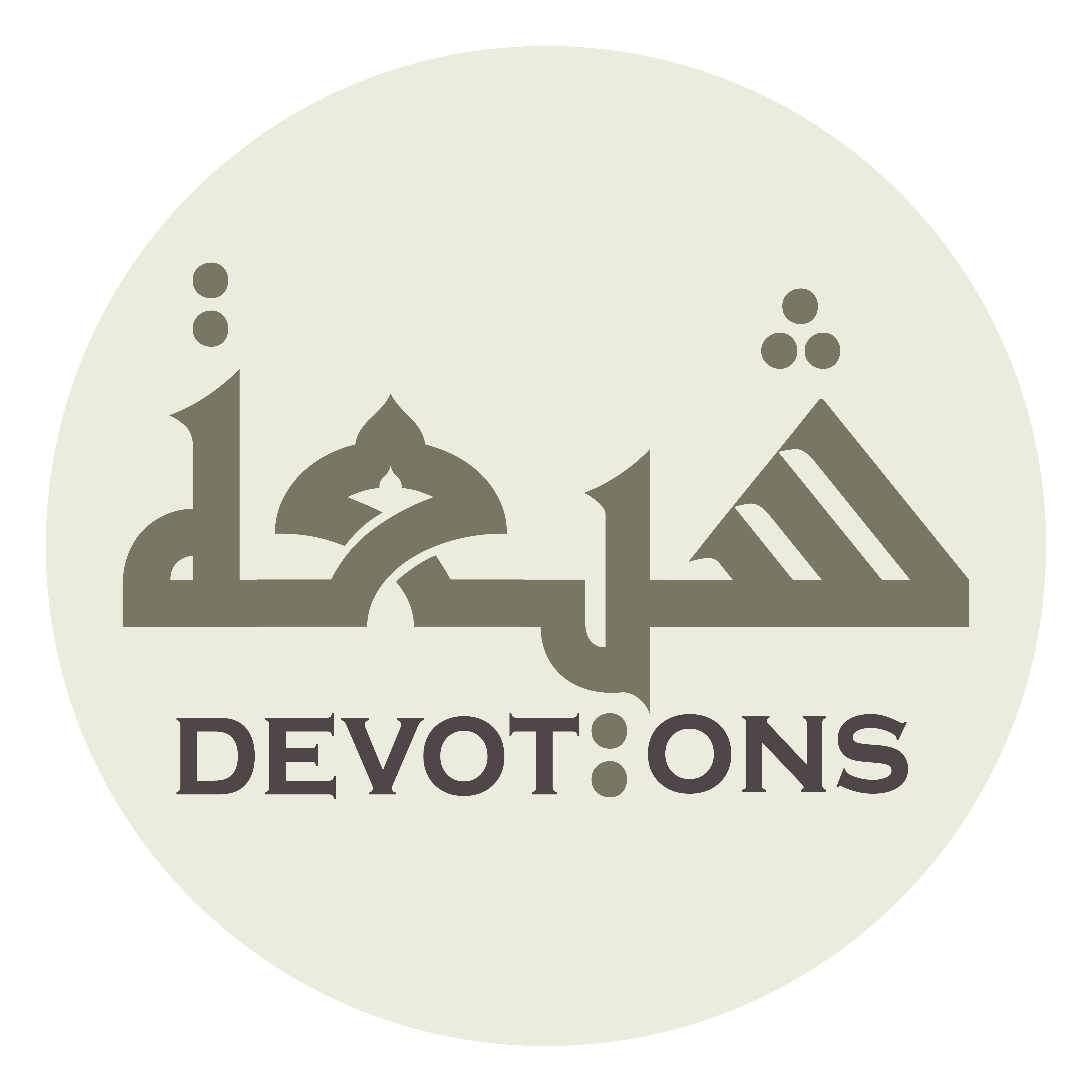 وَ هُوَ يُظْهِرُ لِيْ بَشَاشَةَ الْمَلَقِ

wa huwa yuẓhiru lī bashāshatal malaq

while he showed me the smile of the flatterer
Dua 49 - Sahifat Sajjadiyyah
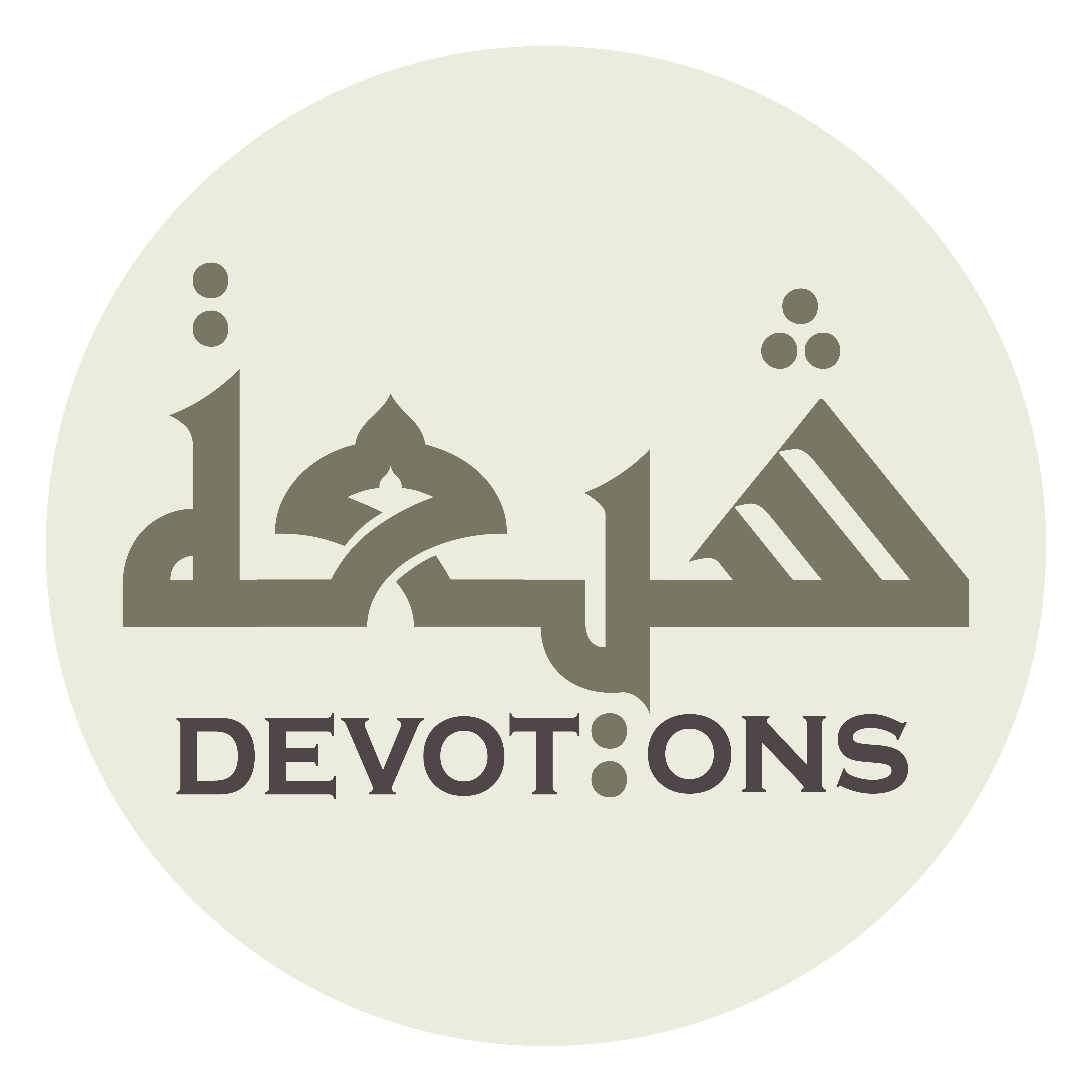 وَ يَنْظُرُنِيْ عَلَى شِدَّةِ الْحَنَقِ

wa yanẓurunī `alā shiddatil ḥanaq

and looked at me with the intensity of fury!
Dua 49 - Sahifat Sajjadiyyah
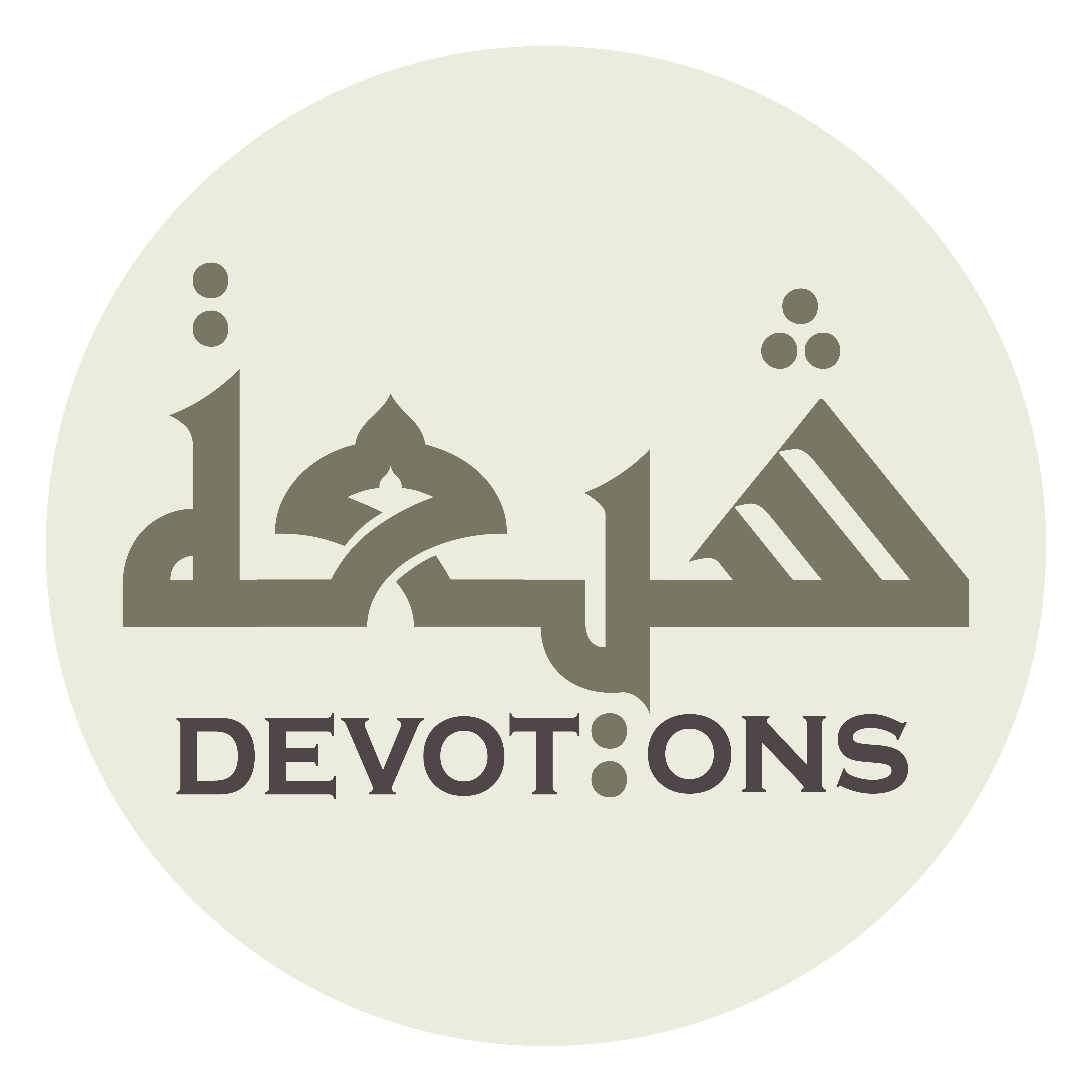 فَلَمَّا رَأَيْتَ يَا إِلَهِيْ تَبَارَكْتَ وَ تَعَالَيْتَ دَغَلَ سَرِيرَتِهِ

falammā ra-ayta yā ilahī tabārakta wa ta`ālayta daghala sarīratih

So when You saw, my God, (blessed art You and high exalted) the depravity of his secret thoughts
Dua 49 - Sahifat Sajjadiyyah
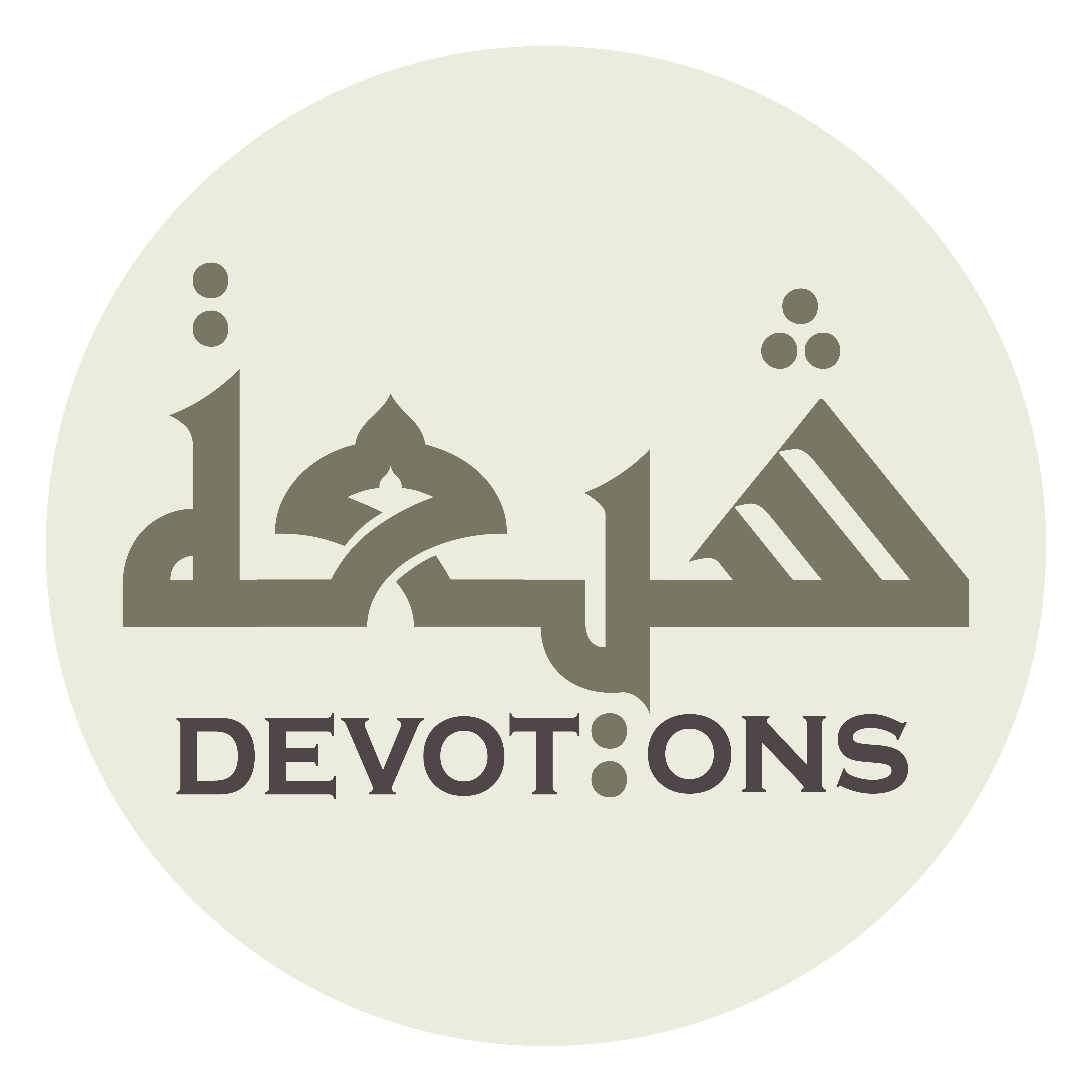 وَ قُبْحَ مَا انْطَوَى عَلَيْهِ، أَرْكَسْتَهُ لِأُمِّ رَأْسِهِ فِيْ زُبْيَتِهِ

wa qubḥa manṭawā `alayh, ar-kastahu li-ummi ra-sihi fī zubyatih

and the ugliness of what he harboured, You threw him on his head into his own pitfall
Dua 49 - Sahifat Sajjadiyyah
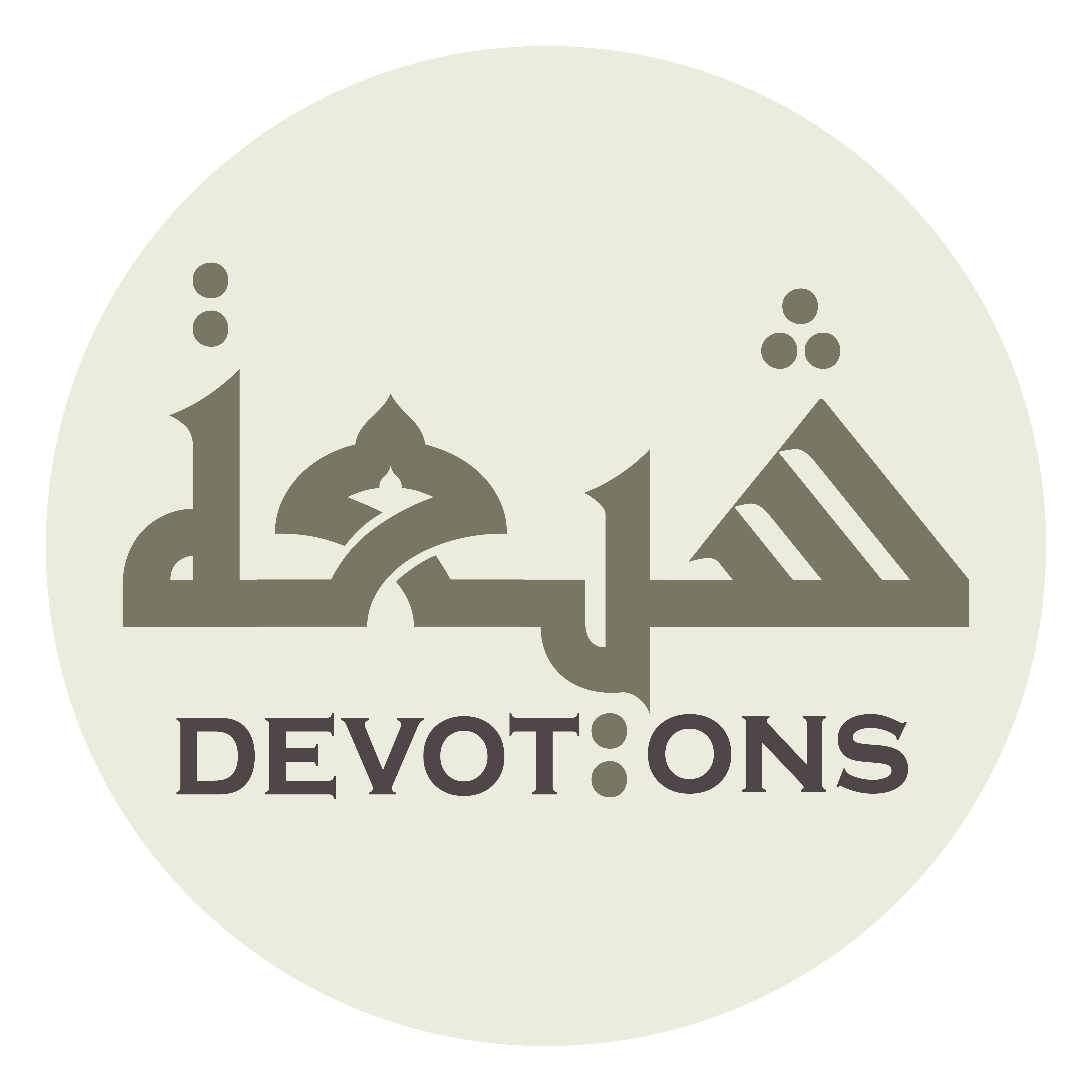 وَ رَدَدْتَهُ فِيْ مَهْوَى حُفْرَتِهِ

wa radadtahu fī mahwā ḥufratih

and dumped him into the hole of his own digging.
Dua 49 - Sahifat Sajjadiyyah
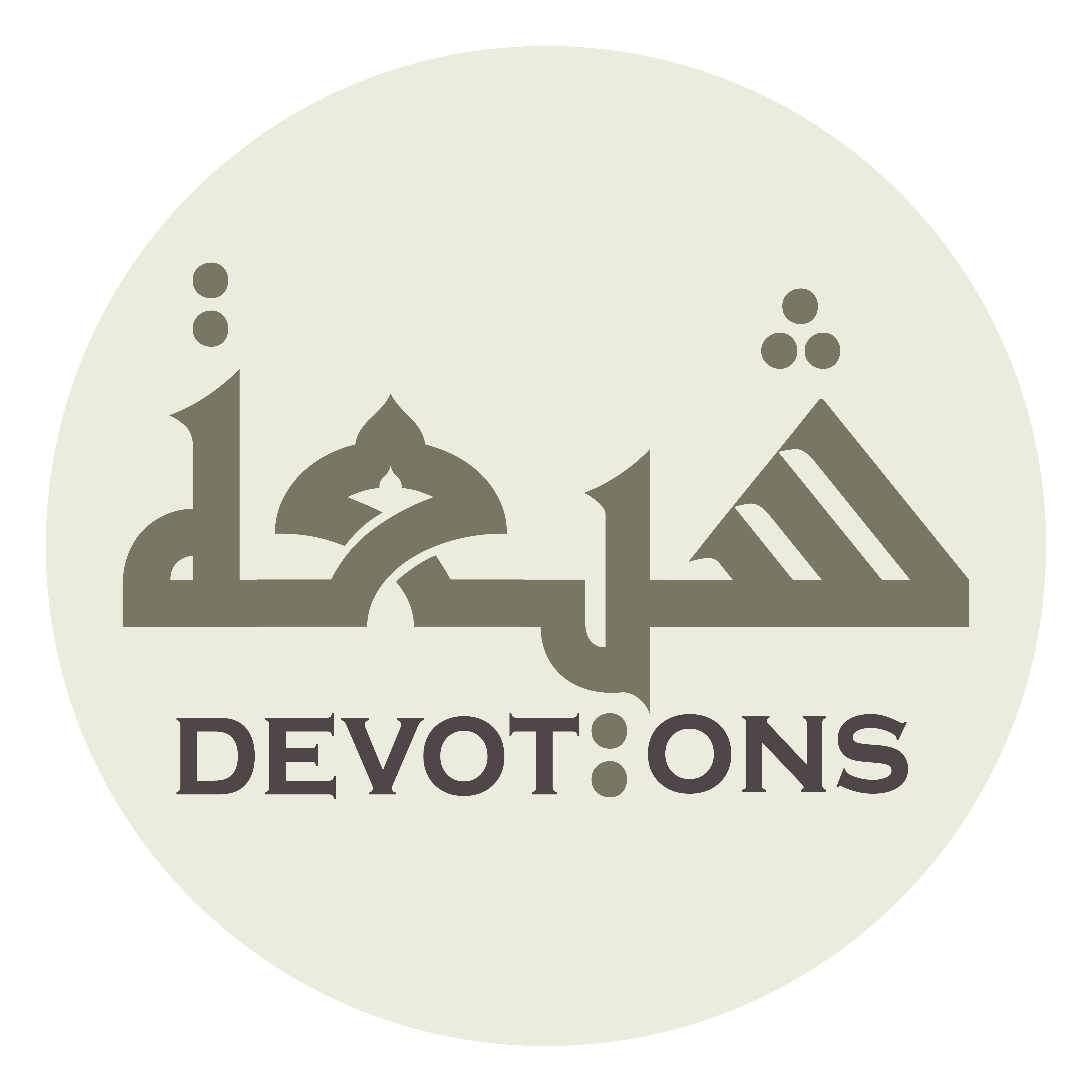 فَانْقَمَعَ بَعْدَ اسْتِطَالَتِهِ ذَلِيْلًا فِيْ رِبَقِ حِبَالَتِهِ

fanqama`a ba`dastiṭālatihi dhalīlan fī ribaqi ḥibālatih

So he was brought down low, after his overbearing, by the nooses of his own snare,
Dua 49 - Sahifat Sajjadiyyah
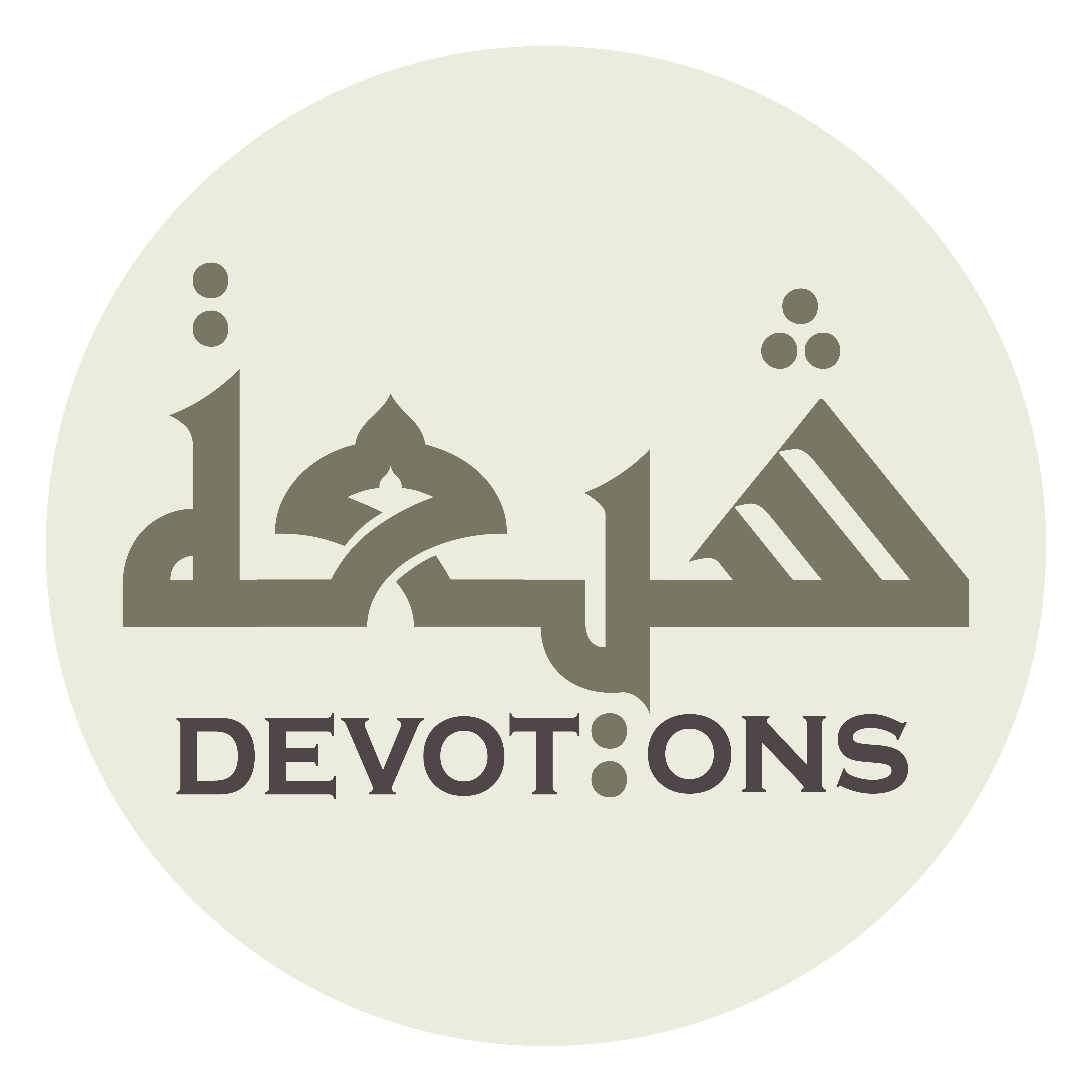 اَلَّتِيْ كَانَ يُقَدِّرُ أَنْ يَرَانِيْ فِيهَا

al latī kāna yuqaddiru an yarānī fīhā

wherein he had thought he would see me;
Dua 49 - Sahifat Sajjadiyyah
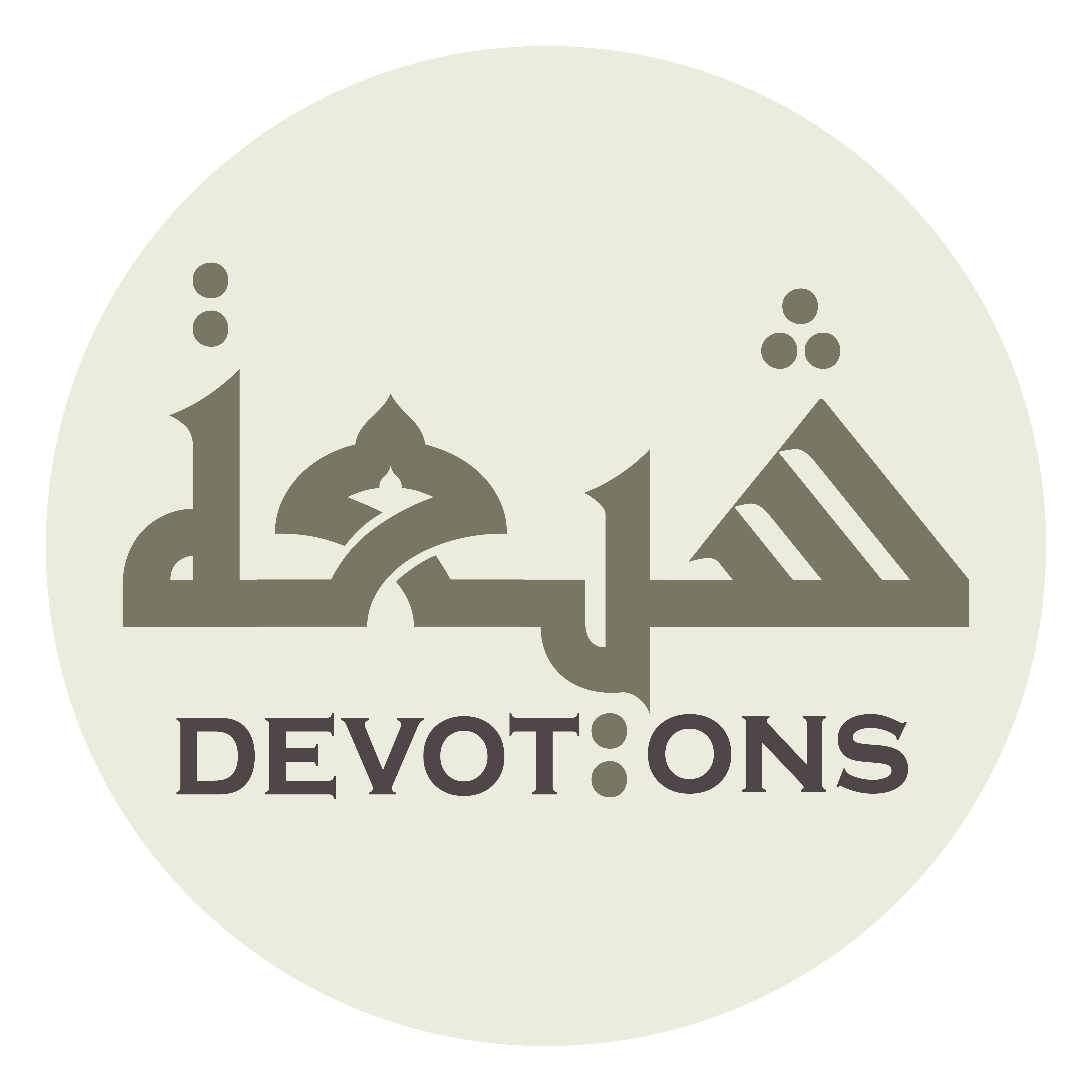 وَ قَدْ كَادَ أَنْ يَحُلَّ بِيْ لَوْلَا رَحْمَتُكَ مَا حَلَّ بِسَاحَتِهِ

wa qad kāda an yaḥulla bī lawlā raḥmatuka mā ḥalla bisāḥatih

and what came down upon his courtyard - had it not been for Your mercy - was on the point of coming down upon me!
Dua 49 - Sahifat Sajjadiyyah
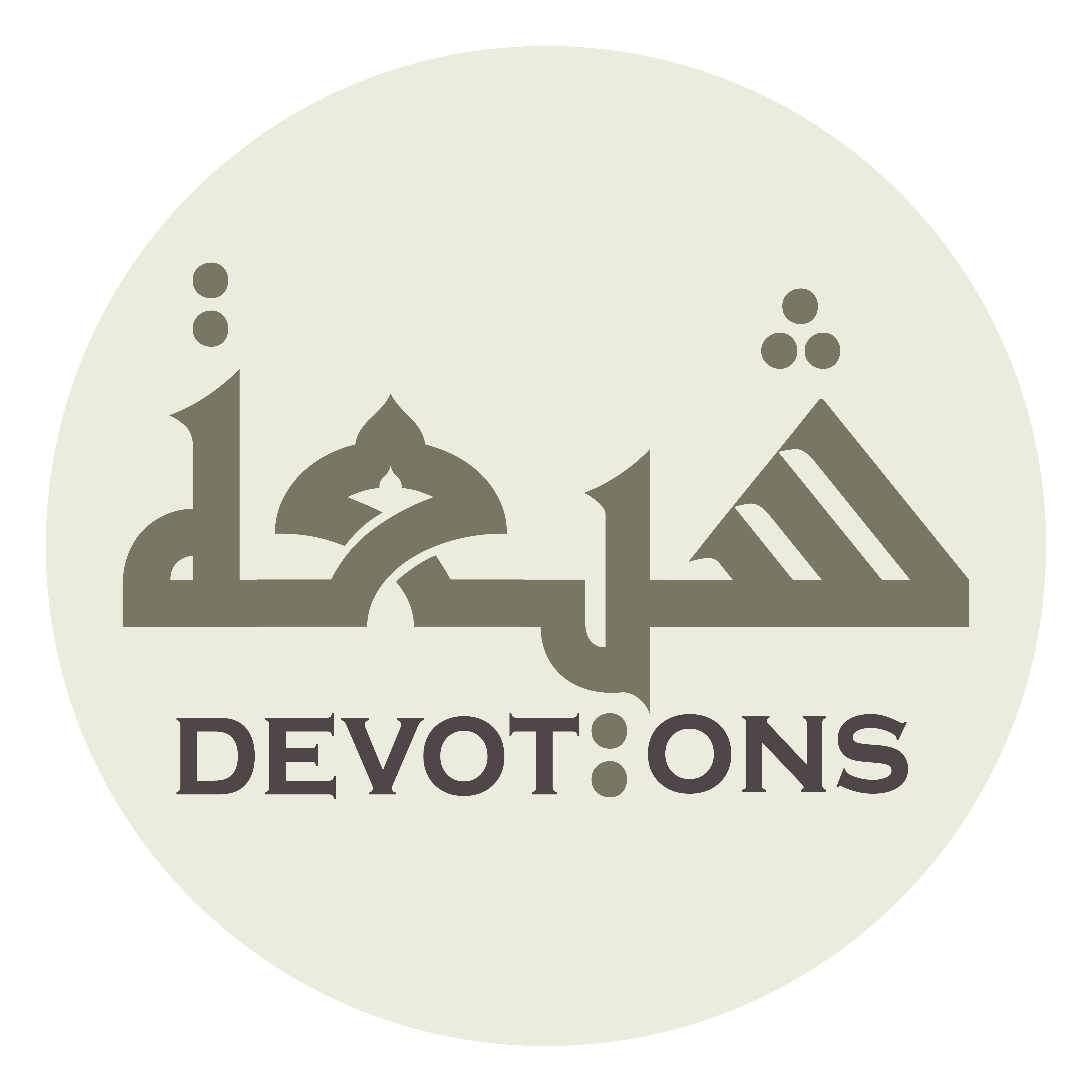 وَ كَمْ مِنْ حَاسِدٍ قَدْ شَرِقَ بِيْ بِغُصَّتِهِ

wa kam min ḥāsidin qad shariqa bī bighuṣṣatih

How many an evier has choked upon me in his agony,
Dua 49 - Sahifat Sajjadiyyah
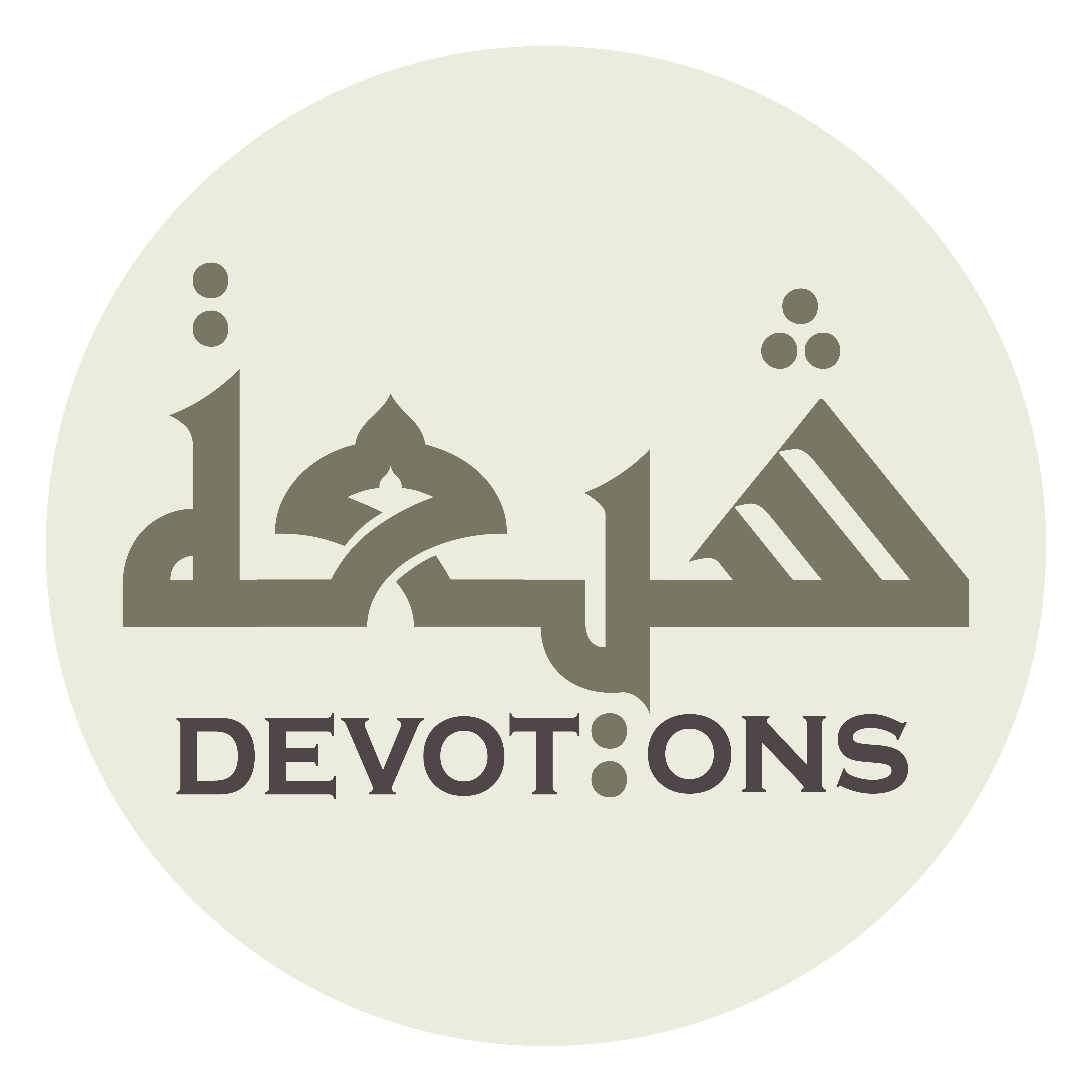 وَ شَجِيَ مِنِّيْ بِغَيْظِهِ، وَ سَلَقَنِيْ بِحَدِّ لِسَانِهِ

wa shajiya minnī bighayẓih, wa salaqanī biḥaddi lisānih

fumed over me in his rage, cut me with the edge of his tongue,
Dua 49 - Sahifat Sajjadiyyah
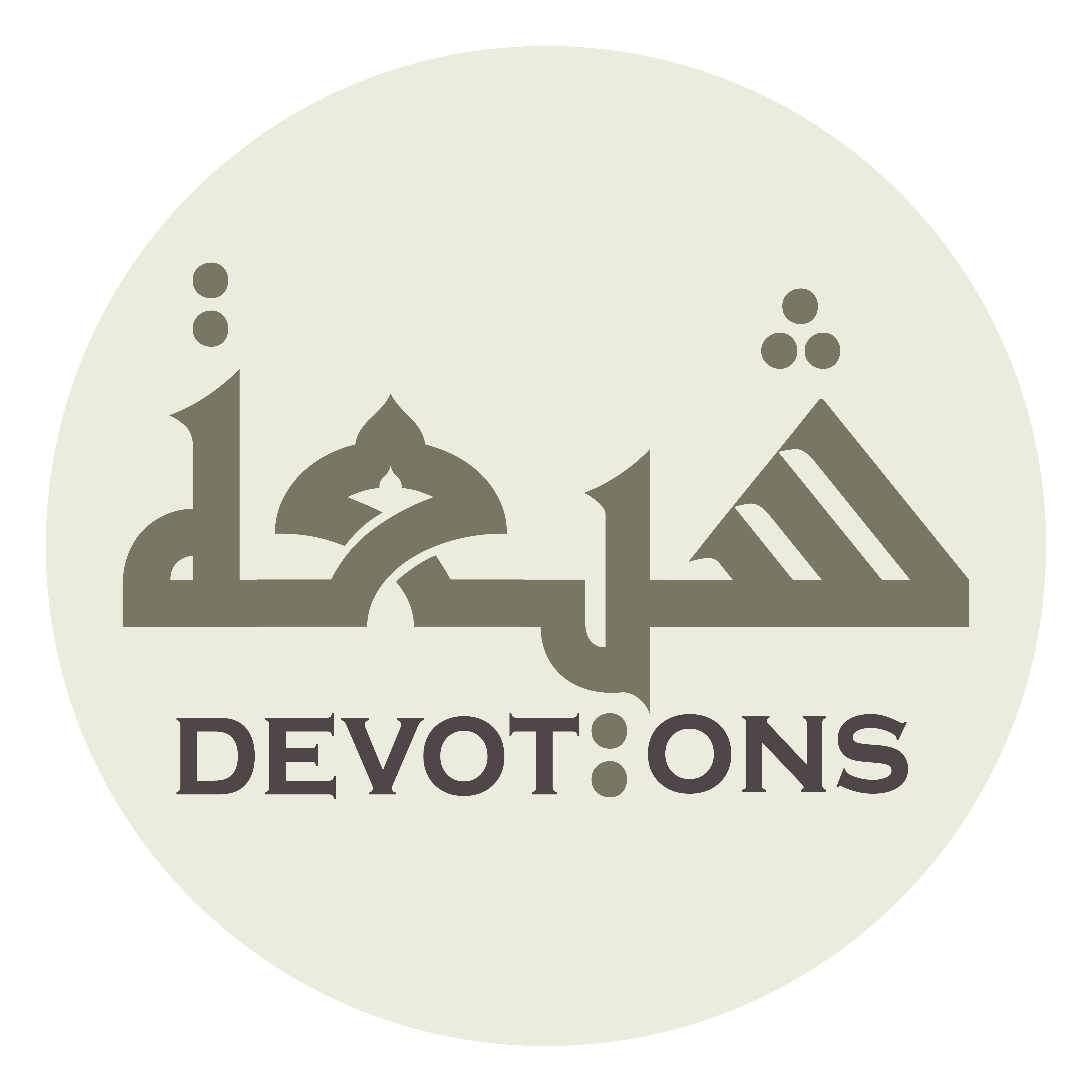 وَ وَحَرَنِيْ بِقَرْفِ عُيُوبِهِ

wa waḥaranī biqar-fi `uyūbih

showed malice toward me by accusing me of his own faults,
Dua 49 - Sahifat Sajjadiyyah
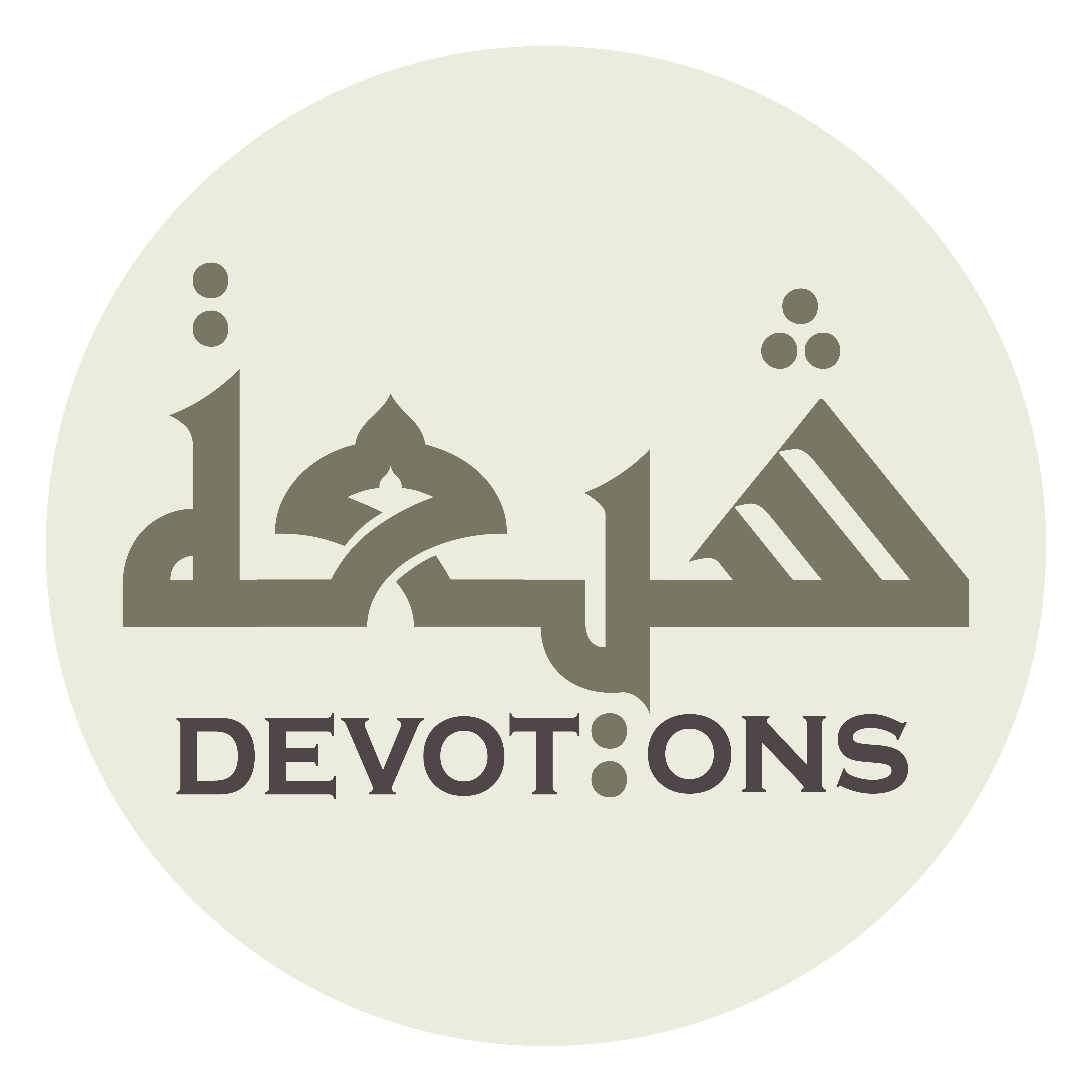 وَ جَعَلَ عِرْضِيْ غَرَضًا لِمَرَامِيهِ

wa ja`ala `ir-ḍī gharaḍan limarāmīh

made my good repute the target of his shots,
Dua 49 - Sahifat Sajjadiyyah
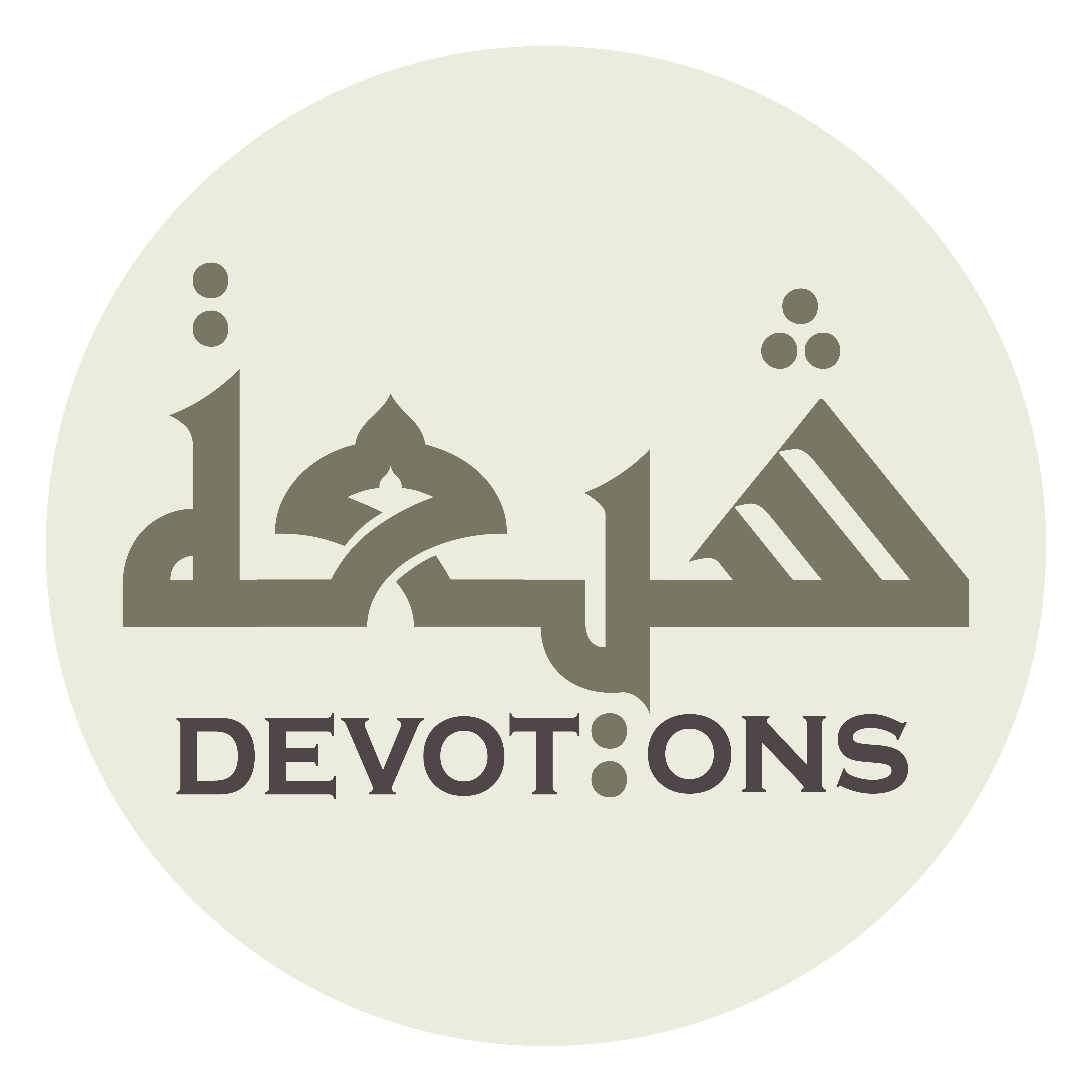 وَ قَلَّدَنِيْ خِلَالًا لَمْ تَزَلْ فِيهِ

wa qalladanī khilālan lam tazal fīh

collared me with his own constant defects,
Dua 49 - Sahifat Sajjadiyyah
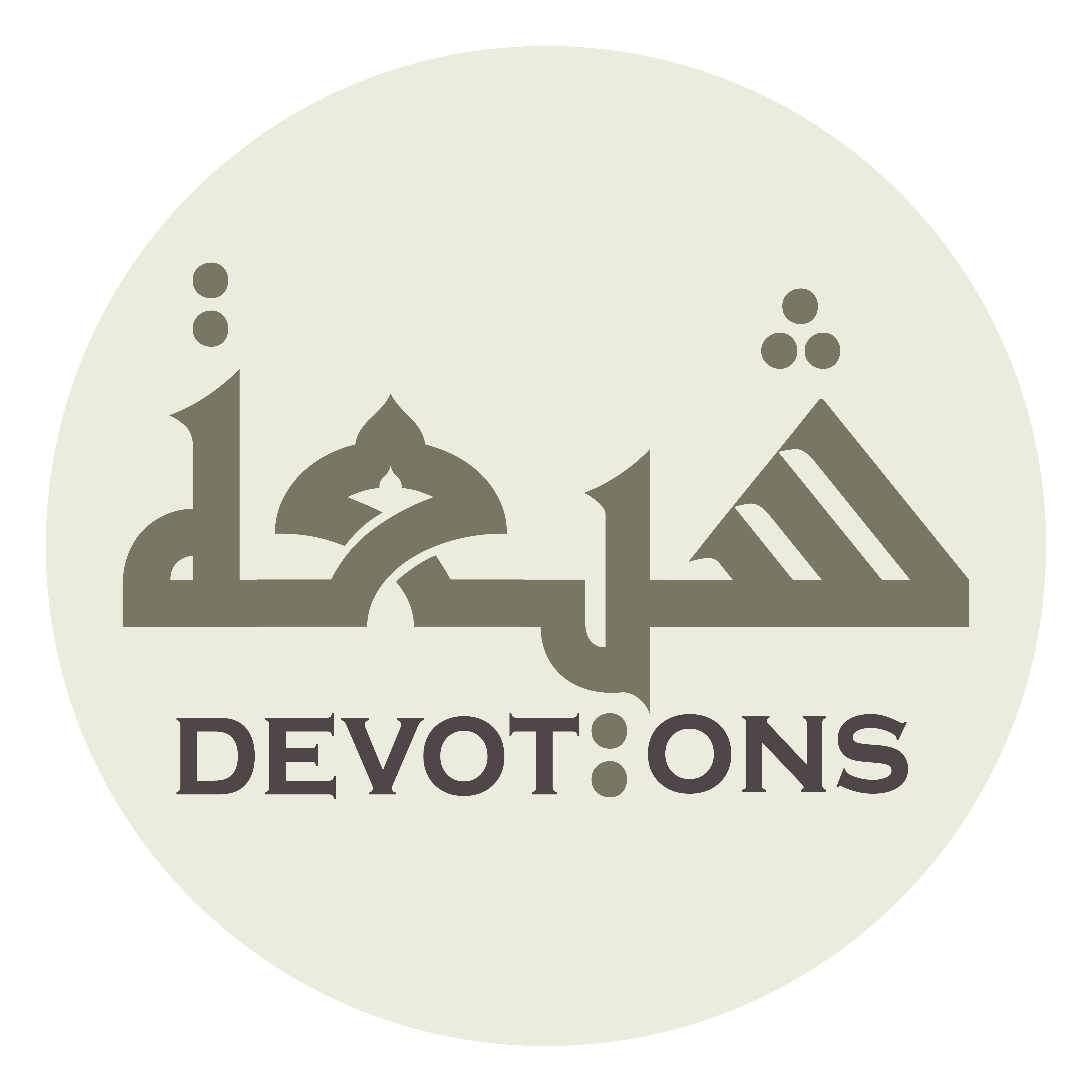 وَ وَحَرَنِيْ بِكَيْدِهِ، وَ قَصَدَنِيْ بِمَكِيدَتِهِ

wa waḥaranī bikaydih, wa qaṣadanī bimakīdatih

showed malice toward me with his trickery, and aimed at me with his tricks!
Dua 49 - Sahifat Sajjadiyyah
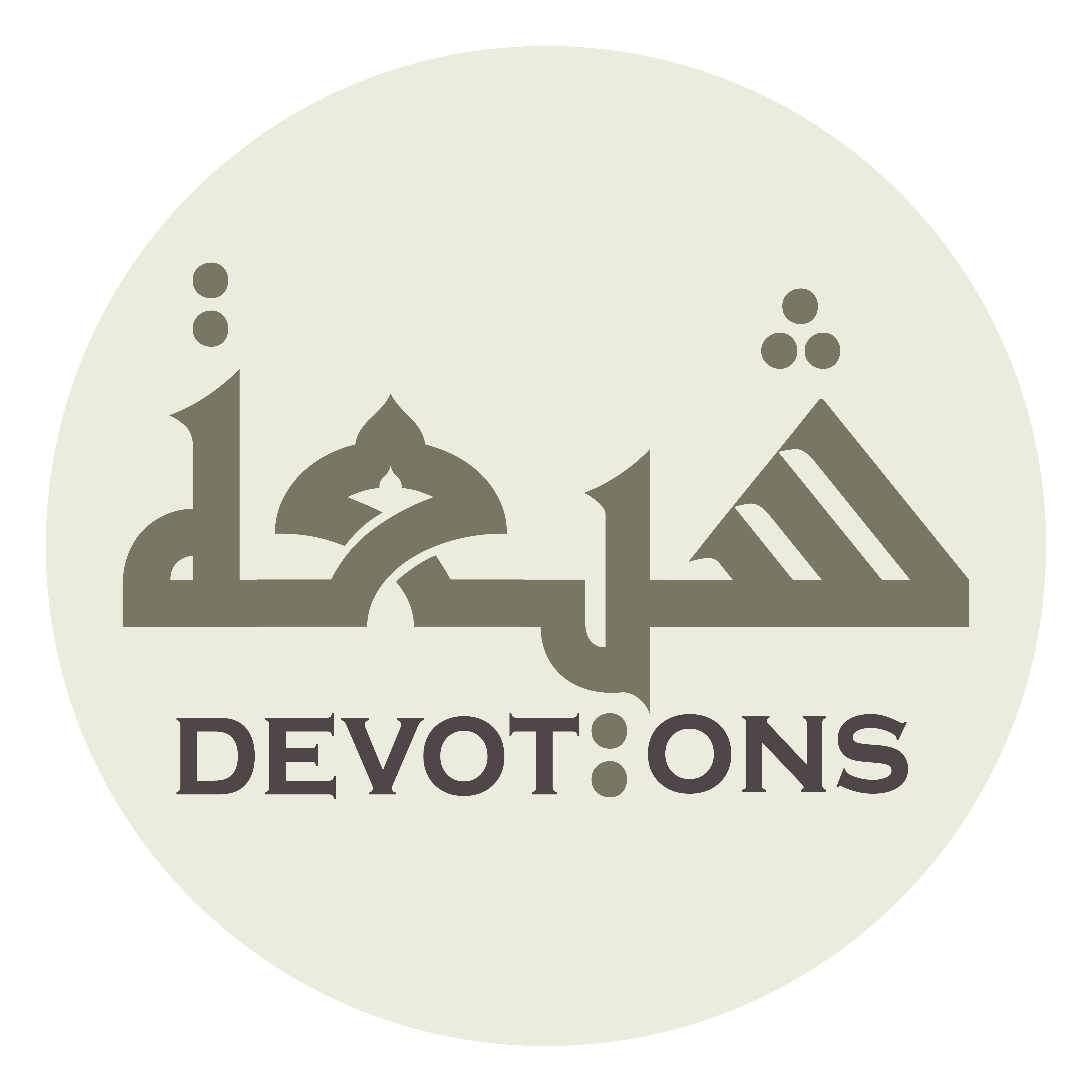 فَنَادَيْتُكَ يَا إِلَهِيْ مُسْتَغِيثًا بِكَ

fanādaytuka yā ilahī mustaghīthan bik

So I called upon You, my God, seeking aid from You,
Dua 49 - Sahifat Sajjadiyyah
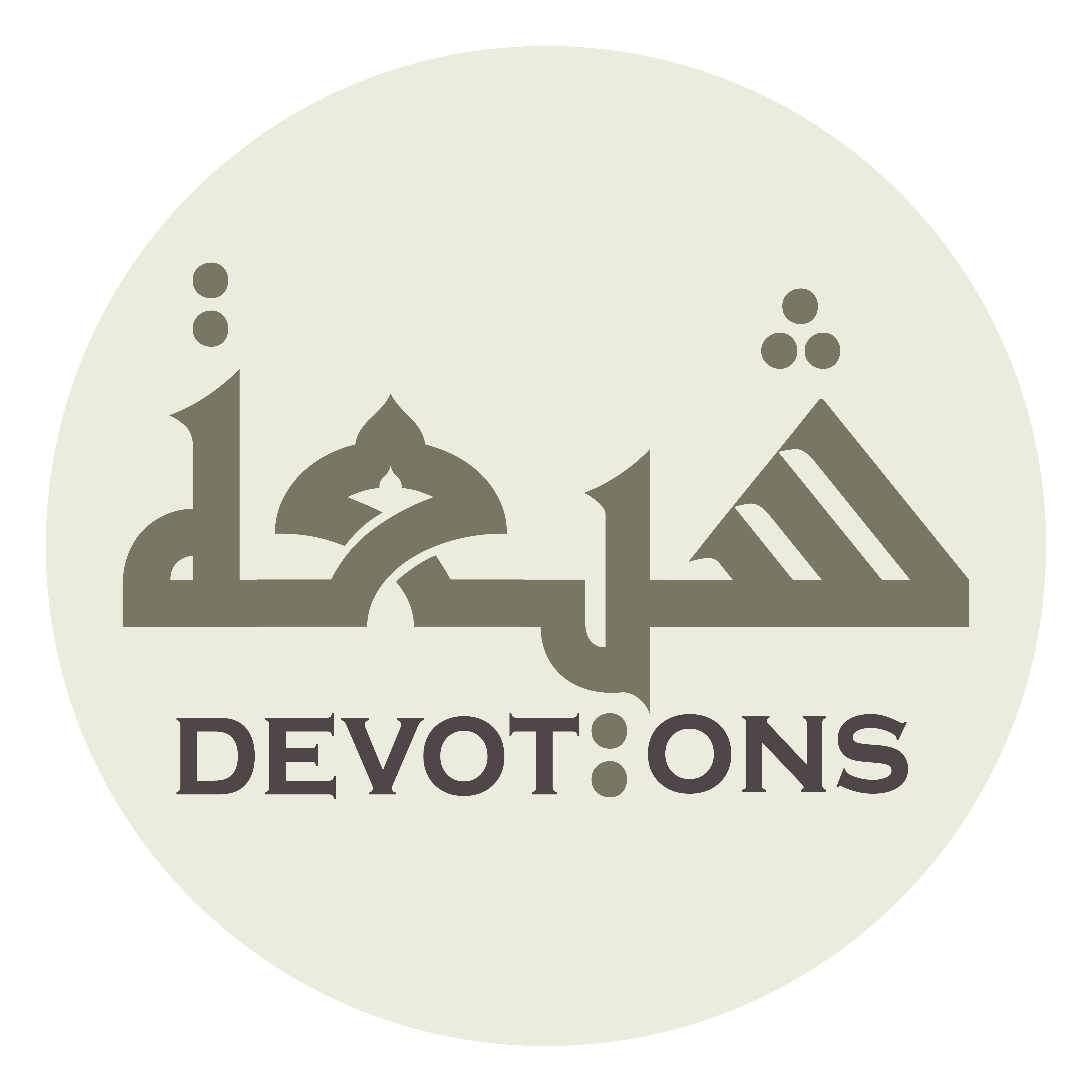 وَاثِقًا بِسُرْعَةِ إِجَابَتِكَ

wāthiqan bisur-`ati ijābatik

trusting in the speed of Your response,
Dua 49 - Sahifat Sajjadiyyah
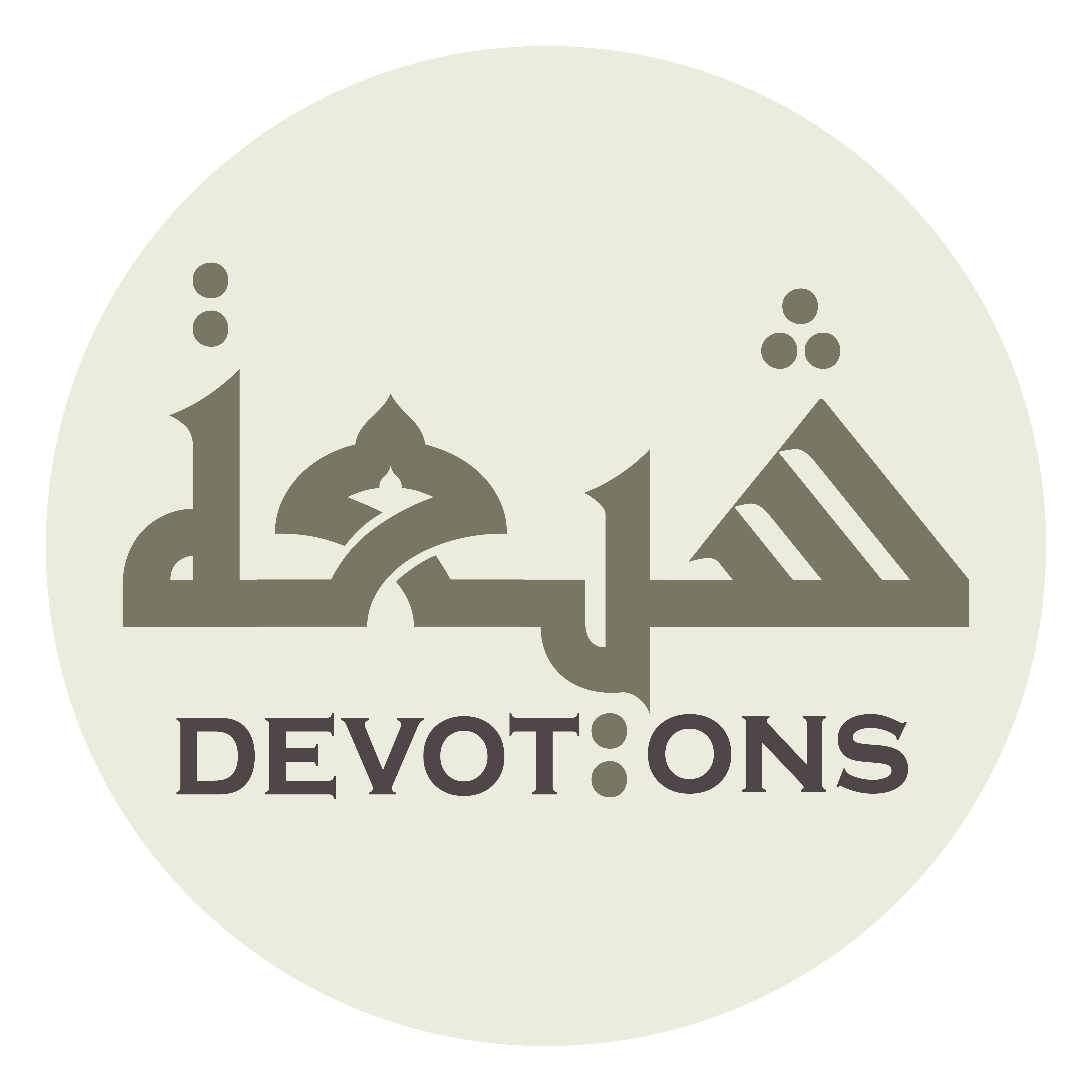 عَالِمًا أَنَّهُ لَا يُضْطَهَدُ مَنْ أَوَى إِلَى ظِلِّ كَنَفِكَ

`āliman annahu lā yuḍṭahadu man awā ilā ẓilli kanafik

knowing that he who seeks haven in the shadow of Your wing will not be mistreated,
Dua 49 - Sahifat Sajjadiyyah
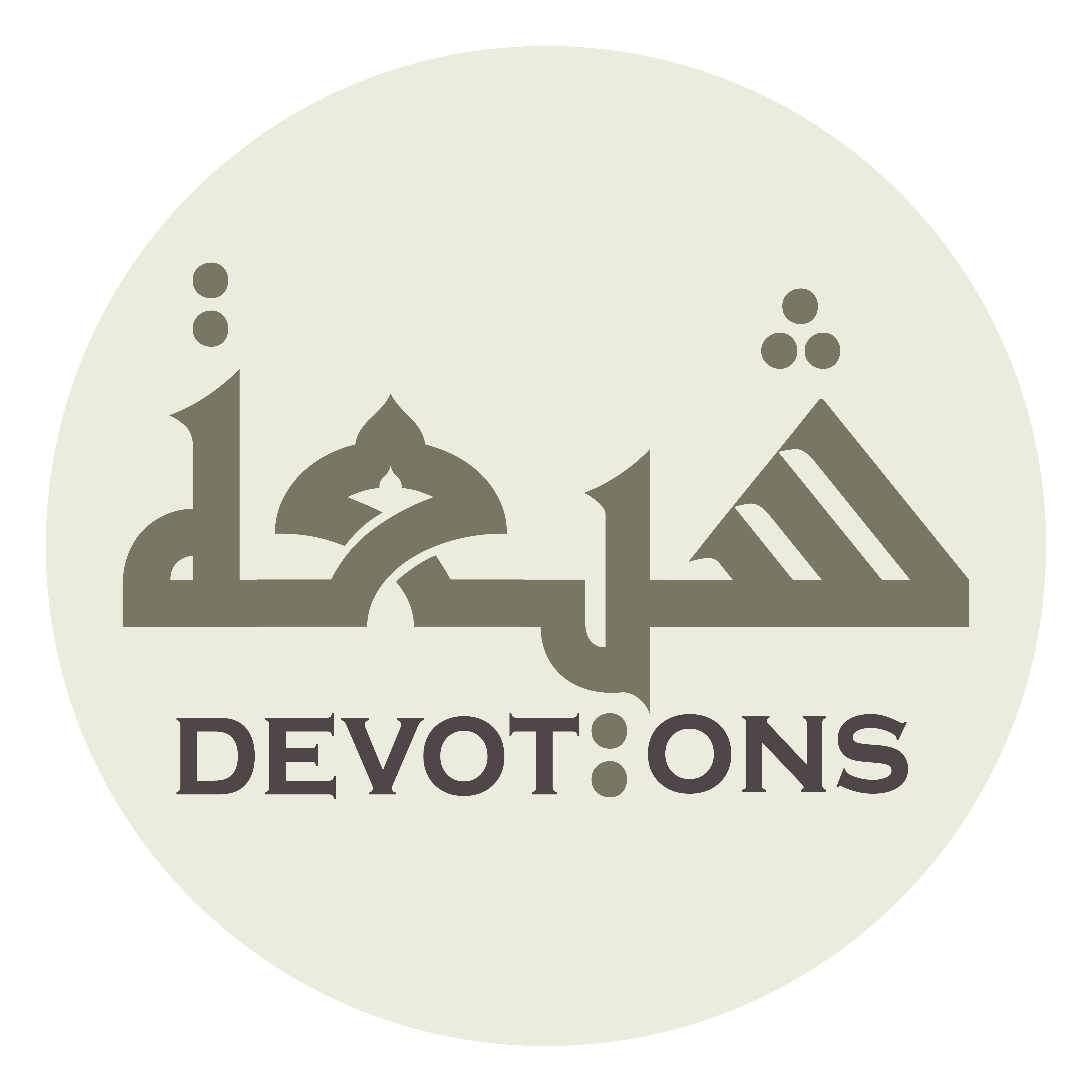 وَ لَا يَفْزَعُ مَنْ لَجَأَ إِلَى مَعْقِلِ انْتِصَارِكَ

wa lā yafza`u man laja-a ilā ma`qilintiṣārik

and he who seeks asylum in the stronghold of Your victory will not be frightened.
Dua 49 - Sahifat Sajjadiyyah
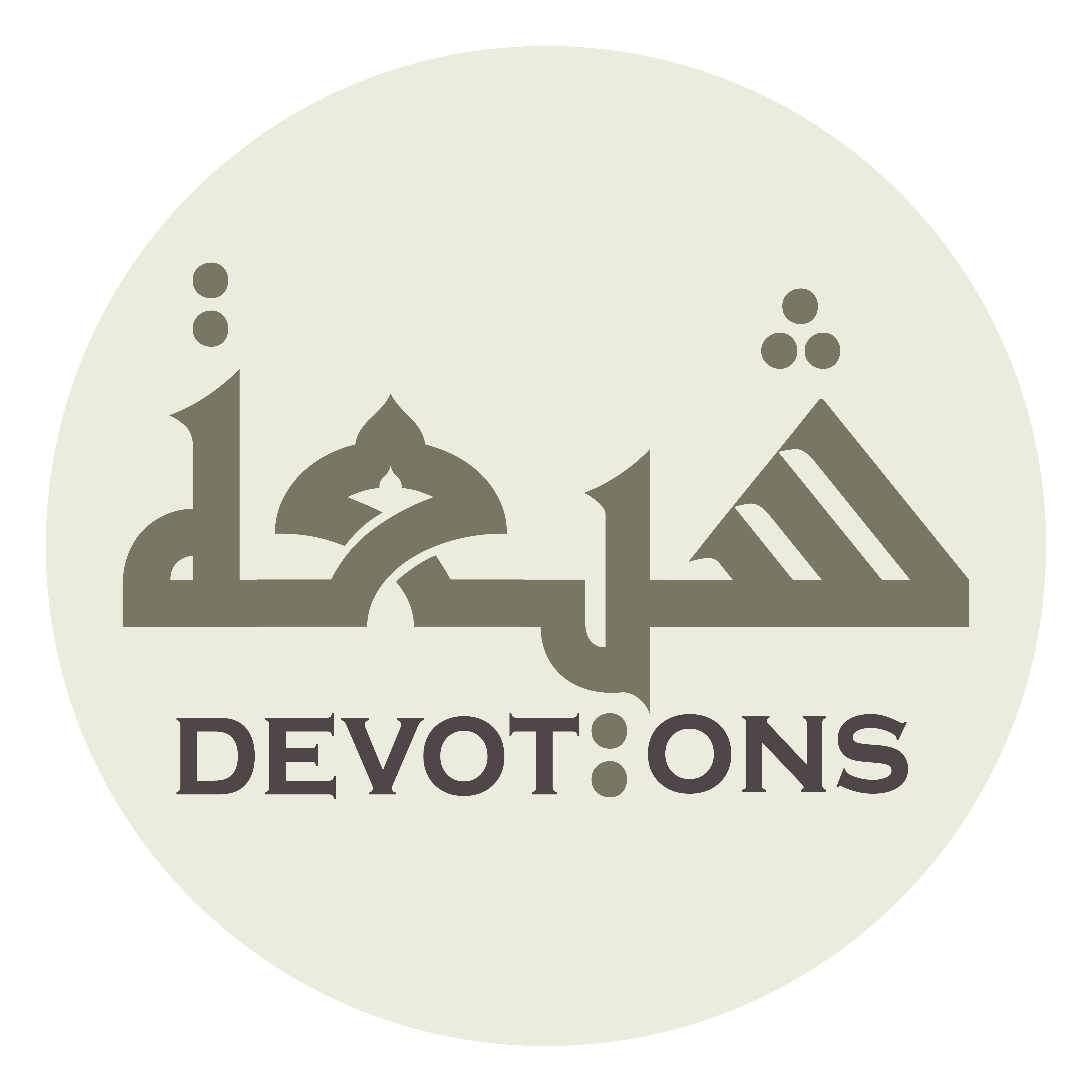 فَحَصَّنْتَنِيْ مِنْ بَأْسِهِ بِقُدْرَتِكَ

faḥaṣṣantanī min ba-sihi biqudratik

So You fortified me against his severity through Your power.
Dua 49 - Sahifat Sajjadiyyah
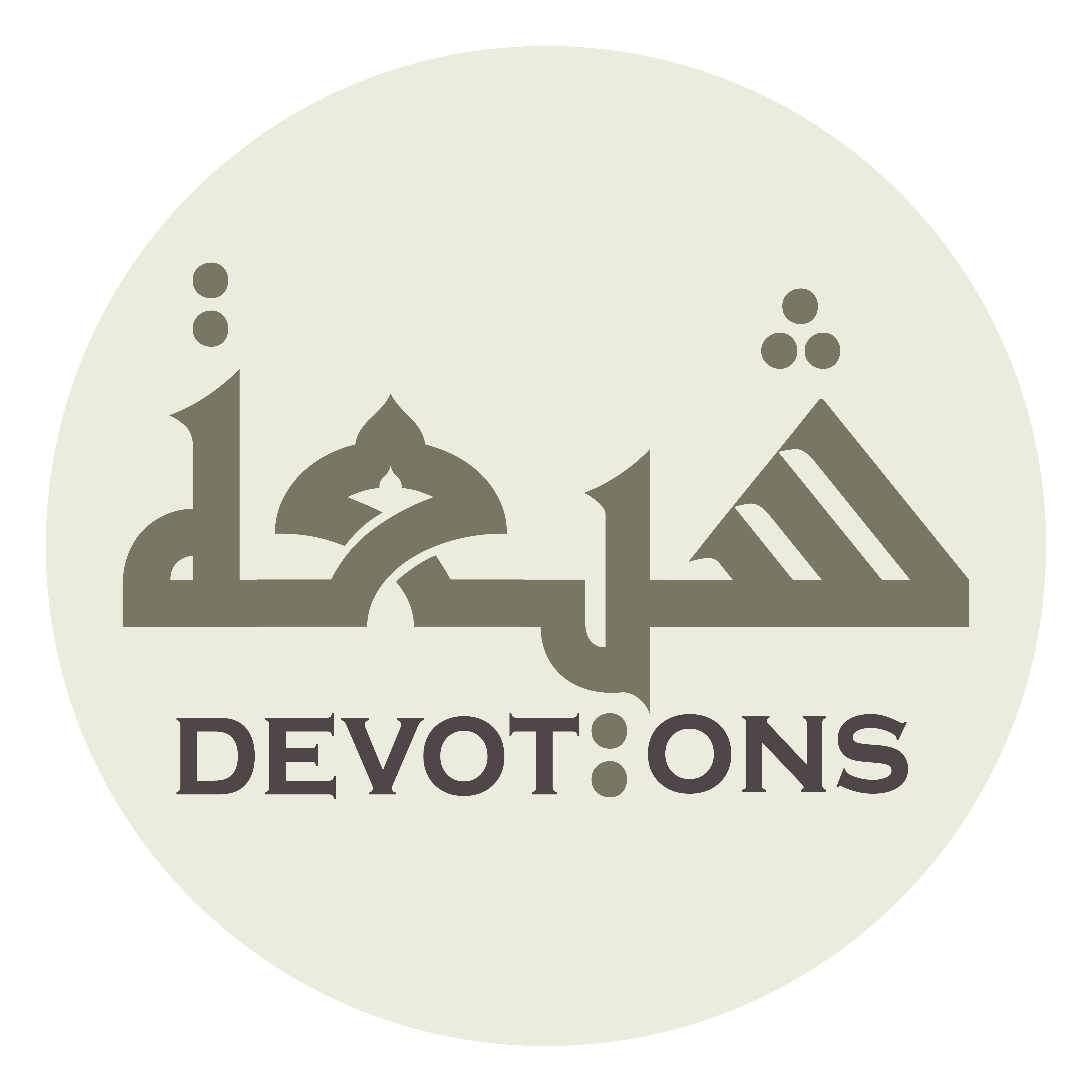 وَ كَمْ مِنْ سَحَائِبِ مَكْرُوهٍ جَلَّيْتَهَا عَنِّي

wa kam min saḥā-ibi makrūhin jallaytahā `annī

How many a cloud of detested things You hast dispelled from me,
Dua 49 - Sahifat Sajjadiyyah
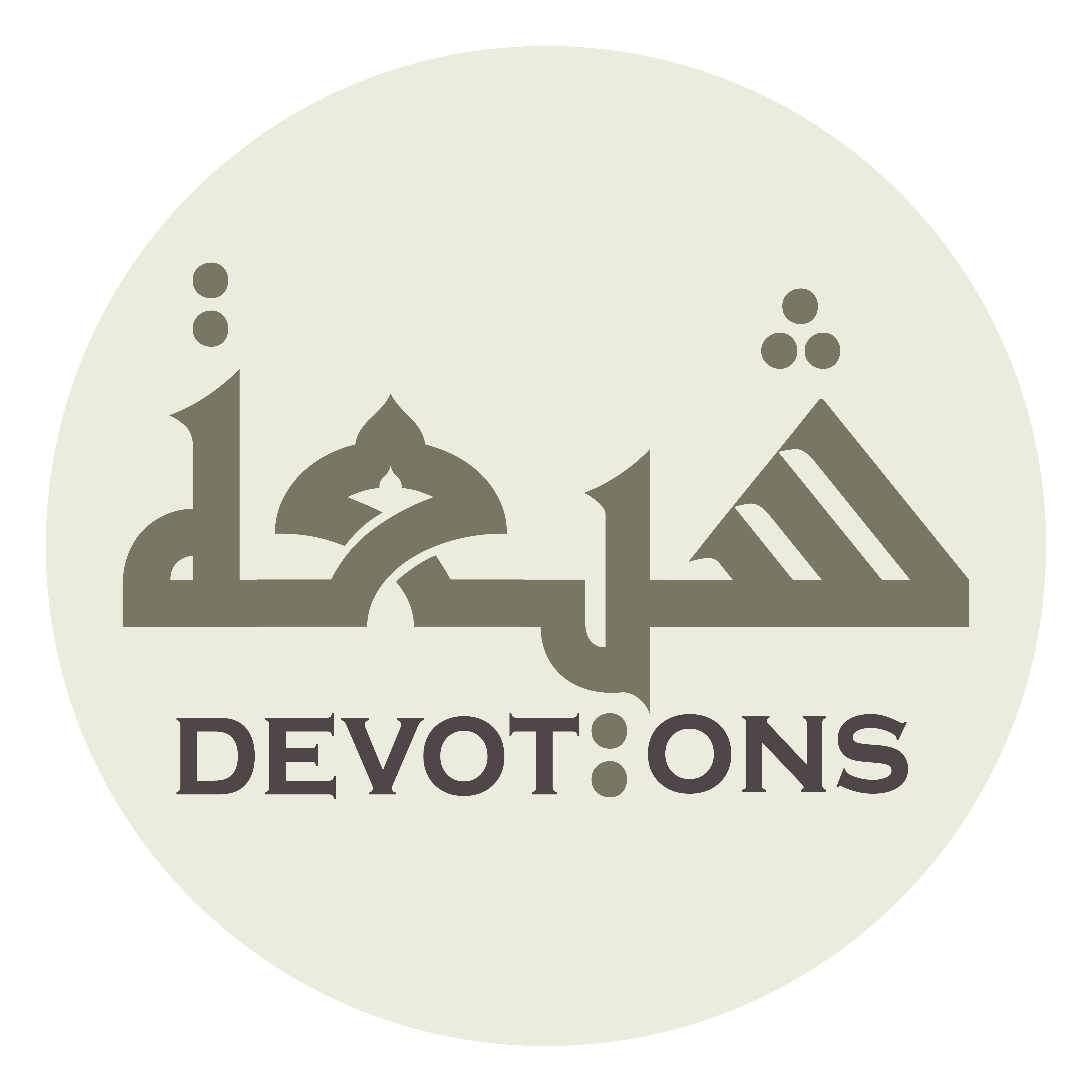 وَ سَحَائِبِ نِعَمٍ أَمْطَرْتَهَا عَلَيَّ

wa saḥā-ibi ni`amin amṭar-tahā `alayy

a cloud of favour You hast made rain down upon me,
Dua 49 - Sahifat Sajjadiyyah
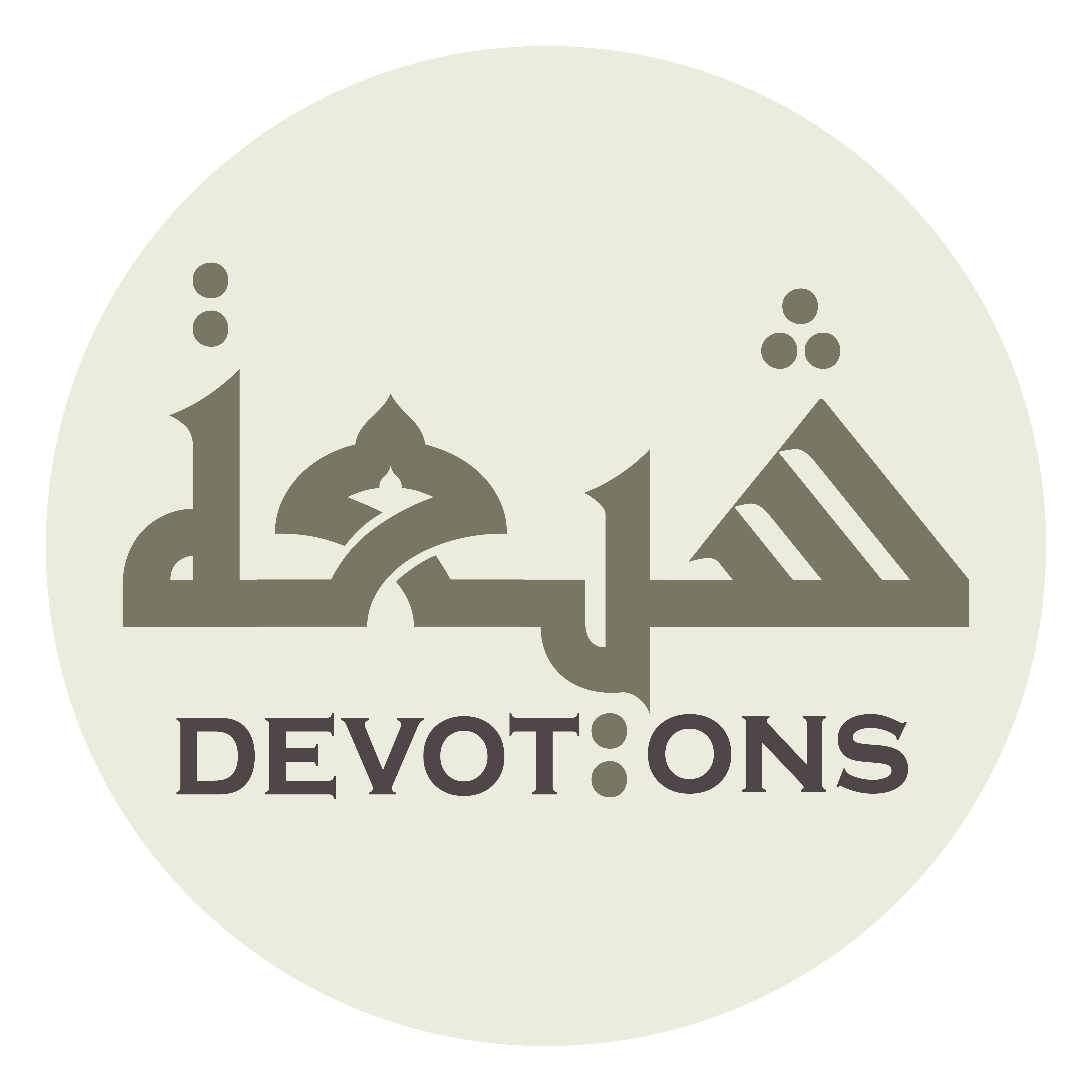 وَ جَدَاوِلِ رَحْمَةٍ نَشَرْتَهَا

wa jadāwili raḥmatin nashar-tahā

a stream of mercy You hast let flow,
Dua 49 - Sahifat Sajjadiyyah
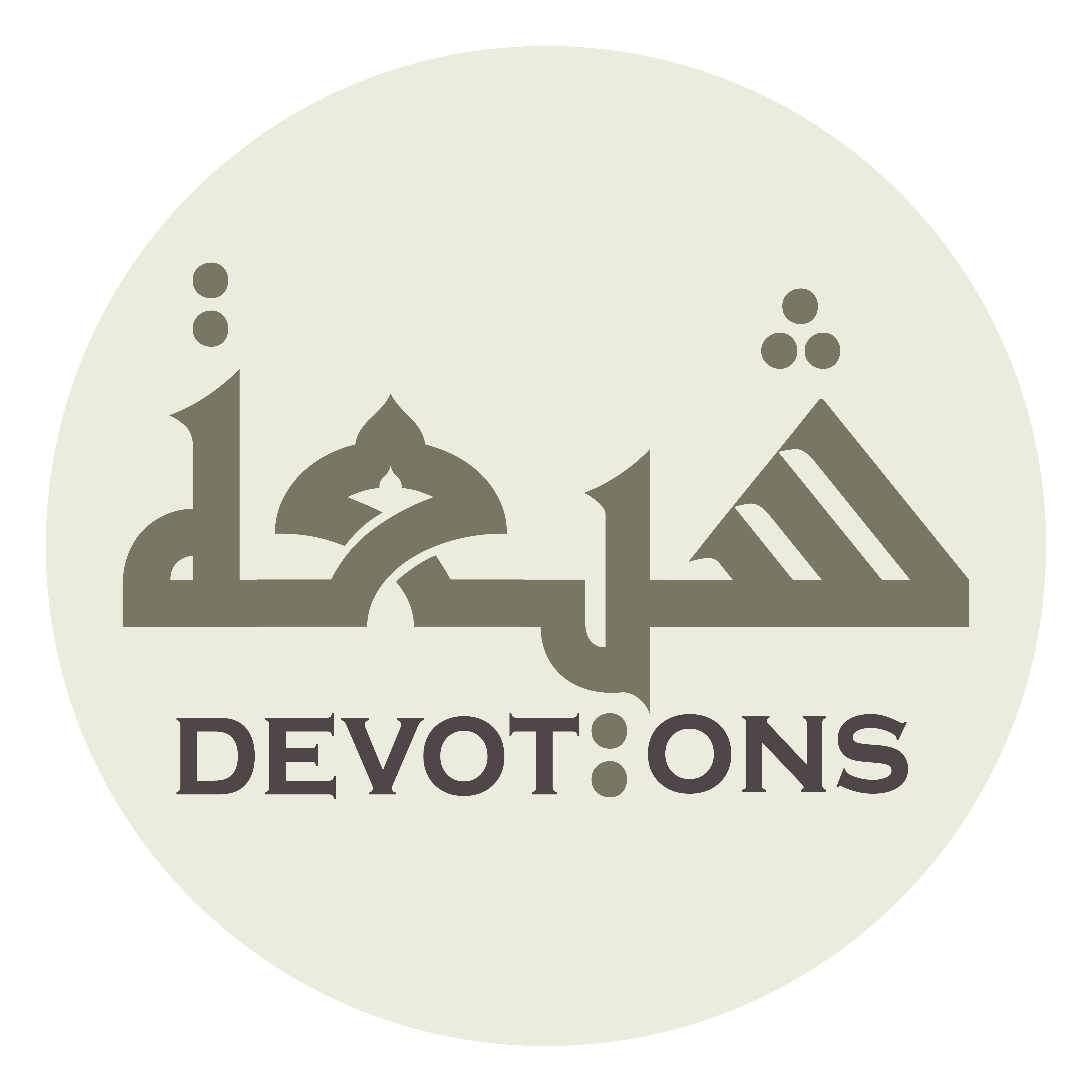 وَ عَافِيَةٍ أَلْبَسْتَهَا، وَ أَعْيُنِ أَحْدَاثٍ طَمَسْتَهَا

wa `āfiyatin albastahā, wa a`yuni aḥdāthin ṭamastahā

a well-being in which You hast clothed me, an eye of mishap You hast blinded,
Dua 49 - Sahifat Sajjadiyyah
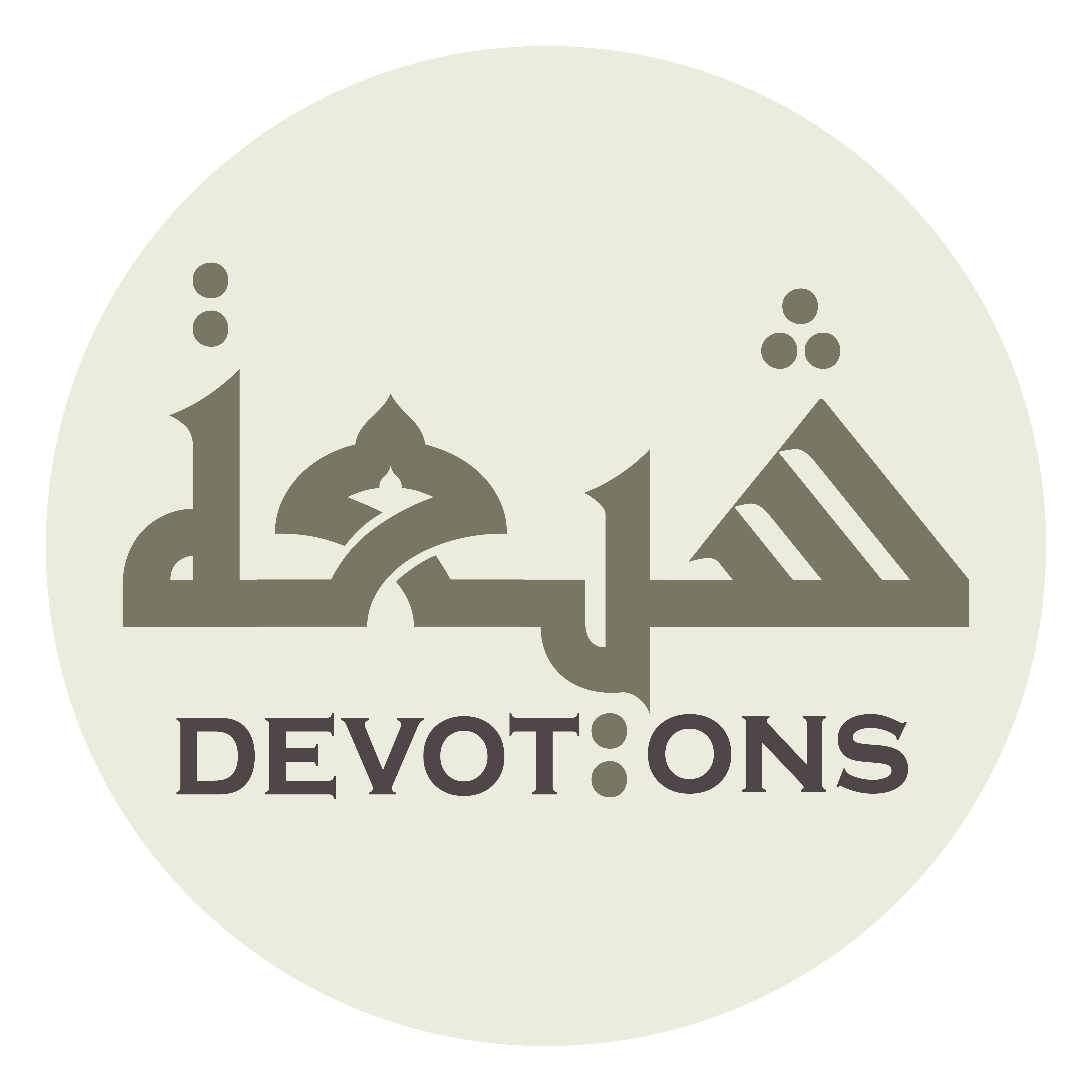 وَ غَوَاشِيَ كُرُبَاتٍ كَشَفْتَهَا

wa ghawāshiya kurubātin kashaftahā

and a wrap of distress You hast removed!
Dua 49 - Sahifat Sajjadiyyah
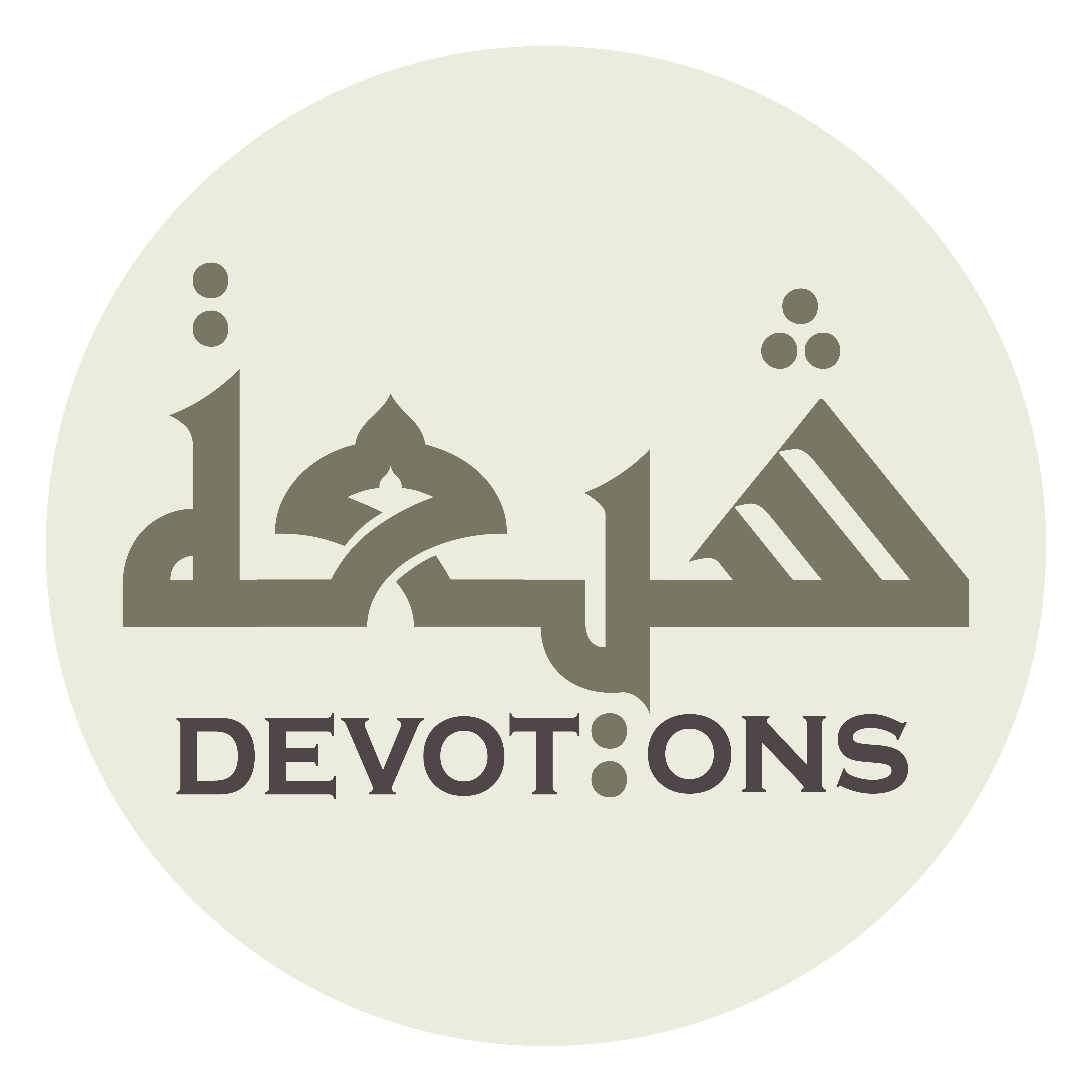 وَ كَمْ مِنْ ظَنٍّ حَسَنٍ حَقَّقْتَ، وَ عَدَمٍ جَبَرْتَ

wa kam min ẓannin ḥasanin ḥaqqaqt, wa `adamin jabar-t

How many a good opinion You hast verified, a destitution You hast redressed,
Dua 49 - Sahifat Sajjadiyyah
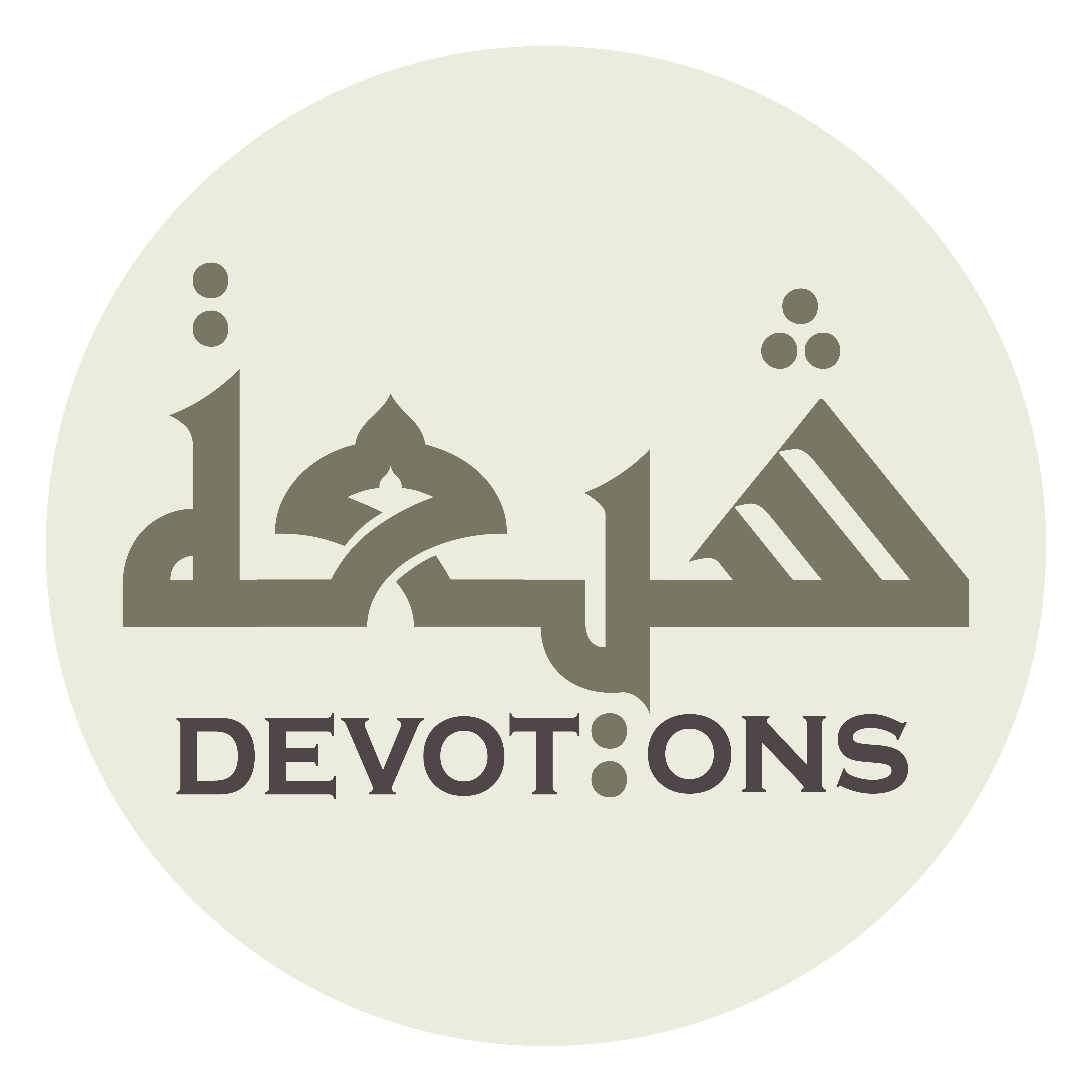 وَ صَرْعَةٍ أَنْعَشْتَ وَ مَسْكَنَةٍ حَوَّلْتَ

wa ṣar-`atin an`ashta wa maskanatin ḥawwalt

an infirmity You hast restored to health, and a misery You hast transformed!
Dua 49 - Sahifat Sajjadiyyah
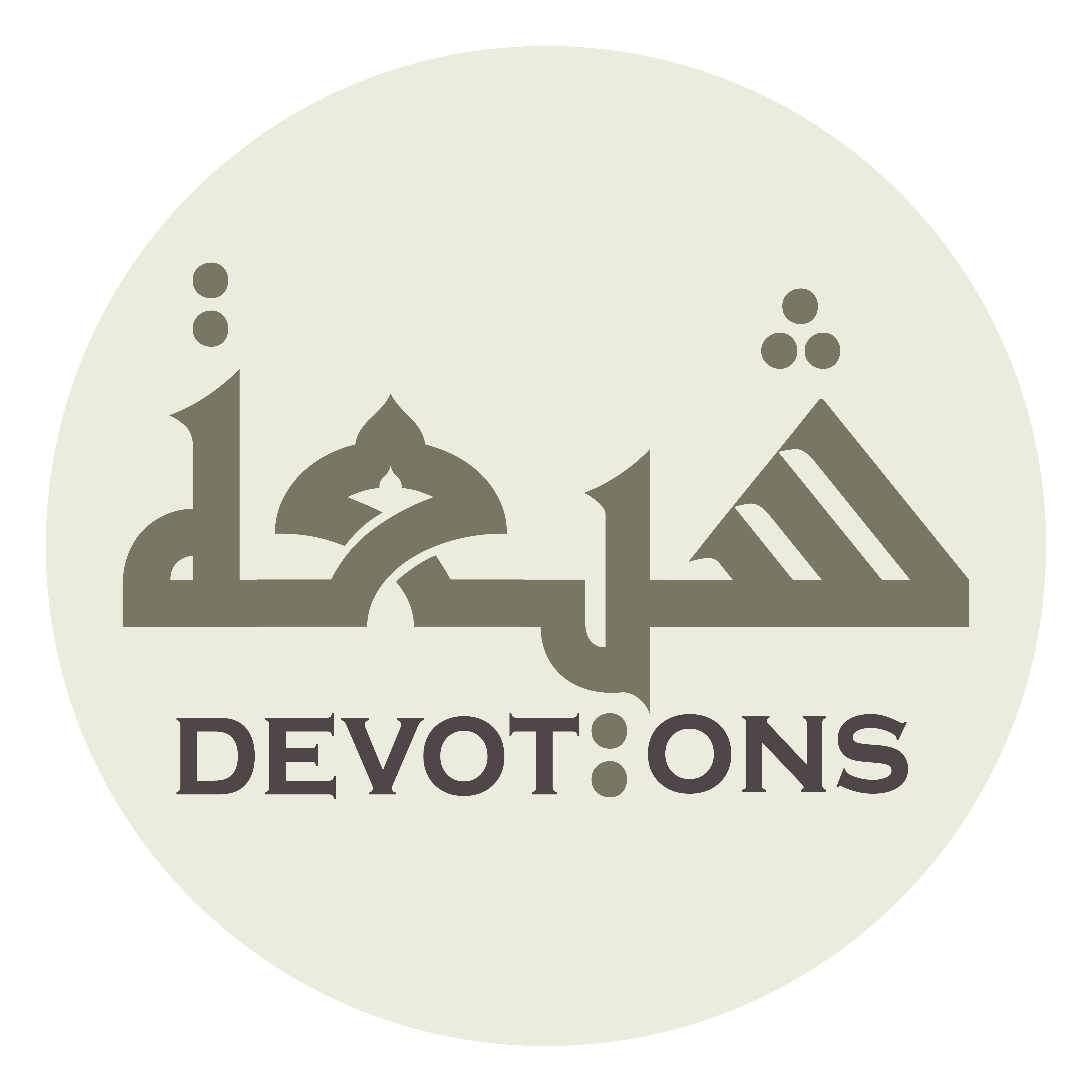 كُلُّ ذٰلِكَ إِنْعَامًا وَ تَطَوُّلًا مِنْكَ

kullu dhālika in`āman wa taṭawwulan mink

All of that was favour and graciousness from You,
Dua 49 - Sahifat Sajjadiyyah
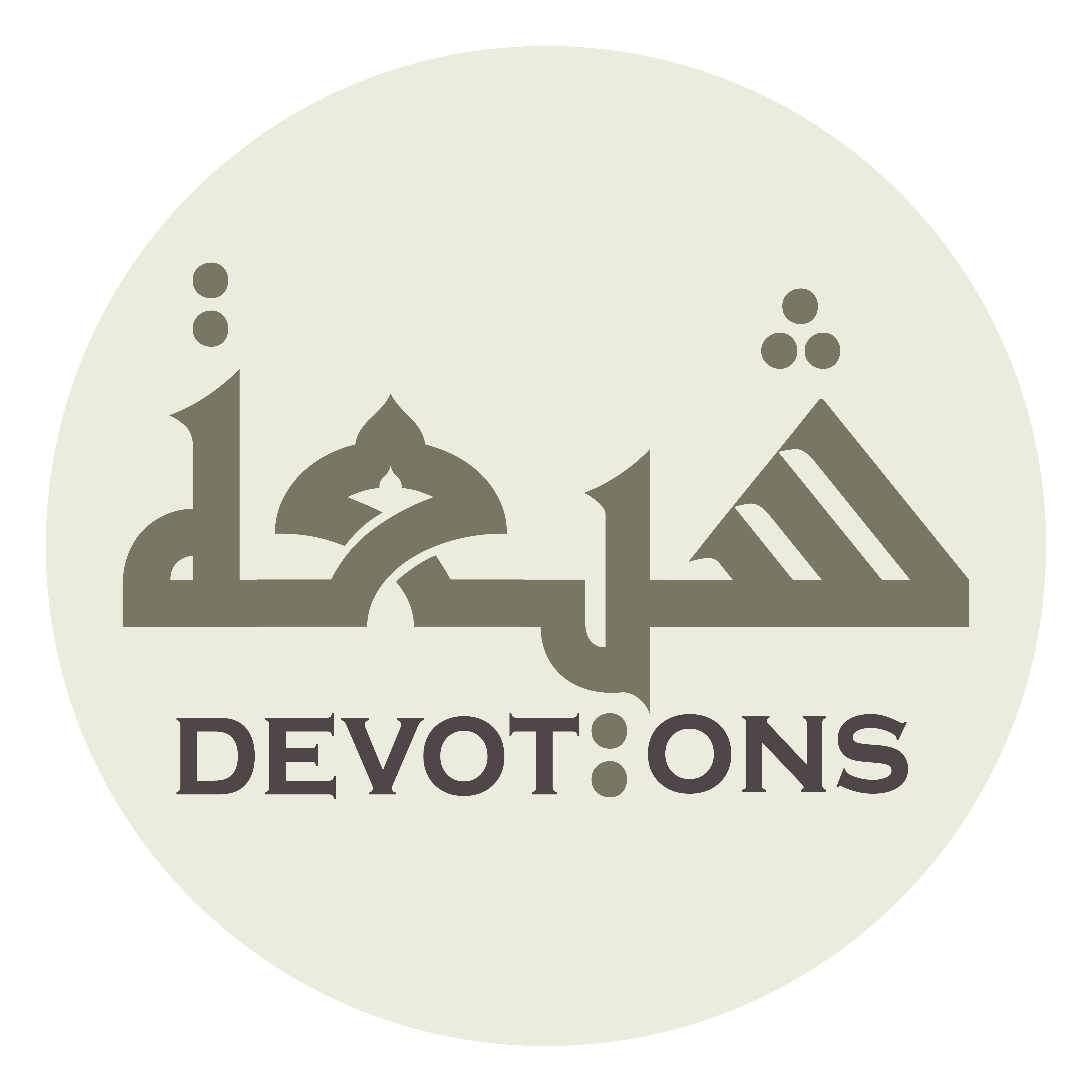 وَ فِيْ جَمِيْعِهِ انْهِمَاكًا مِنِّيْ عَلَى مَعَاصِيكَ

wa fī jamī`ihinhimākan minnī `alā ma`āṣīk

and in all of it I was occupied with acts of disobeying You.
Dua 49 - Sahifat Sajjadiyyah
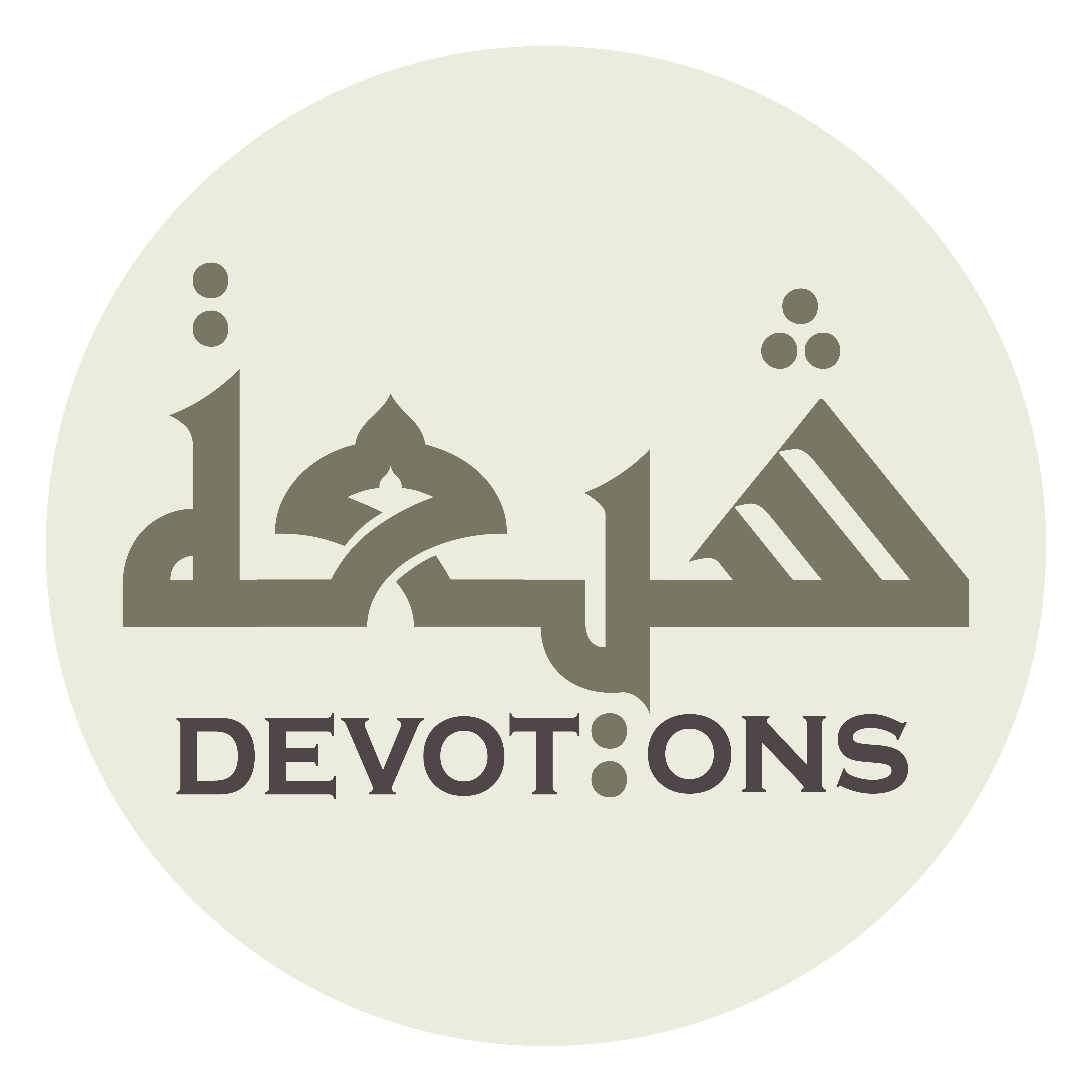 لَمْ تَمْنَعْكَ إِسَاءَتِيْ عَنْ إِتْمَامِ إِحْسَانِكَ

lam tamna`ka isā-atī `an itmāmi iḥsānik

My evildoing did not hinder You from completing Your beneficence,
Dua 49 - Sahifat Sajjadiyyah
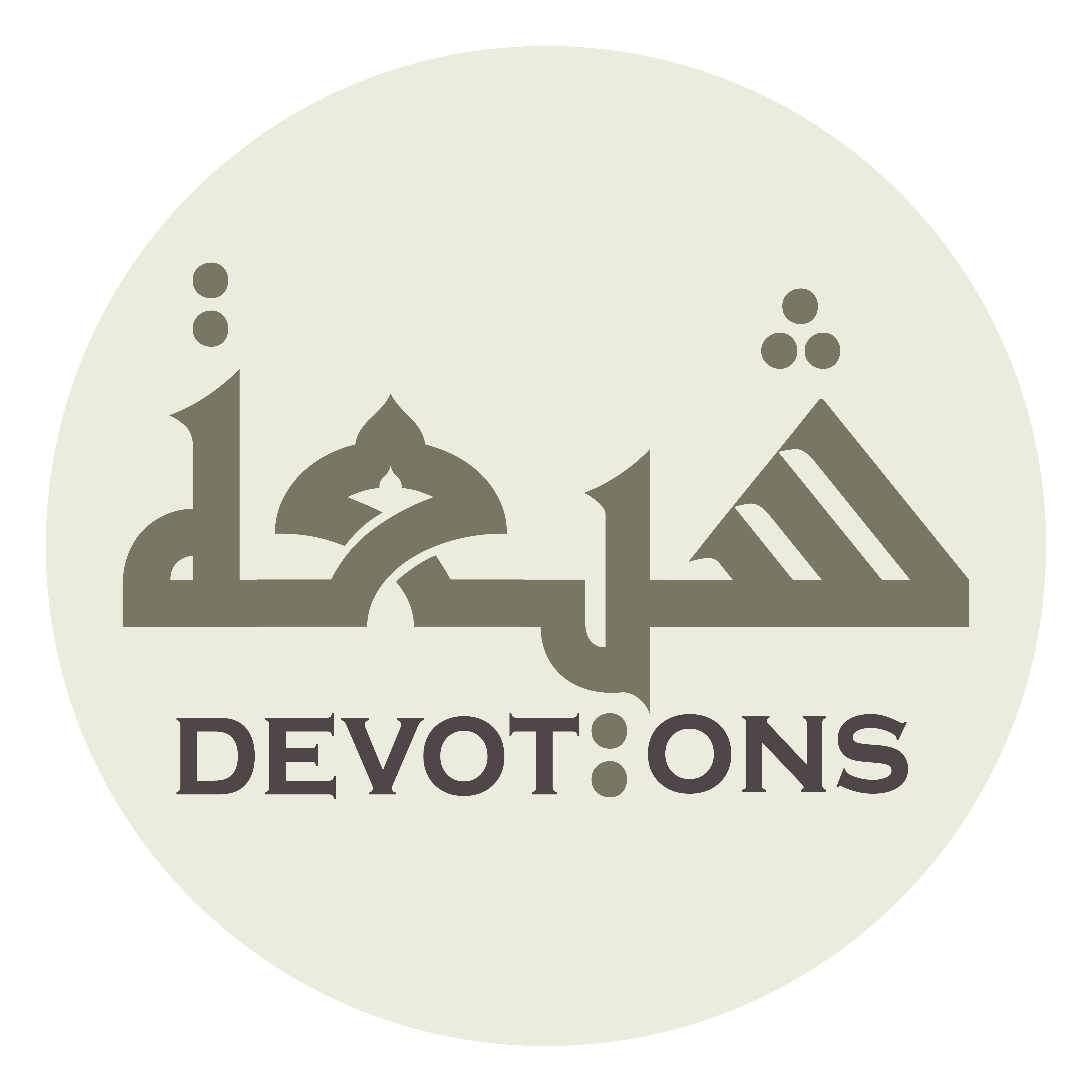 وَ لَا حَجَرَنِيْ ذٰلِكَ عَنِ ارْتِكَابِ مَسَاخِطِكَ

wa lā ḥajaranī dhālika `anir-tikābi masākhiṭik

nor was I stopped from committing acts displeasing to You.
Dua 49 - Sahifat Sajjadiyyah
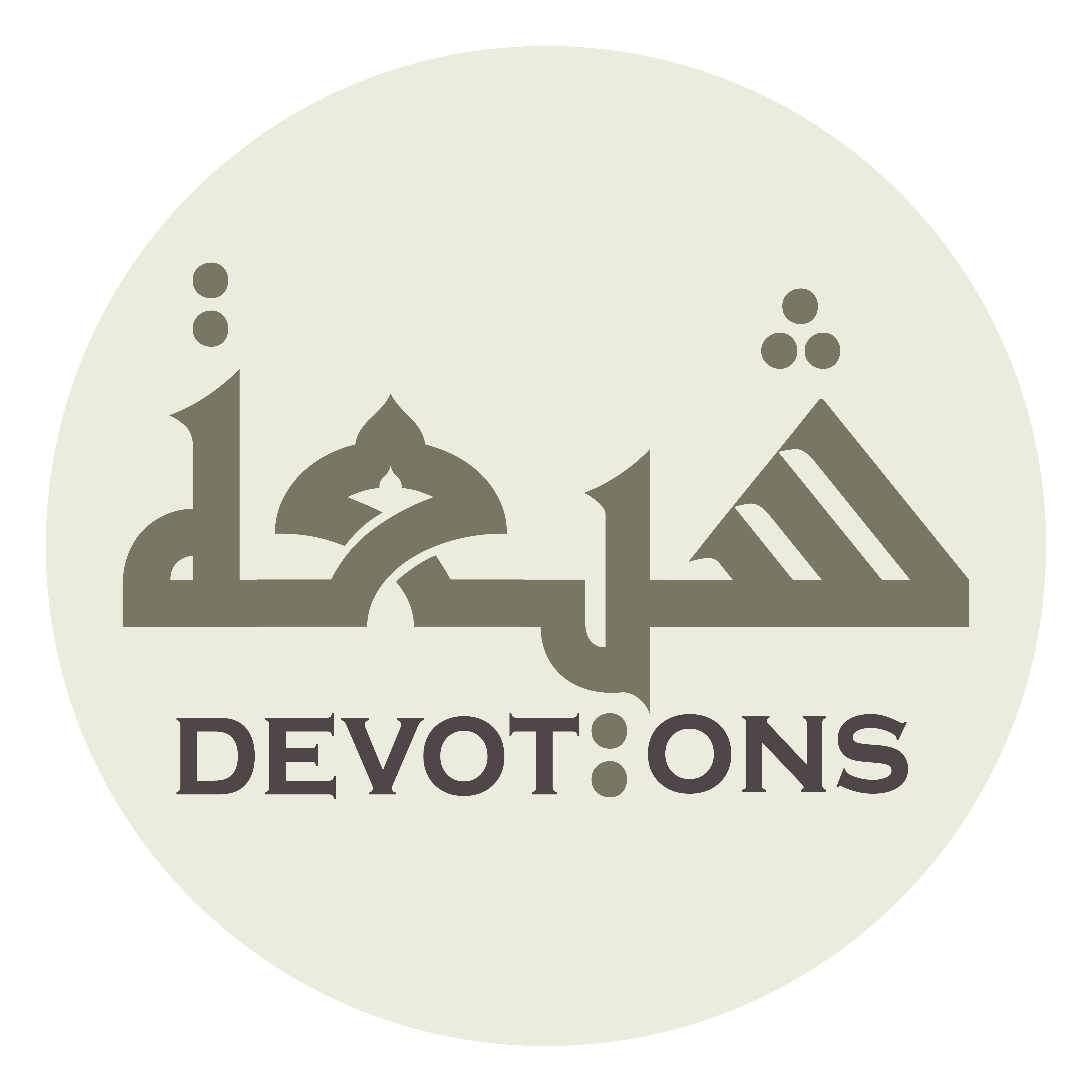 لَا تُسْأَلُ عَمَّا تَفْعَلُ، وَ لَقَدْ سُئِلْتَ فَأَعْطَيْتَ

lā tus-alu `ammā taf`al, wa laqad su-ilta fa-a`ṭayt

You art not questioned as to what You dost! You wert asked, and You bestowed.
Dua 49 - Sahifat Sajjadiyyah
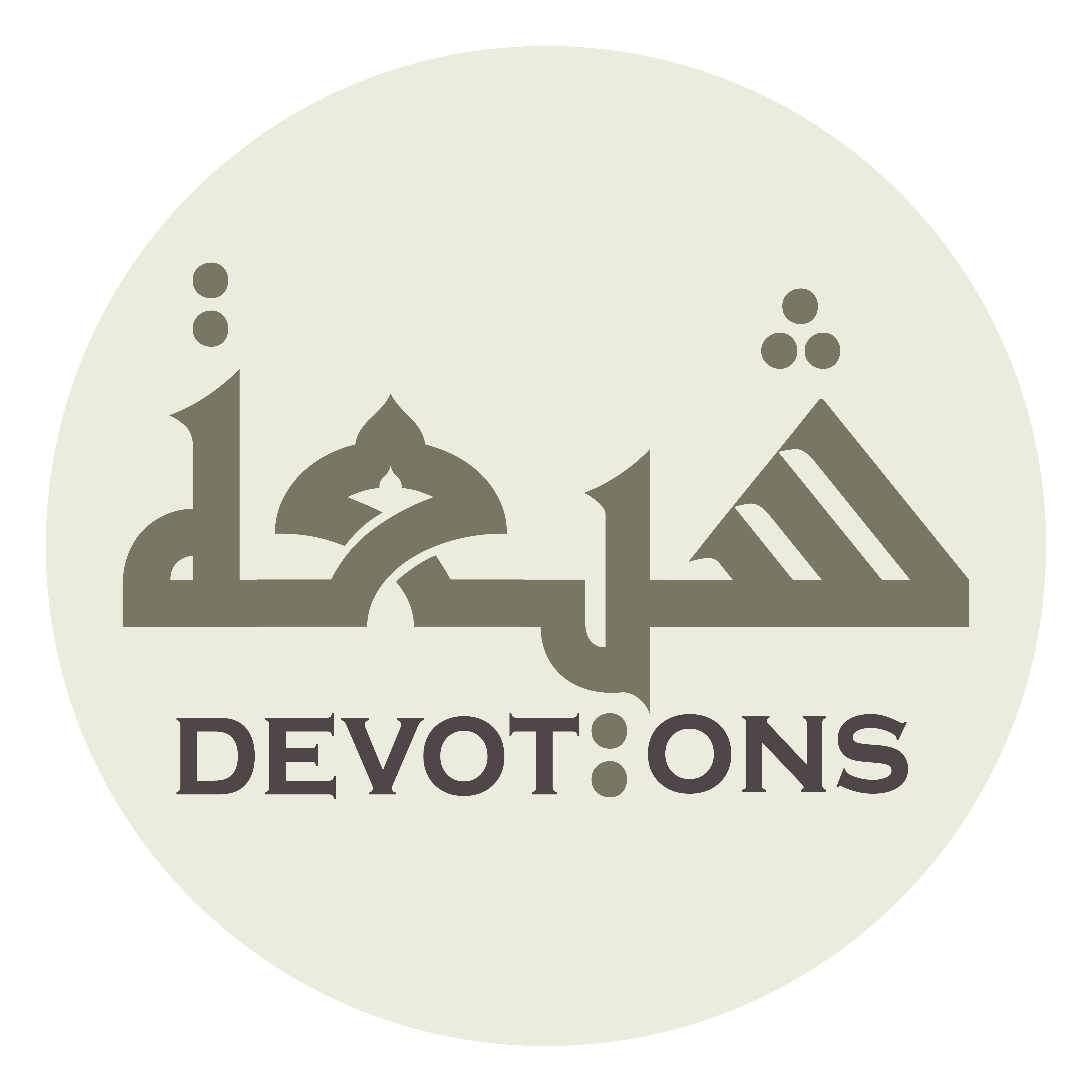 وَ لَمْ تُسْأَلْ فَابْتَدَأْتَ، وَ اسْتُمِيحَ فَضْلُكَ فَمَا أَكْدَيْتَ

wa lam tus-al fabtada-t, wastumīḥa faḍluka famā akdayt

You wert not asked, and You began. Your bounty was requested, and You didst not skimp.
Dua 49 - Sahifat Sajjadiyyah
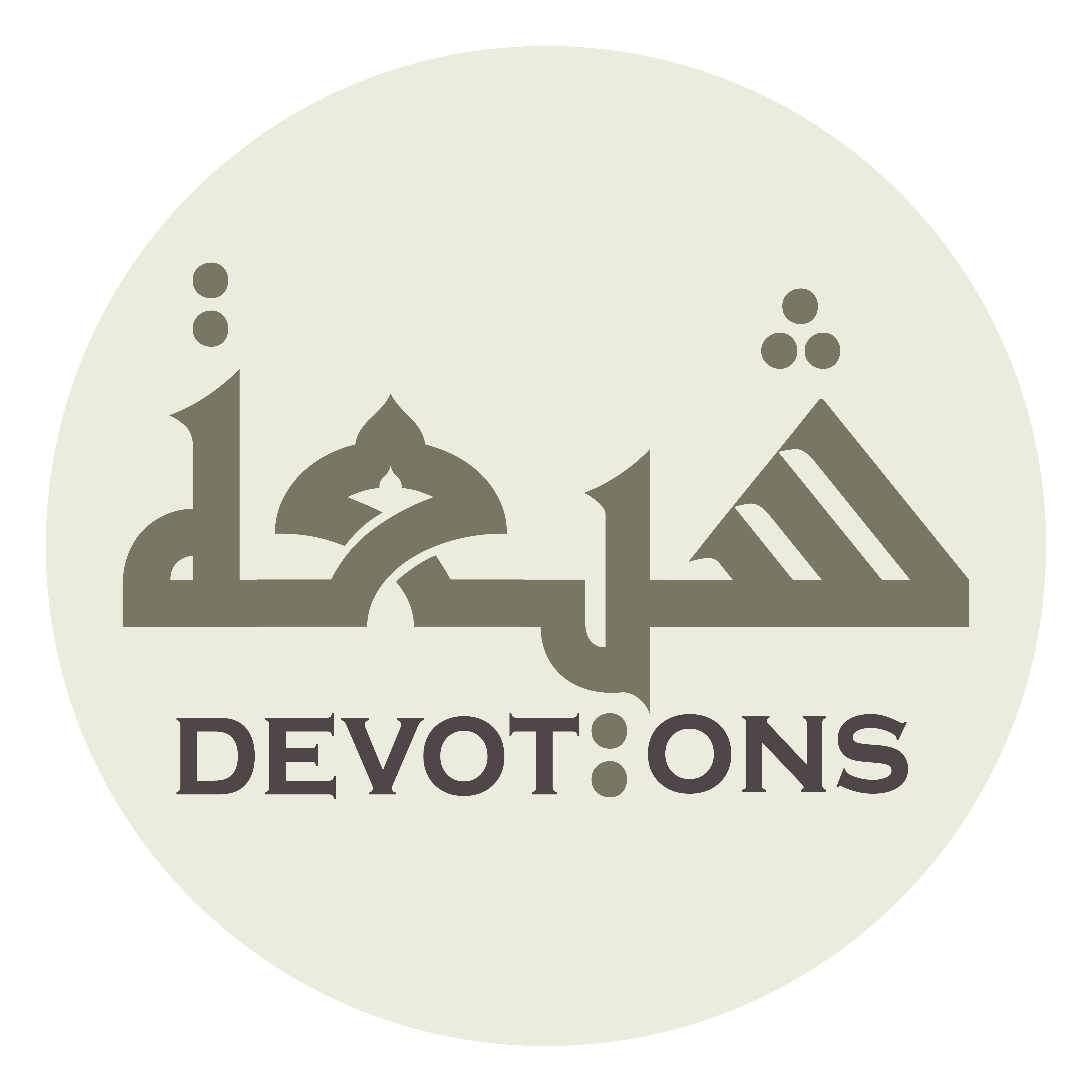 أَبَيْتَ يَا مَوْلَايَ إِلَّا إِحْسَانًا

abayta yā mawlāya illā iḥsānā

You refused, my Master, everything but beneficence,
Dua 49 - Sahifat Sajjadiyyah
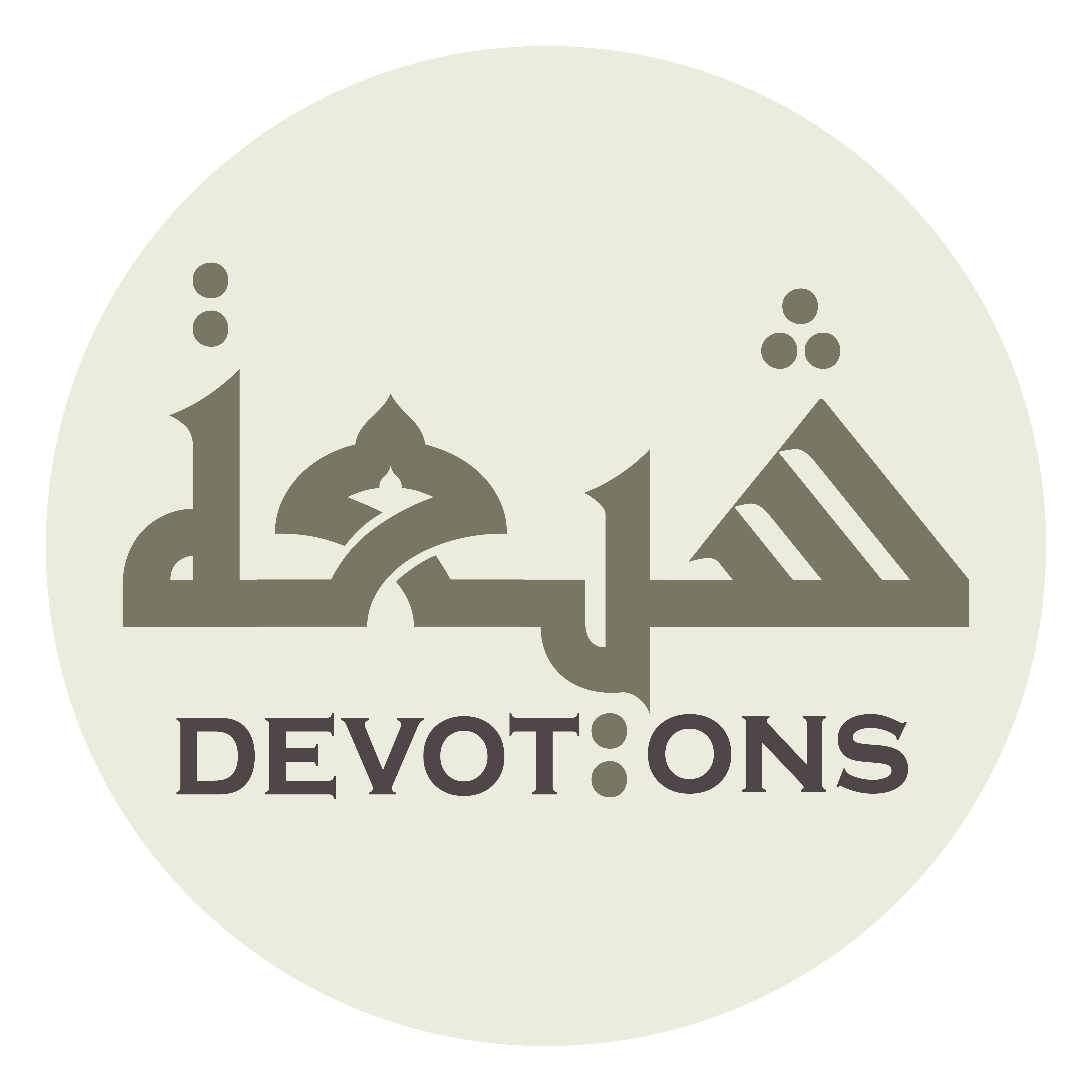 وَ امْتِنَانًا وَ تَطَوُّلًا وَ إِنْعَامًا

wamtinānan wa taṭawwulan wa in`āmā

kindness, graciousness, and favour,
Dua 49 - Sahifat Sajjadiyyah
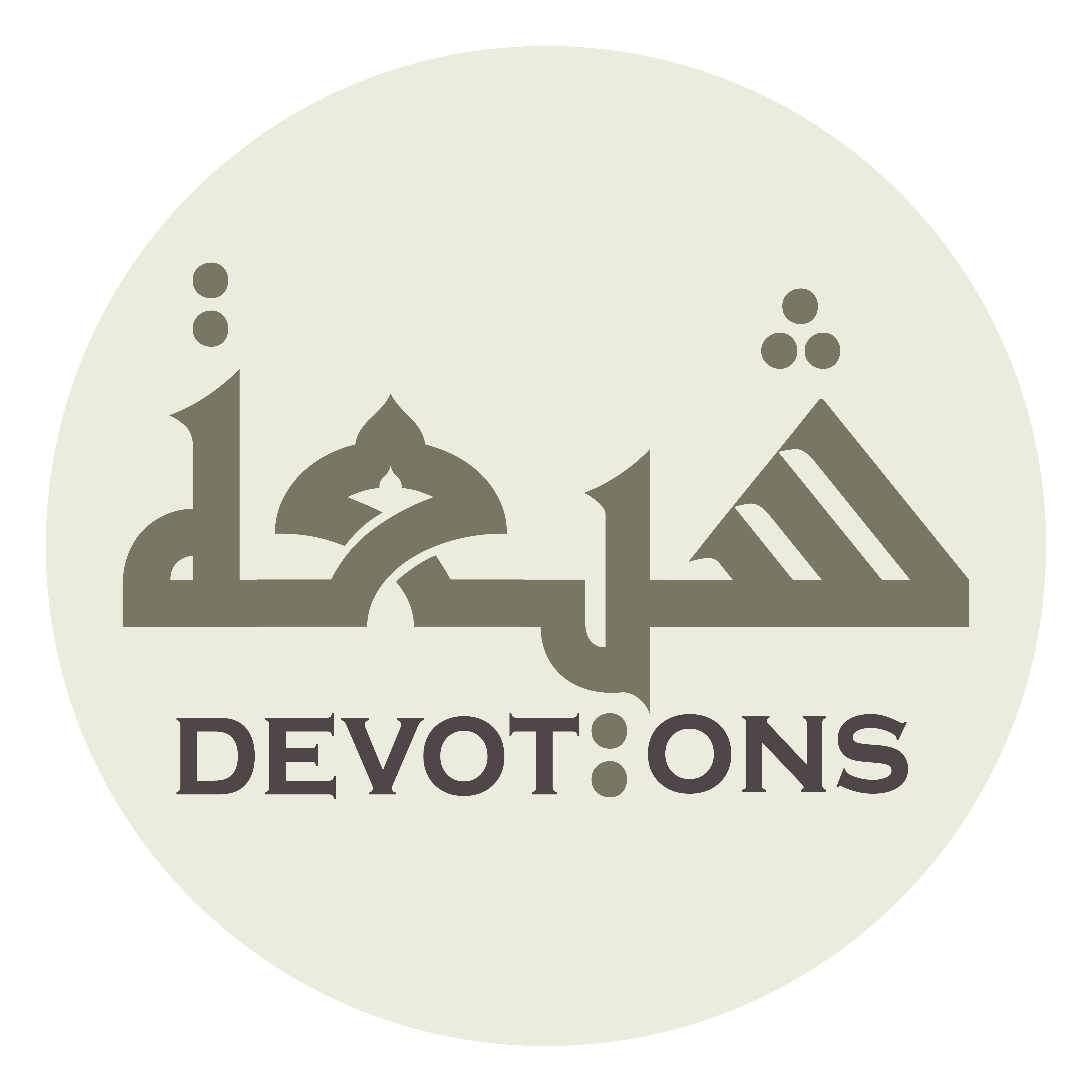 وَ أَبَيْتُ إِلَّا تَقَحُّمًا لِحُرُمَاتِكَ

wa abaytu illā taqaḥḥuman liḥurumātik

and I refused everything but plunging into what You hast made unlawful,
Dua 49 - Sahifat Sajjadiyyah
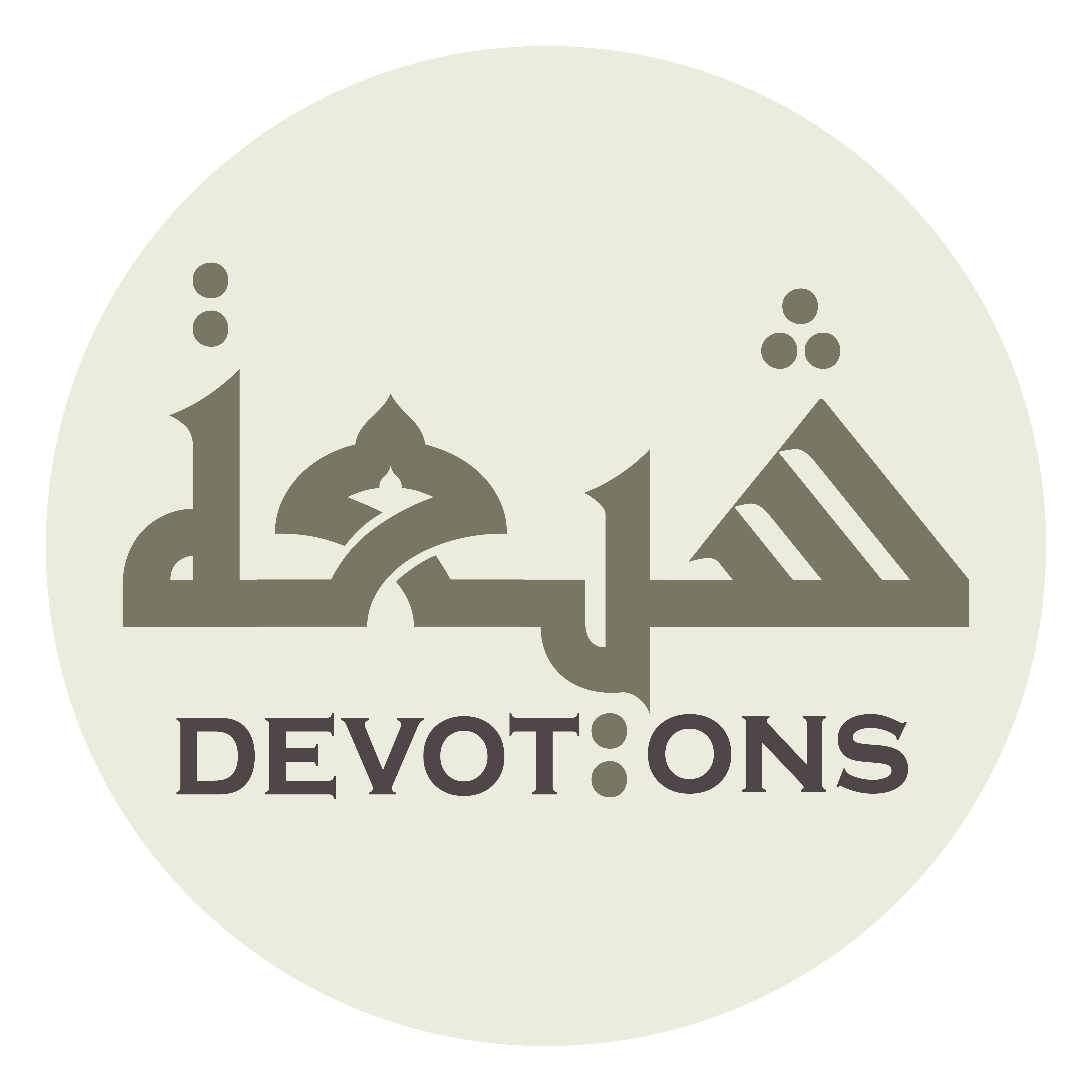 وَ تَعَدِّيًا لِحُدُودِكَ، وَ غَفْلَةً عَنْ وَعِيدِكَ

wa ta`addiyan liḥudūdik, wa ghaflatan `an wa`īdik

transgressing Your bounds, and paying no heed to Your threat!
Dua 49 - Sahifat Sajjadiyyah
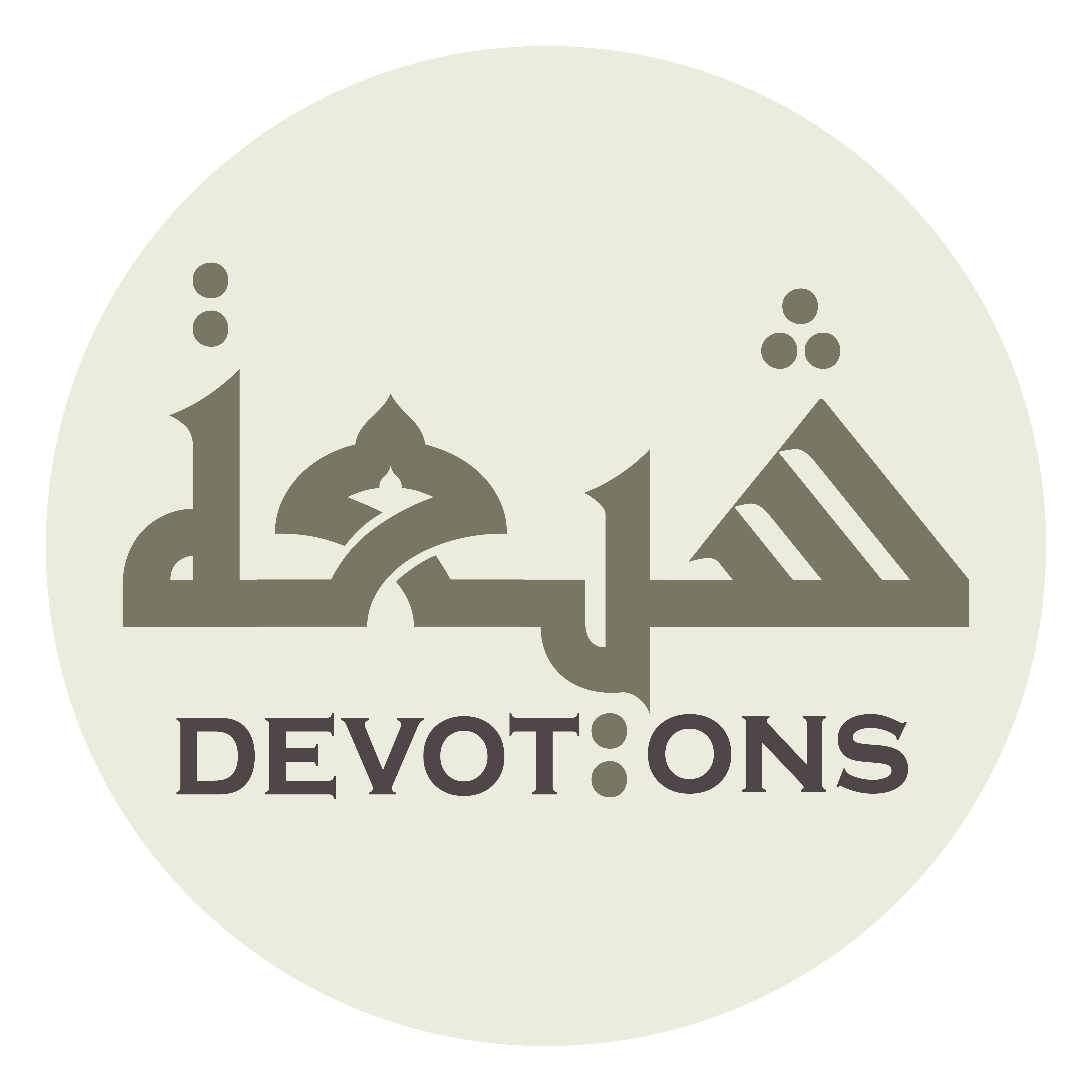 فَلَكَ الْحَمْدُ إِلَهِيْ مِنْ مُقْتَدِرٍ لَا يُغْلَبُ

falakal ḥamdu ilahī min muqtadirin lā yughlab

So Thine is the praise, my God, the All-powerful who is not overcome,
Dua 49 - Sahifat Sajjadiyyah
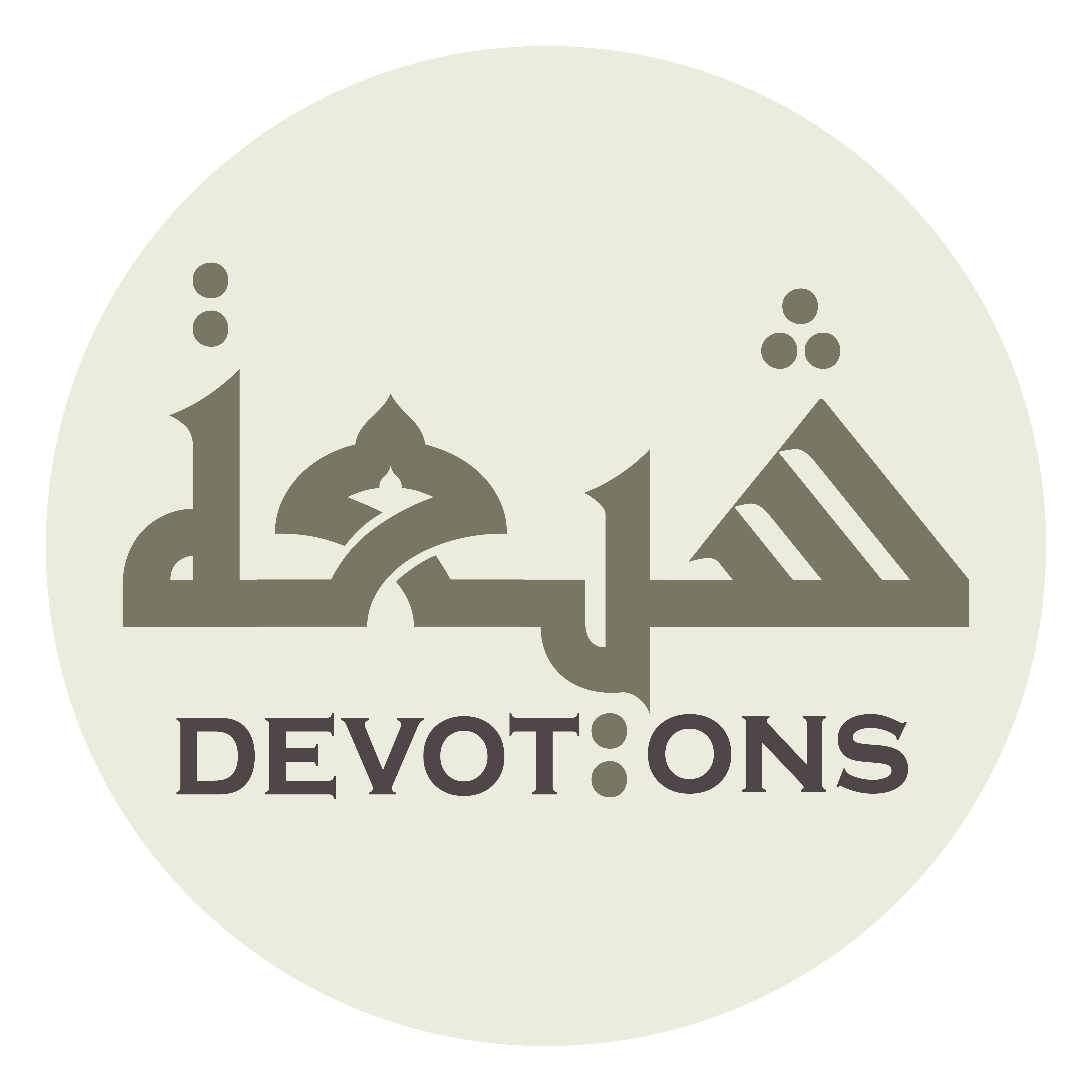 وَ ذِيْ أَنَاةٍ لَا يَعْجَلُ

wa dhī anātin lā ya`jal

and the Possessor of patient waiting who does not hurry!
Dua 49 - Sahifat Sajjadiyyah
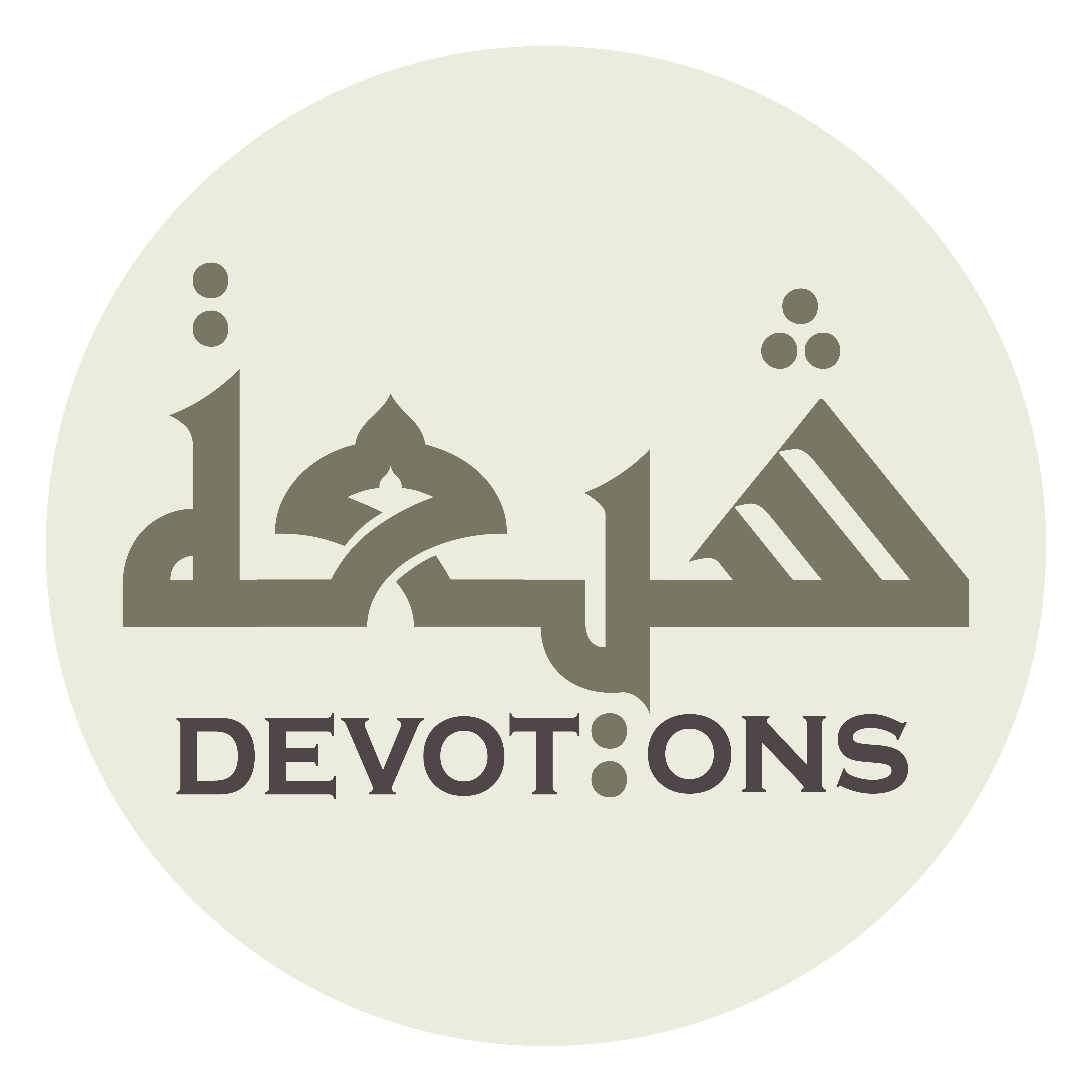 هَذَا مَقَامُ مَنِ اعْتَرَفَ بِسُبُوغِ النِّعَمِ

hadhā maqāmu mani`tarafa bisubūghin ni`am

This is the station of one who confesses to lavishness of favours,
Dua 49 - Sahifat Sajjadiyyah
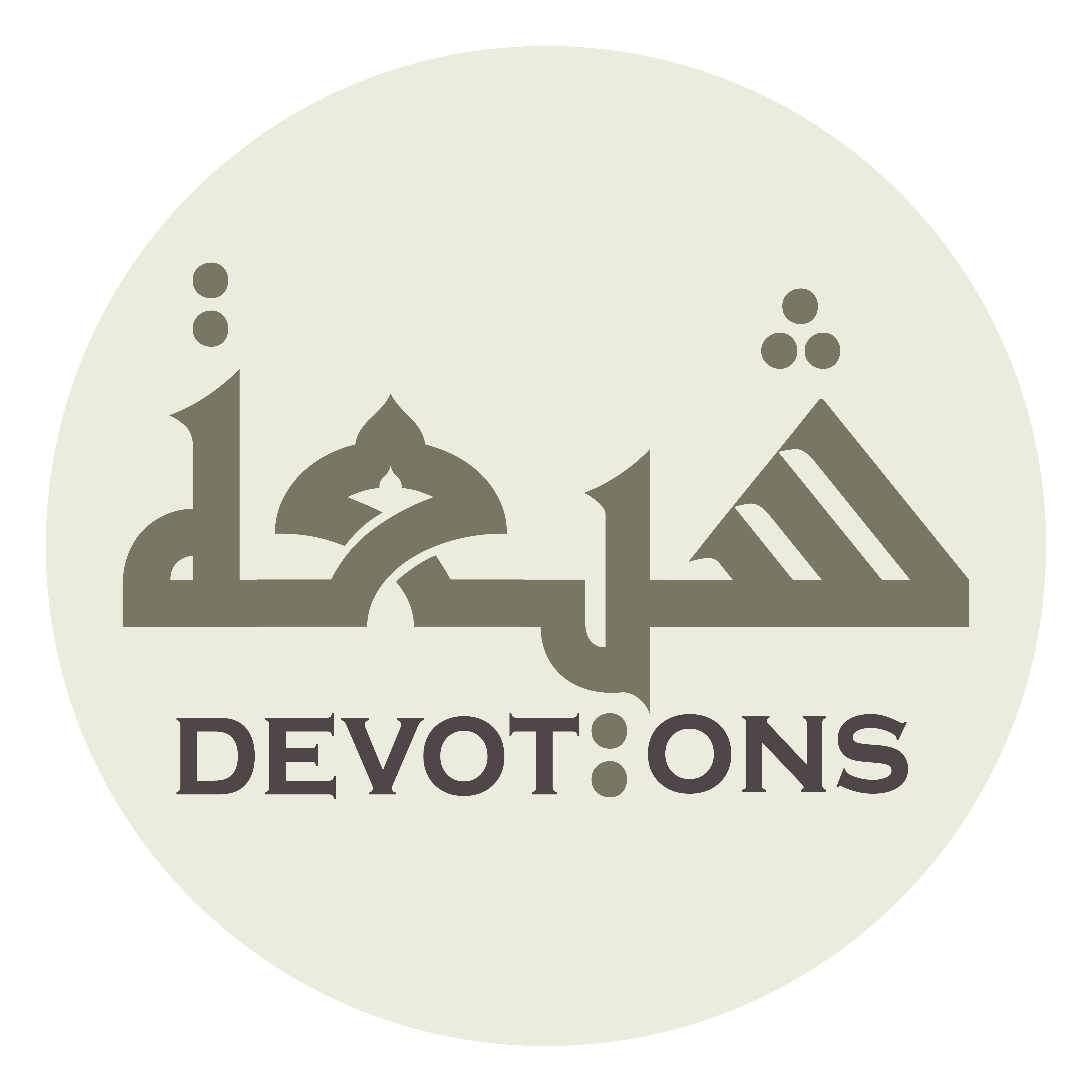 وَ قَابَلَهَا بِالتَّقْصِيرِ، وَ شَهِدَ عَلَى نَفْسِهِ بِالتَّضْيِيعِ

wa qābalahā bittaqṣīr, wa shahida `alā nafsihi bittaḍyī`

counters them with shortcomings, and bears witness to his own negligence.
Dua 49 - Sahifat Sajjadiyyah
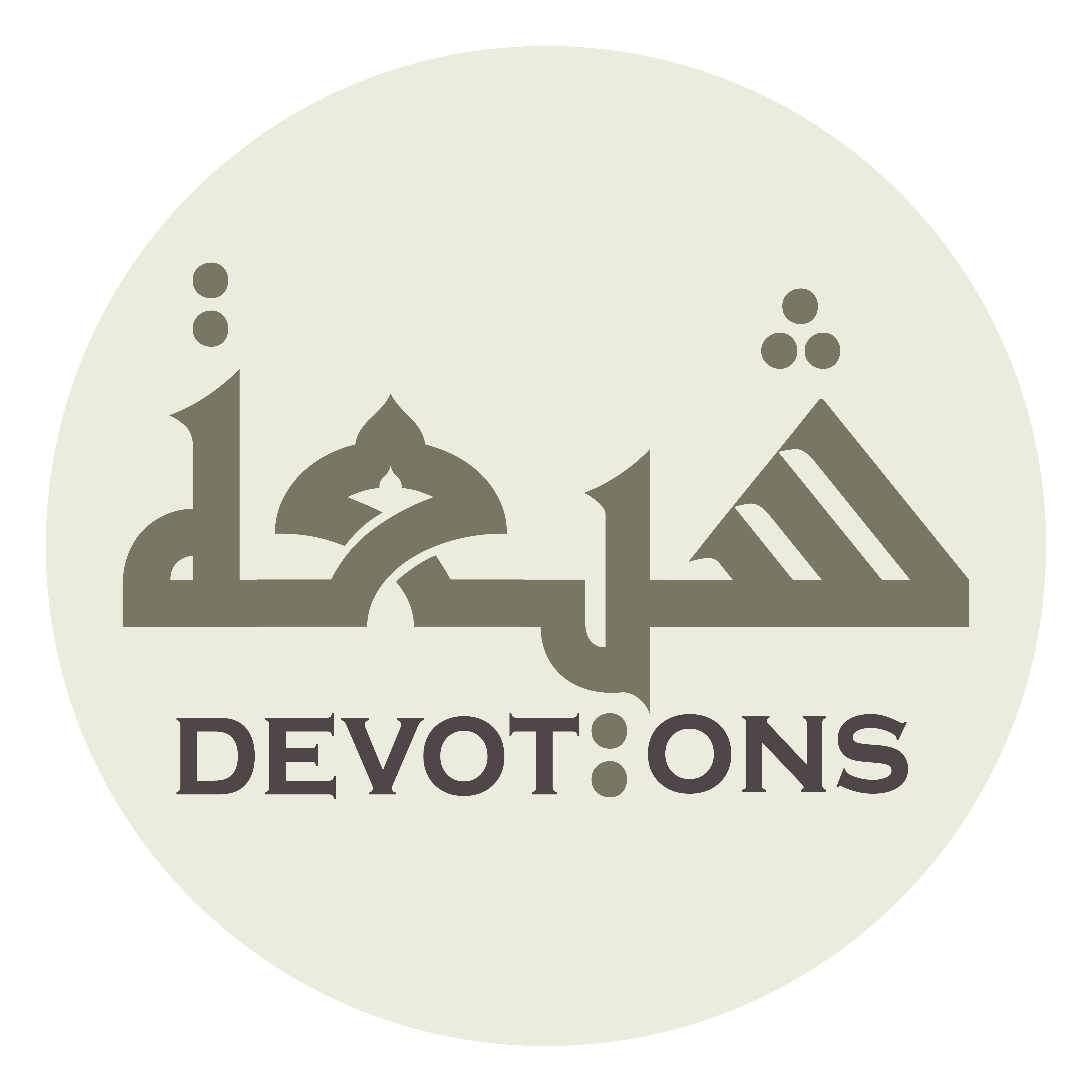 اَللَّهُمَّ فَإِنِّيْ أَتَقَرَّبُ إِلَيْكَ بِالْمُحَمَّدِيَّةِ الرَّفِيعَةِ

allāhumma fa-innī ataqarrabu ilayka bil muḥammadiyyatir rafī`ah

O God, so I seek nearness to You through the elevated rank of Muhammad and the radiant degree of 'Ali,
Dua 49 - Sahifat Sajjadiyyah
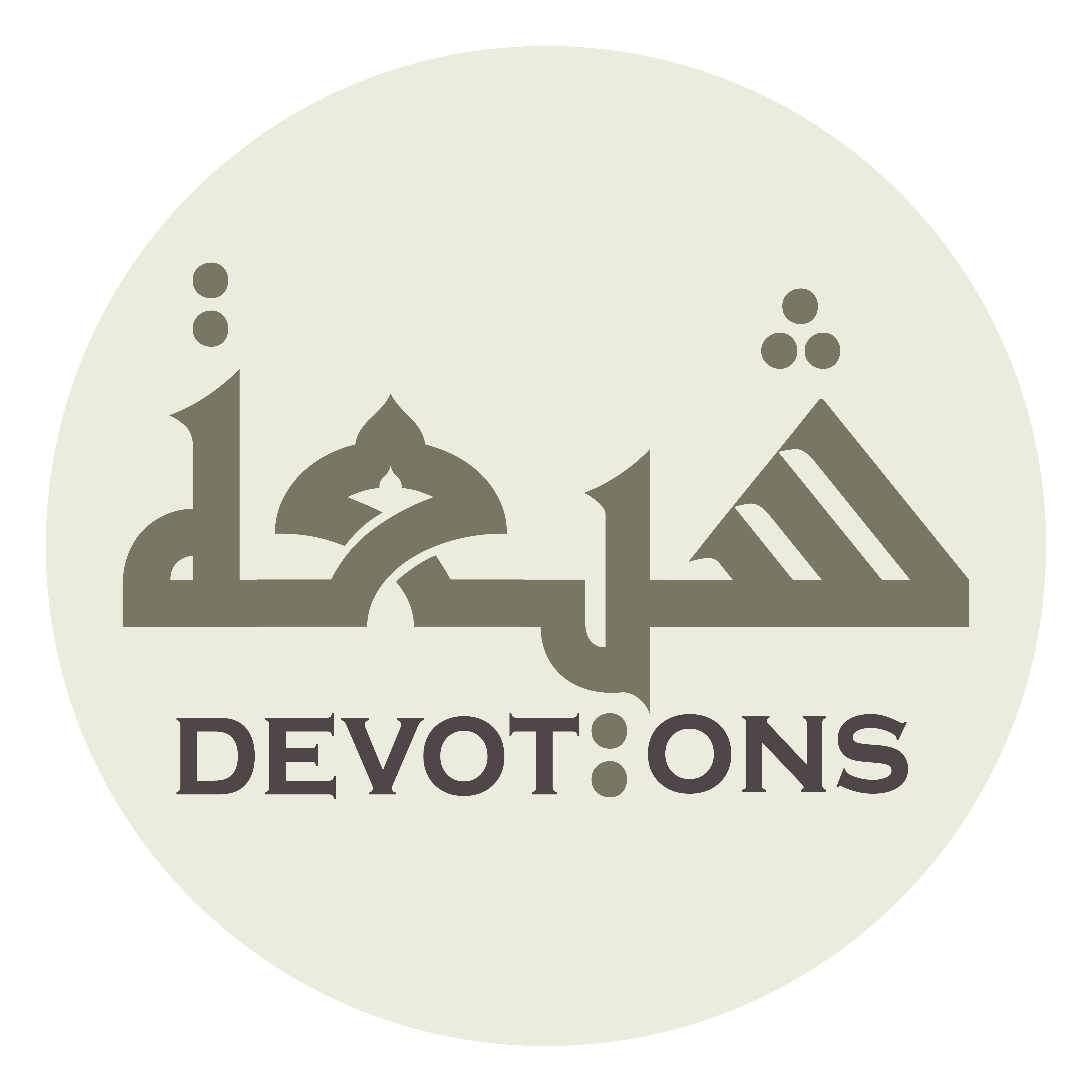 وَ الْعَلَوِيَّةِ الْبَيْضَاءِ، وَ أَتَوَجَّهُ إِلَيْكَ بِهِمَا

wal `alawiyyatil bayḍā-i, wa atawajjahu ilayka bihimā

and I turn to You through them so that You wilt give me
Dua 49 - Sahifat Sajjadiyyah
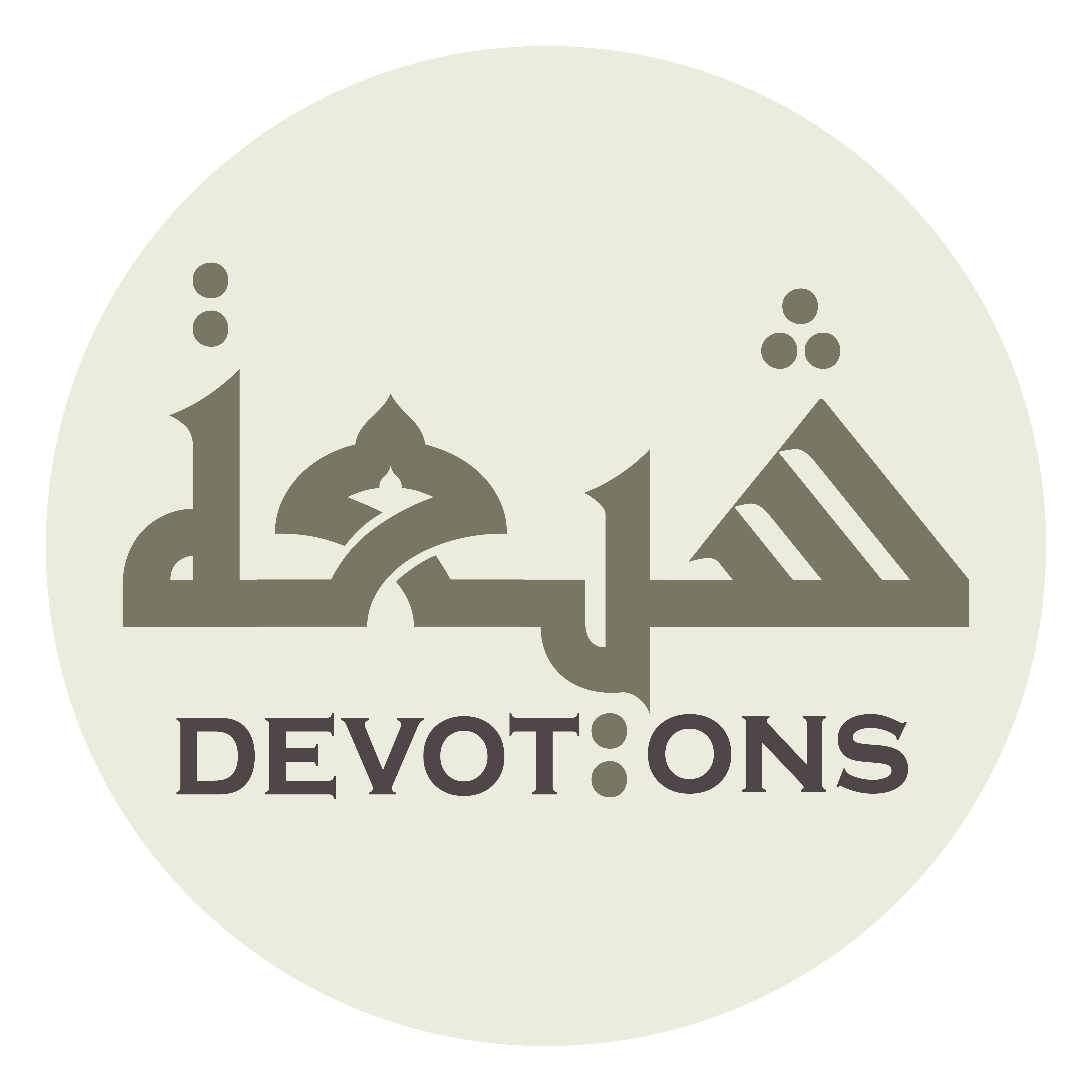 أَنْ تُعِيذَنِيْ مِنْ شَرِّ كَذَا وَ كَذَا، فَإِنَّ ذَلِكَ

an tu`īdhanī min sharri kadhā wa kadhā, fa-inna dhalik

refuge from the evil of [so and so],
Dua 49 - Sahifat Sajjadiyyah
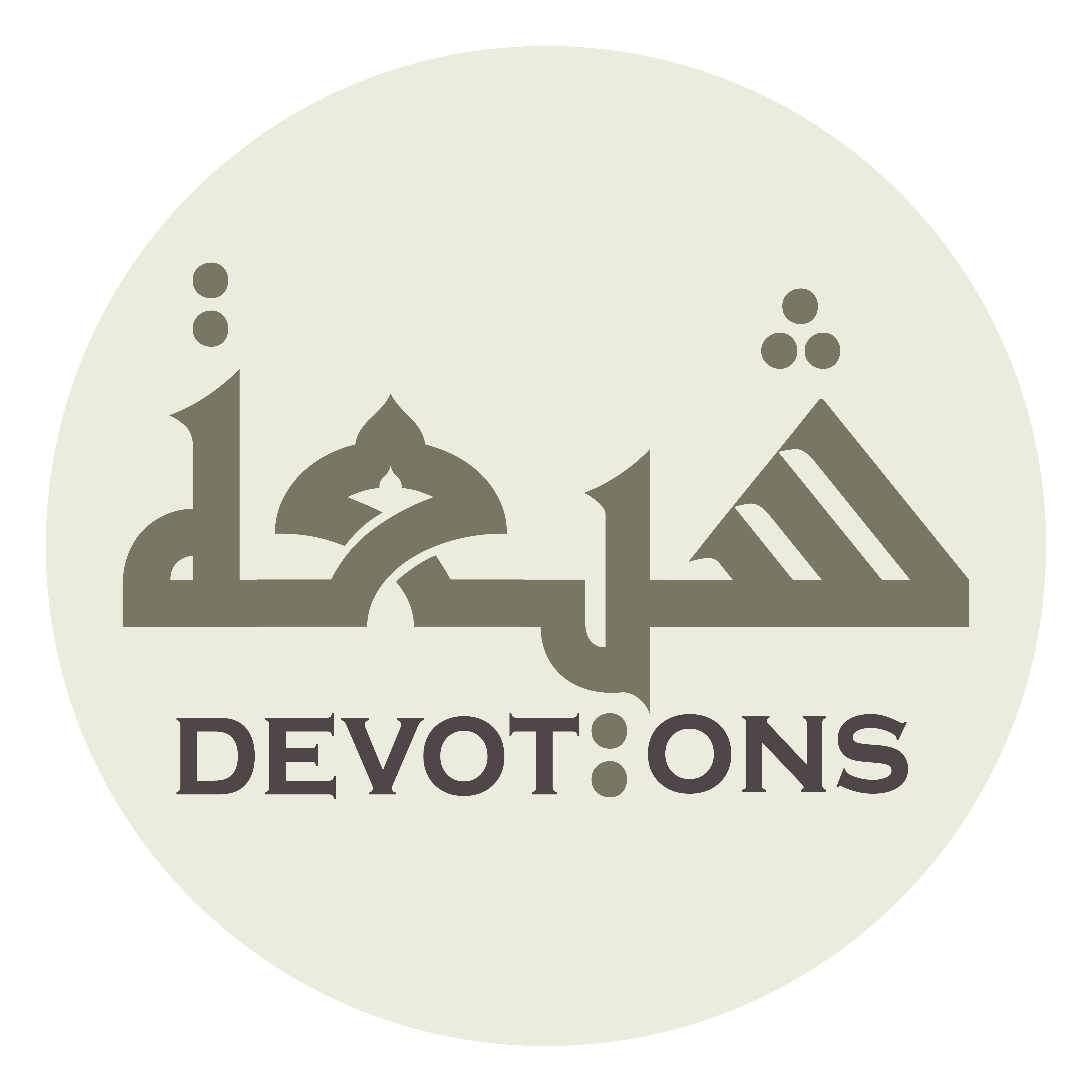 لَا يَضِيقُ عَلَيْكَ فِيْ وُجْدِكَ

lā yaḍīqu `alayka fī wujdik

for that will not constrain You in Your wealth,
Dua 49 - Sahifat Sajjadiyyah
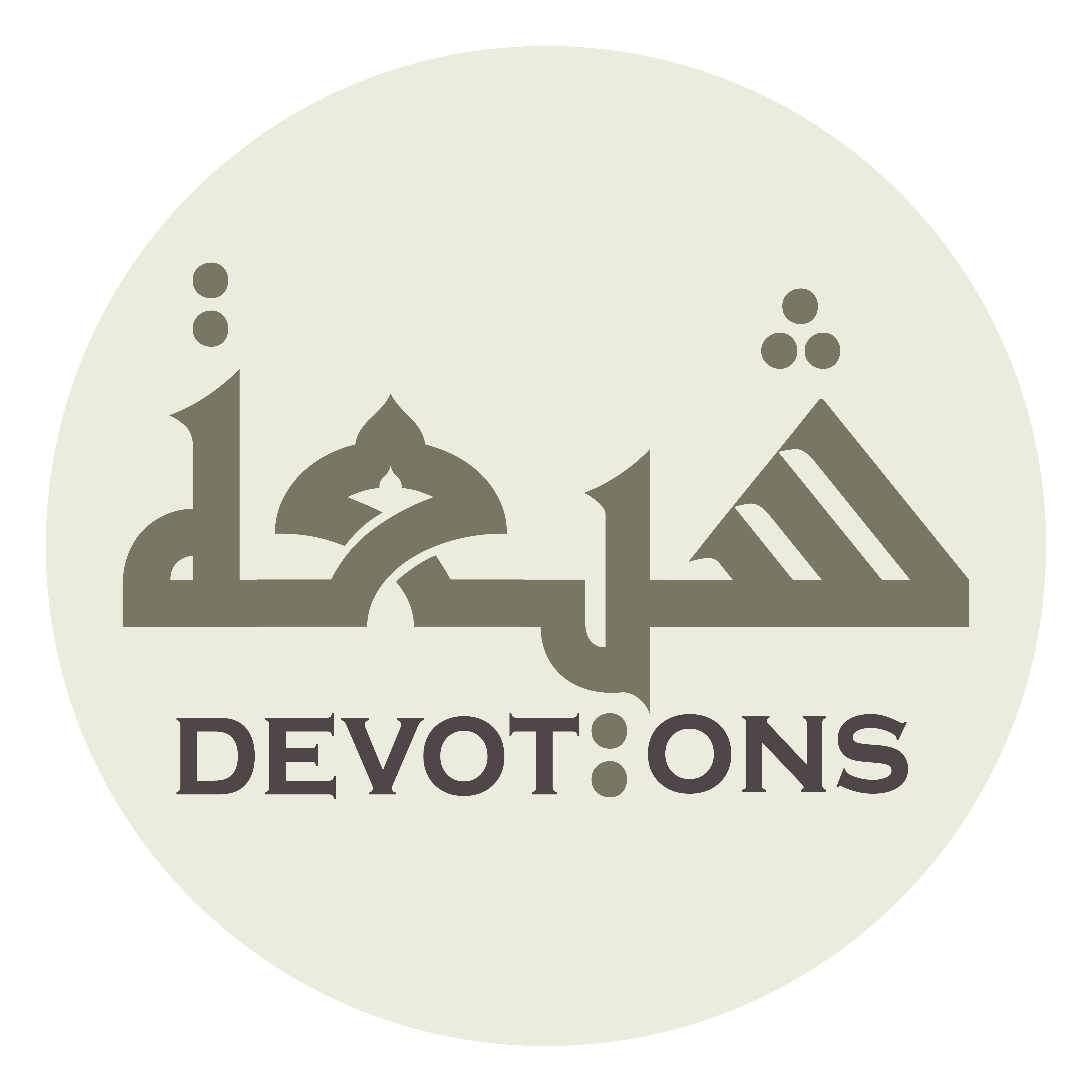 وَ لَا يَتَكَأَّدُكَ فِيْ قُدْرَتِكَ

wa lā yataka-aduka fī qudratik

nor trouble You in Your power,
Dua 49 - Sahifat Sajjadiyyah
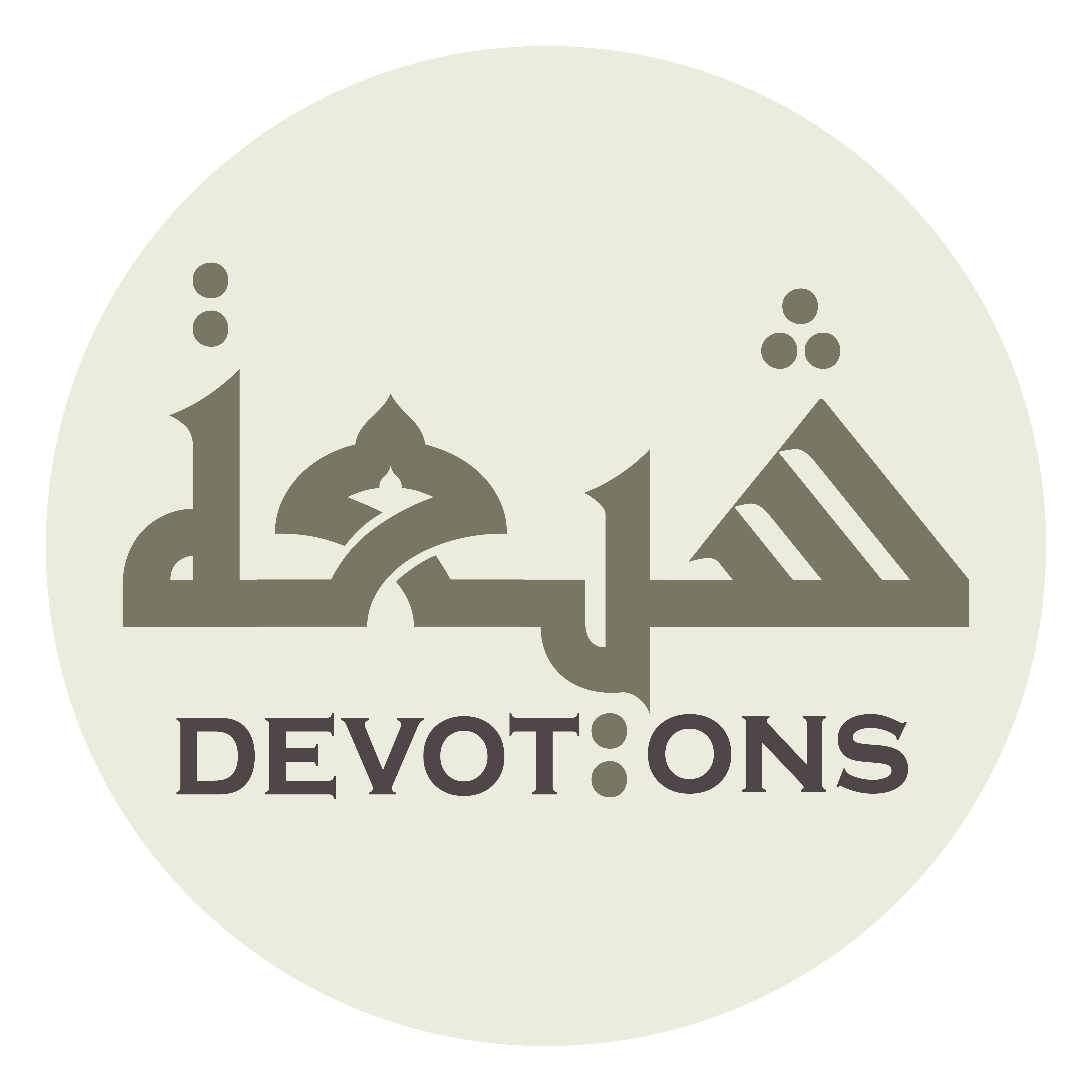 وَ أَنْتَ عَلَى كُلِّ شَيْءٍ قَدِيرٌ

wa anta `alā kulli shay-in qadīr

and You art powerful over everything!
Dua 49 - Sahifat Sajjadiyyah
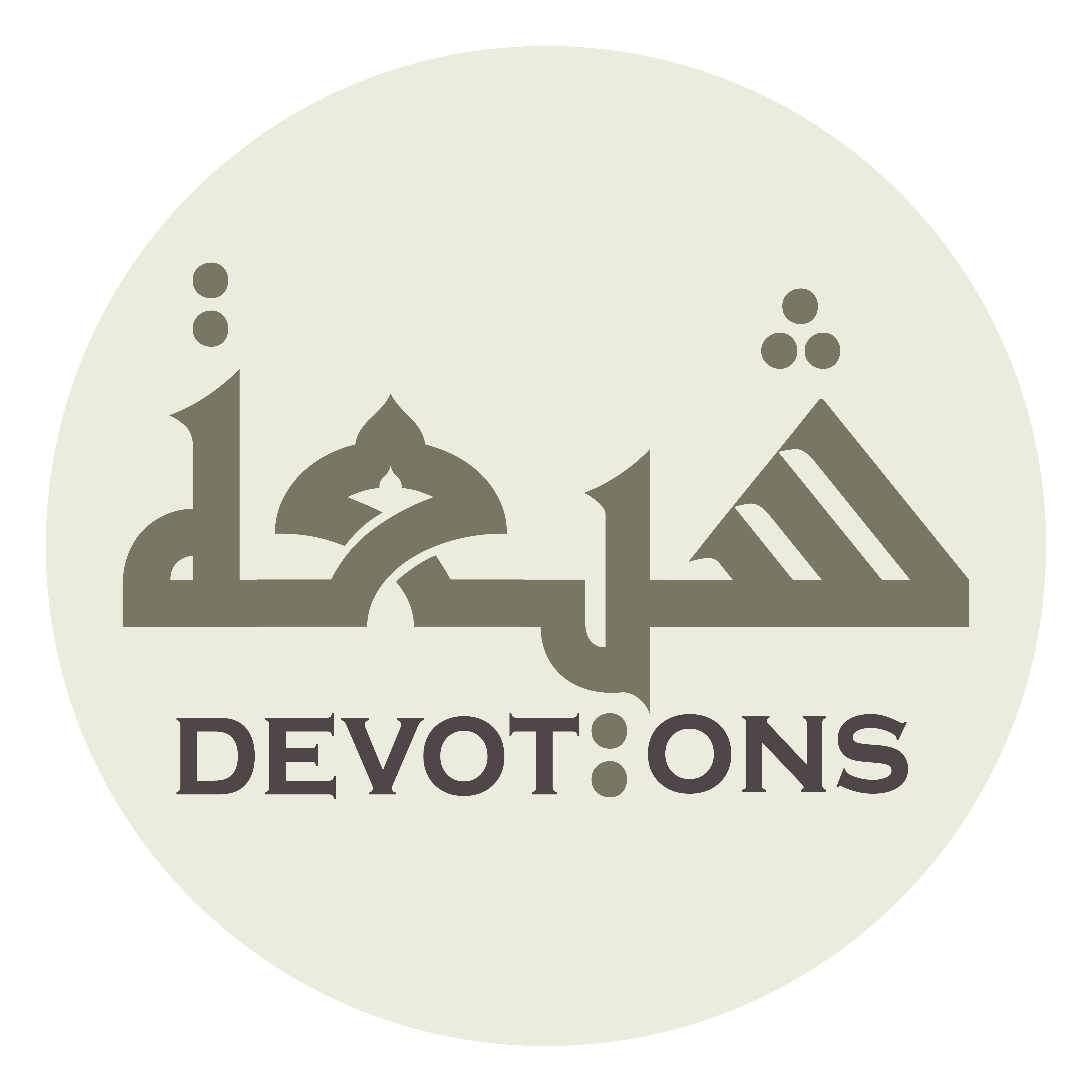 فَهَبْ لِيْ يَا إِلَهِيْ مِنْ رَحْمَتِكَ وَ دَوَامِ تَوْفِيقِكَ

fahab lī yā ilahī min raḥmatika wa dawāmi tawfīqik

So give me, my God, by Your mercy and Your lasting bestowal of success,
Dua 49 - Sahifat Sajjadiyyah
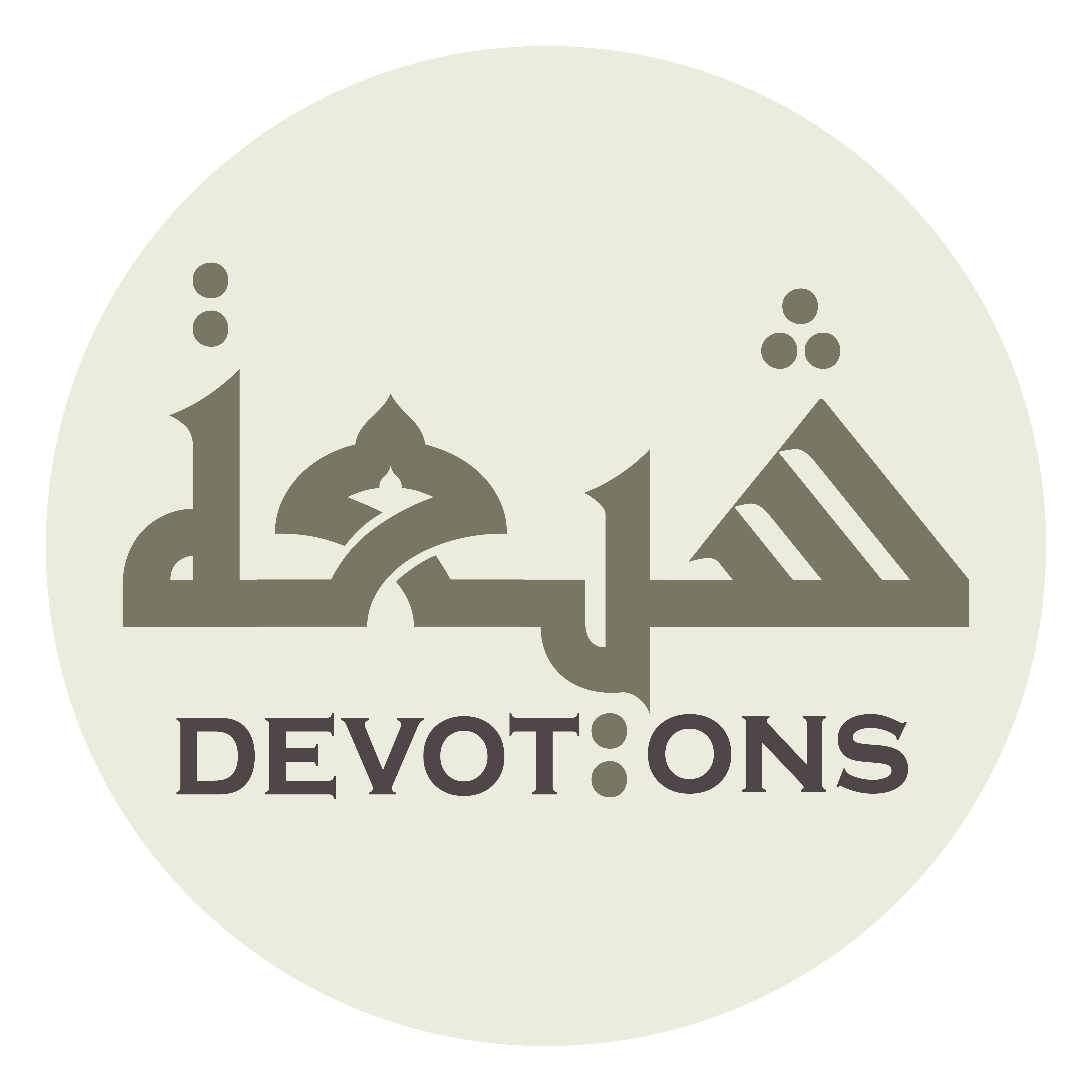 مَا أَتَّخِذُهُ سُلَّمًا أَعْرُجُ بِهِ إِلَى رِضْوَانِكَ

mā attakhidhuhu sullaman a`ruju bihi ilā riḍwānik

that which I may take as a ladder with which to climb to Your good pleasure
Dua 49 - Sahifat Sajjadiyyah
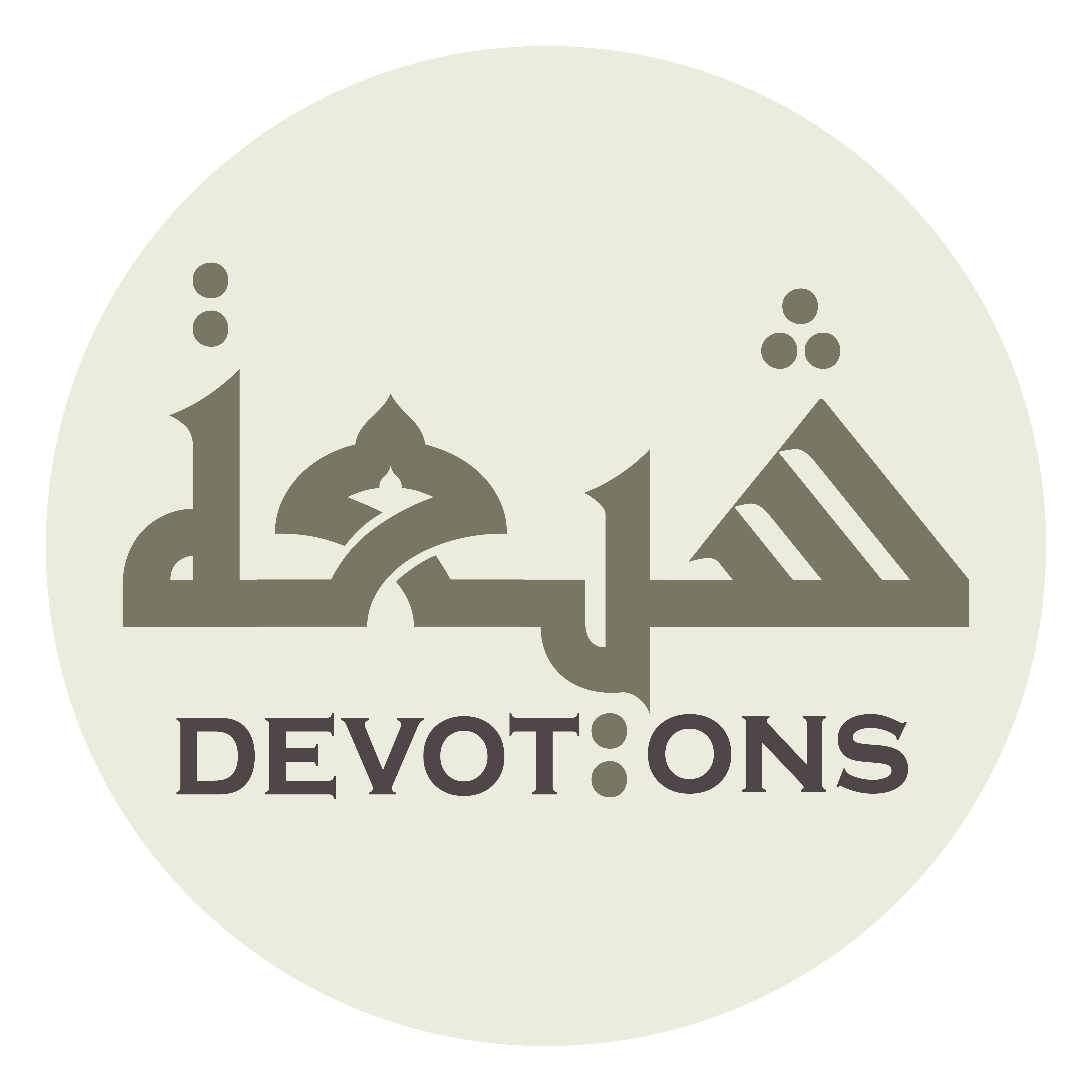 وَ آمَنُ بِهِ مِنْ عِقَابِكَ، يَا أَرْحَمَ الرَّاحِمِيْنَ

wa-āmanu bihi min `iqābik, yā ar-ḥamar rāḥimīn

and be secure from Your punishment, O Most merciful of the merciful!
Dua 49 - Sahifat Sajjadiyyah